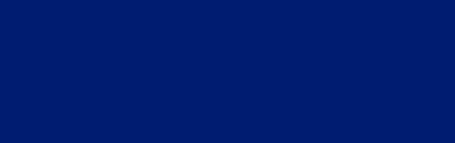 2024
Shane White – National Distribution Director
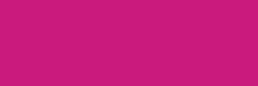 Field Sales Regions
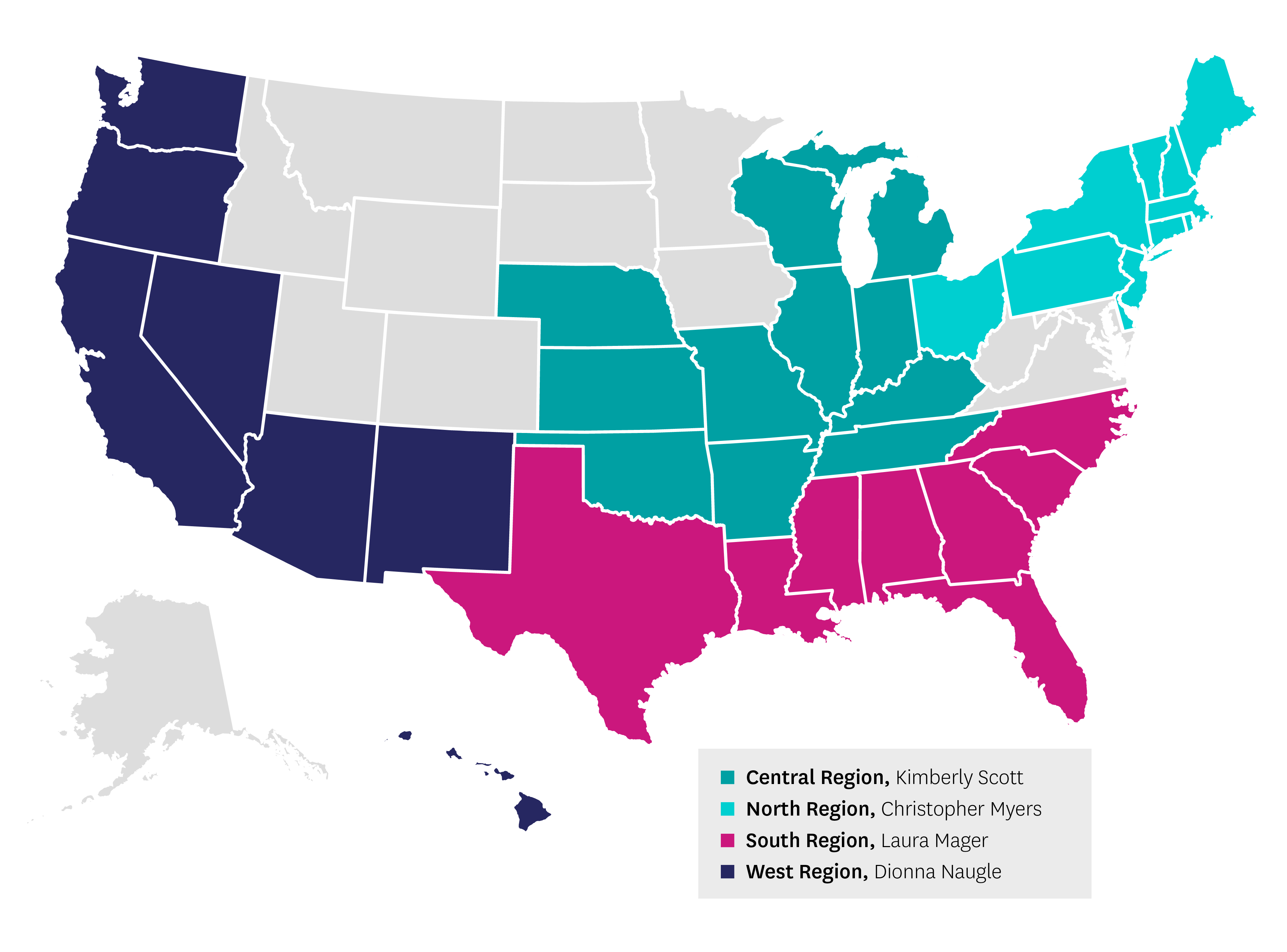 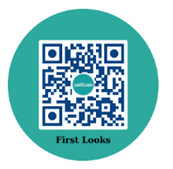 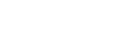 *Update - June 2023
link to Wellcare First Look which has quick access to PAAGs (overviews) of every state and plan we have.(www.wellcarefirstlook.com)Wellcare First Look
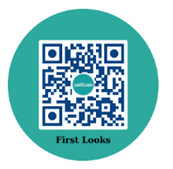 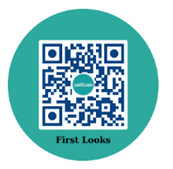 5 screenshots to help. 
1 - Home Page of First Look, 2 - 2024 Plan Details Tab, 3 - 2023 Plan Details – TX (example, 4 & 5 - 2024  PAAG – Houston, TX (example) – Plan Type Customizable
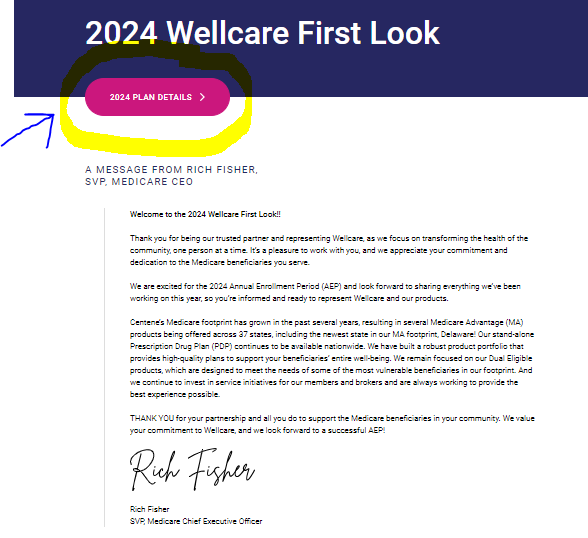 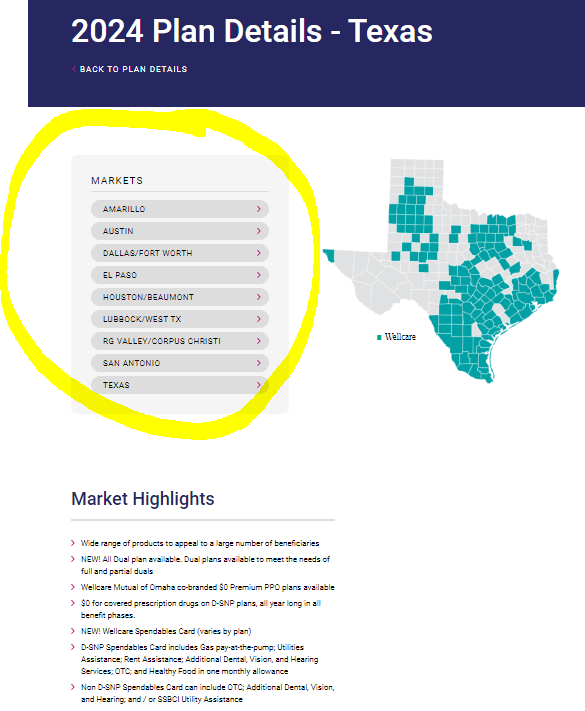 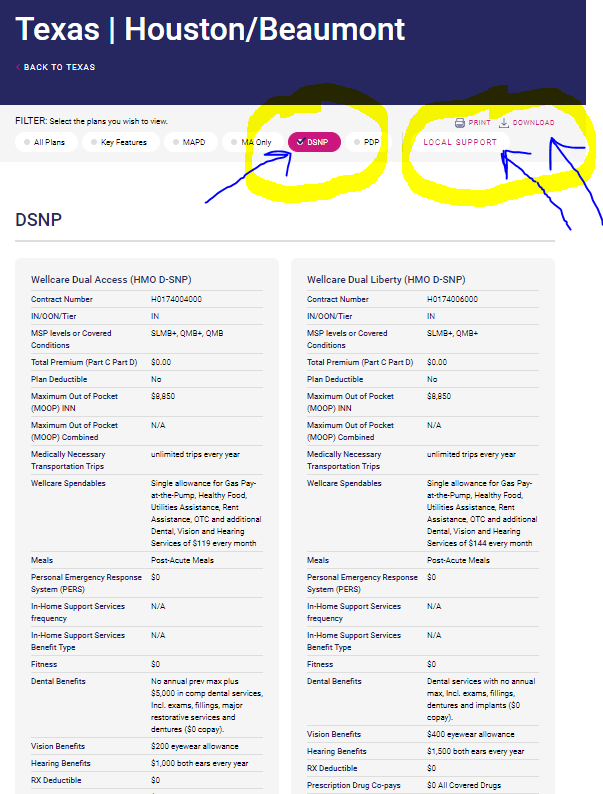 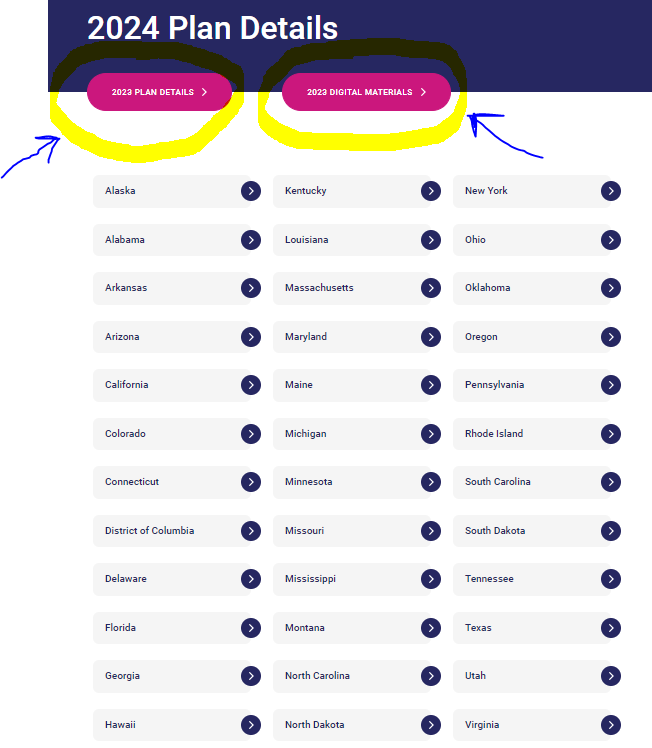 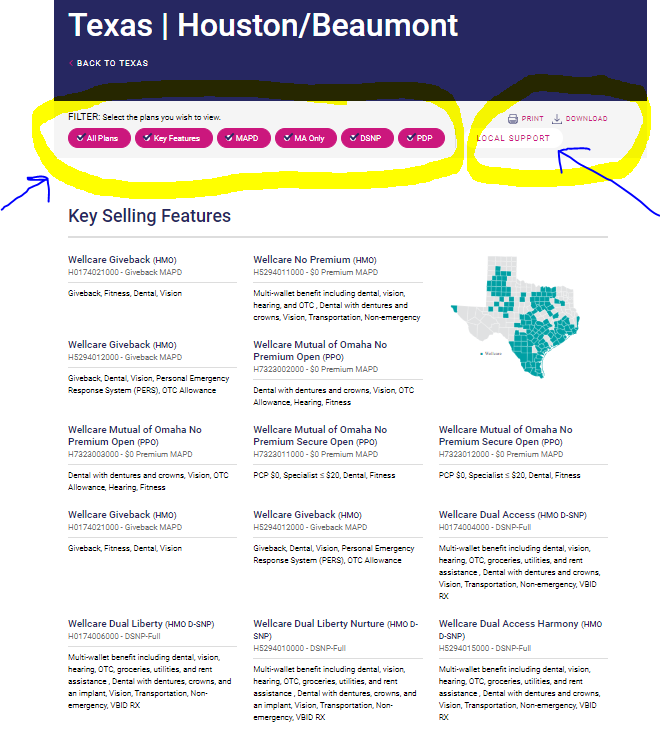 Custom PAAGs Portfolio at a Glance  D-SNP Example
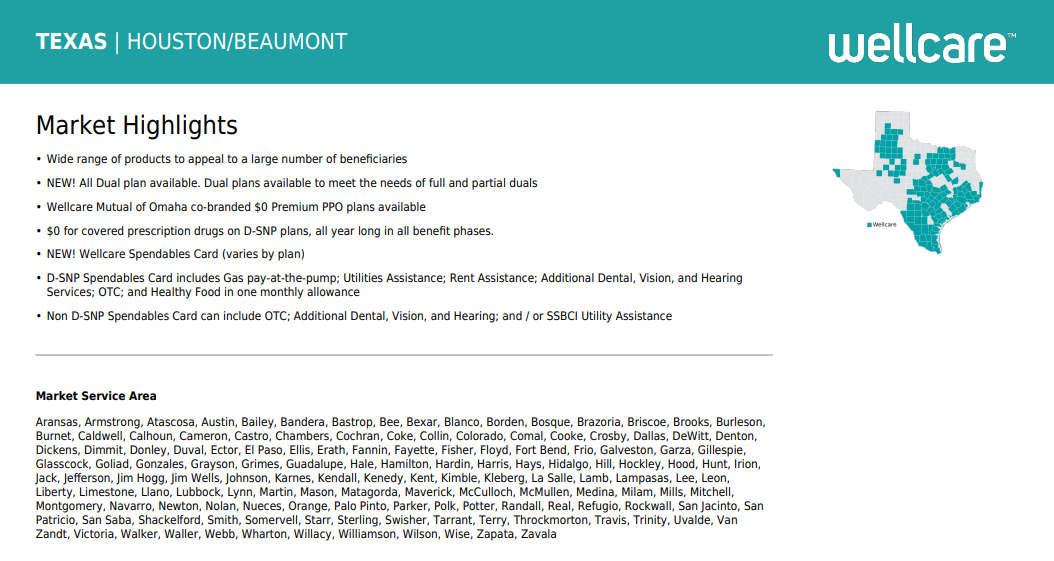 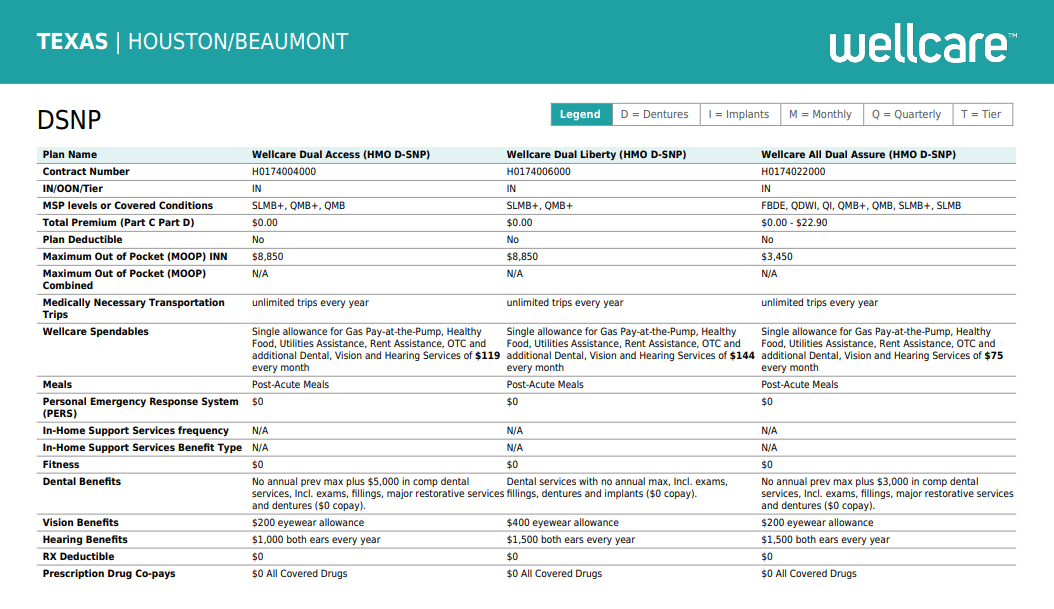 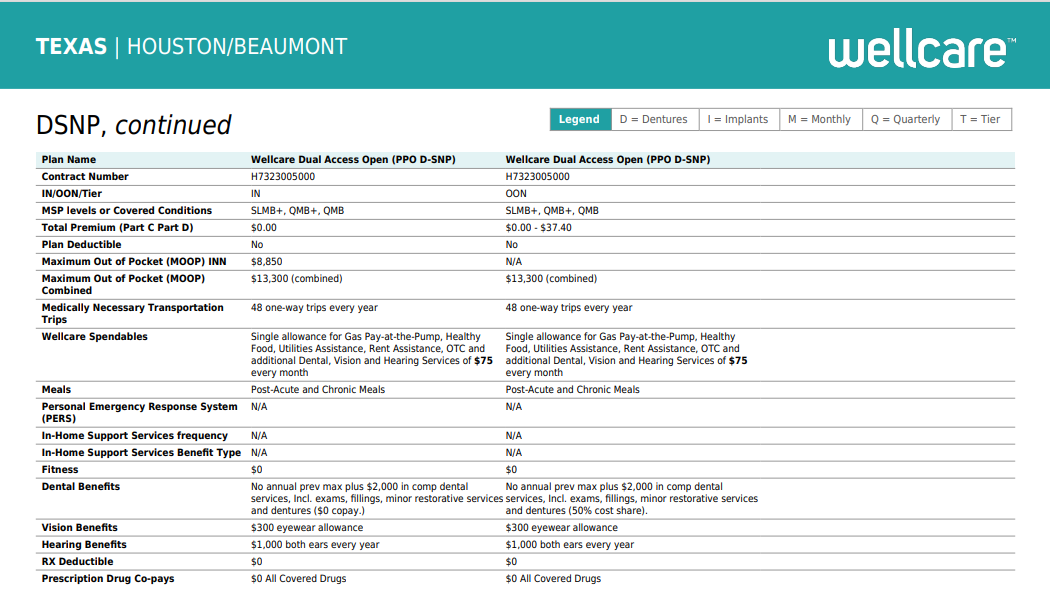 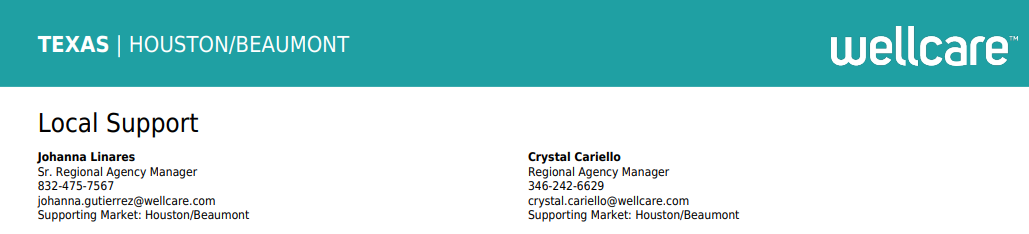 Geographic Expansion
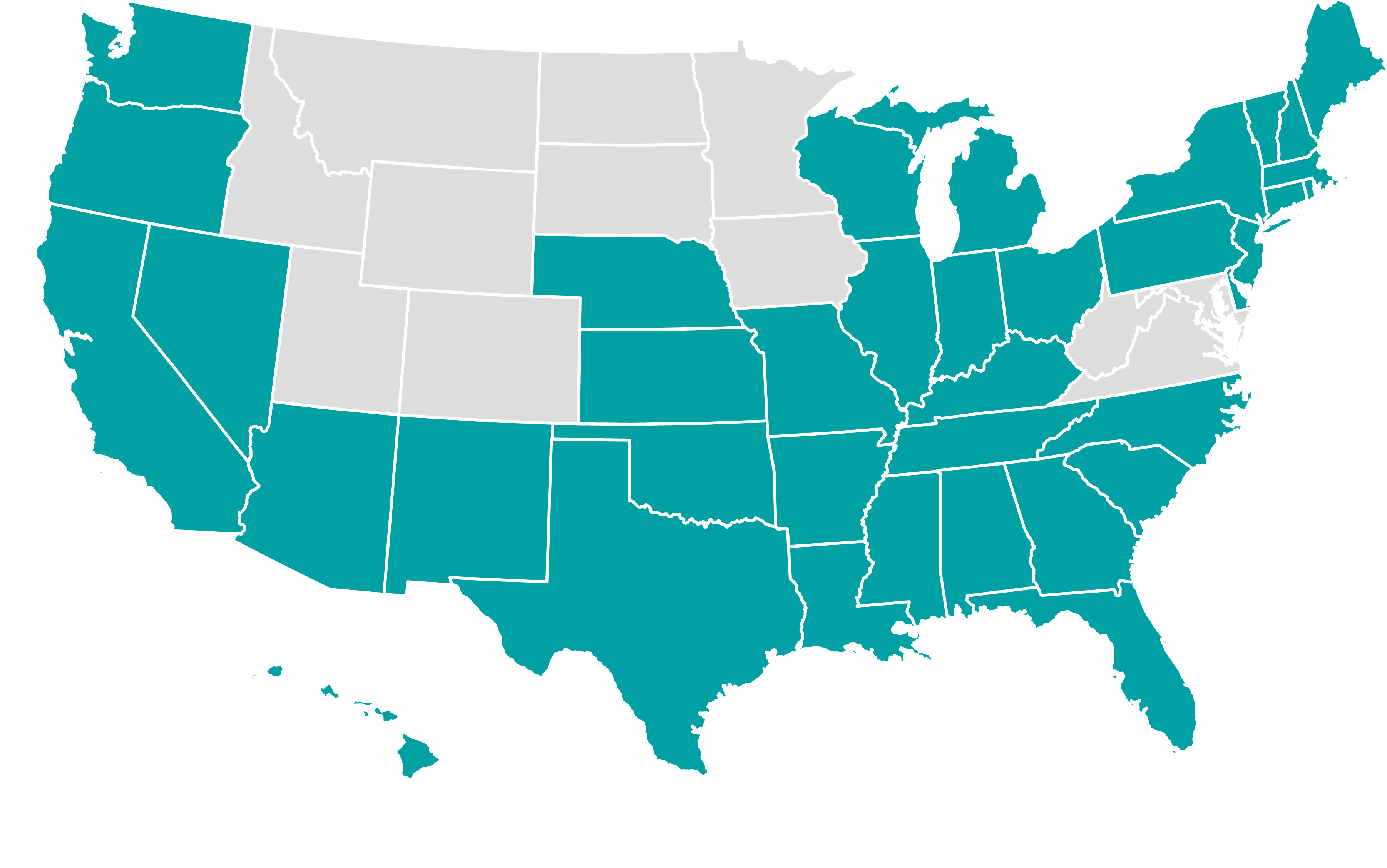 New for 2024
New state: Delaware
21 new counties across four markets


Total MAPD Footprint
37 states, 1,808 counties
Access to 52 million MA eligibles (1% YOY increase)
80% of eligible beneficiaries in footprint
County expansion
Service Enhancements
Broker Support
Agent Systems & Resources
Customer Service
90-95% overall service levels maintained YTD 
Increased collaboration with Customer Service to reduce transfers 
94% of tickets worked within 2 business days 
Implemented enhanced service model to assist with D-SNP plans
Real-time Medicare and Medicaid self-service for D-SNP eligibility verification available on Ascend 
Expanded go-to-market materials and digital resources
Increased member services agent tenure with over 80% of call center staff with more than 30 days experience 
Most calls answered under 10 seconds 
Member ID card improvements 
Enhanced call listening and insights to improve quality and training
Materials Update
Enrollment Guide:Color Covers by Plan Type with Photo
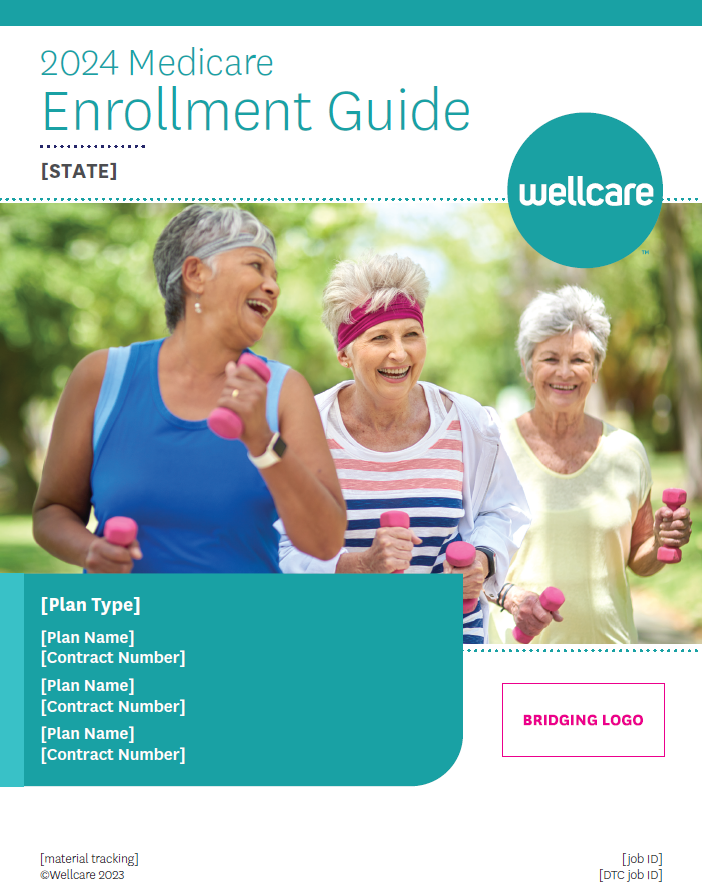 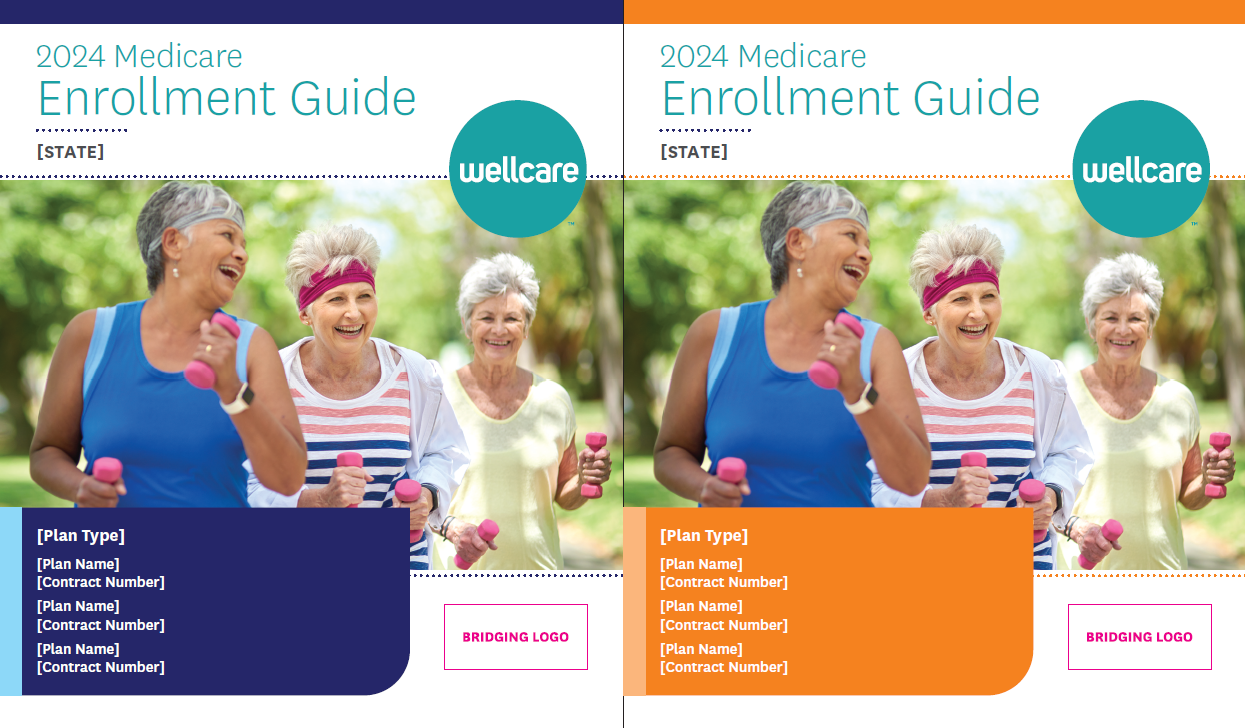 Enhancements include:
Modern, redesigned look and feel
Added a true Table of Contents
Addition of Plan Benefits-at-a-Glance
Copy-heavy content replaced with infographics
Addition of new Member Portal section
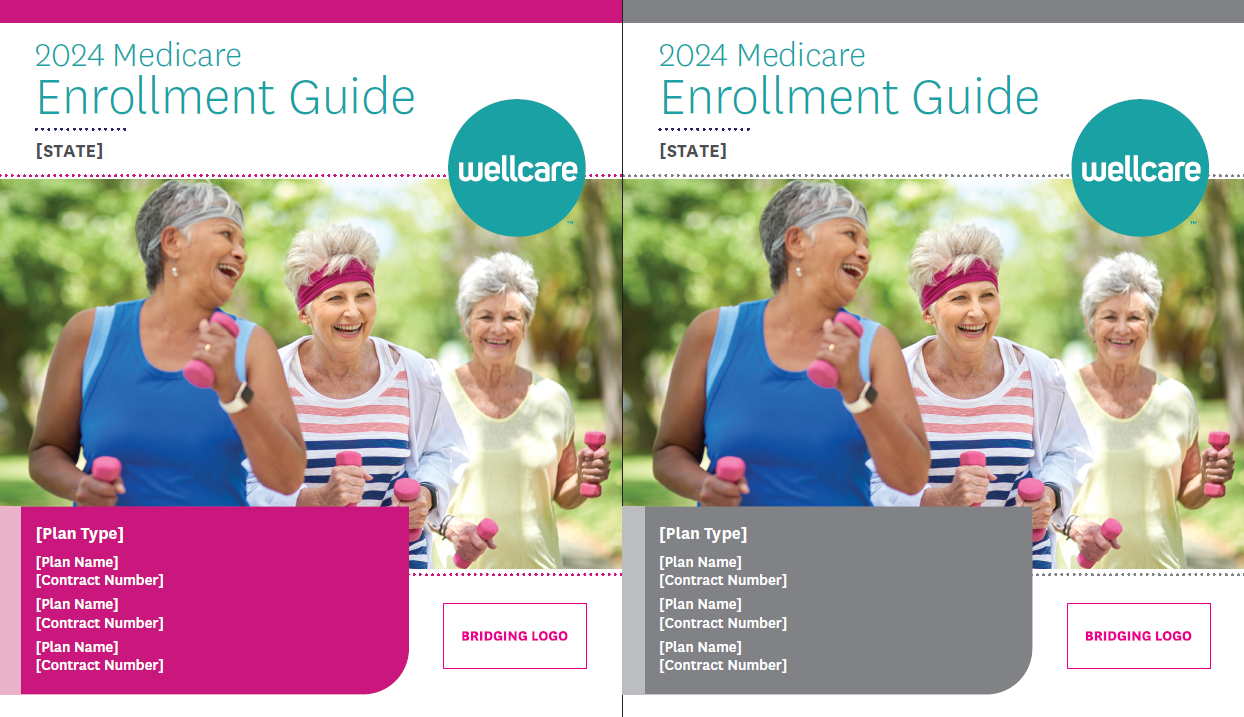 Welcome Kit and Welcome Back Kit:Member-specific; plan name and contract number on covers
Enhancements include:
Kits are now PBP-specific with plan names added to footers
New Spendables flyer
Merged benefit-heavy content into Extra Benefits section
New Vendor Contact flyer
New My New Member Journey page
New Health Awareness Calendar, created in collaboration with Quality and HEDIS teams
New Welcome Back Kit for returning members; 22 pages focusing on CAHPS, Quality, retention, and digital initiatives
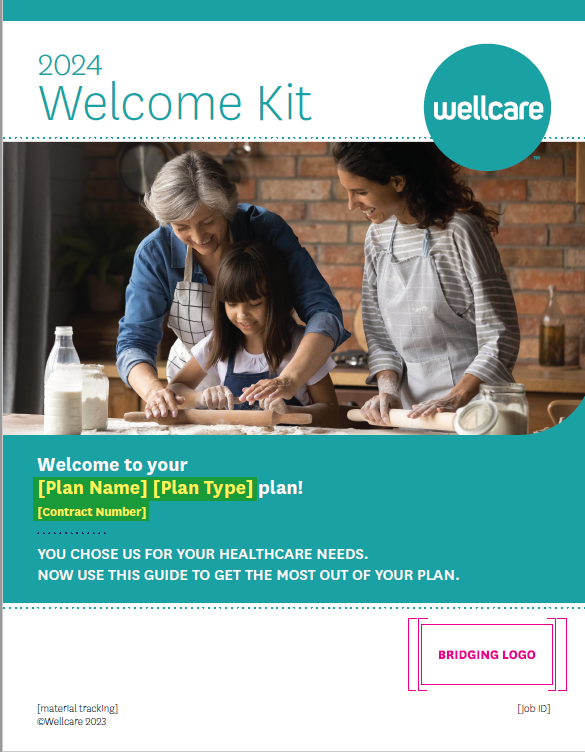 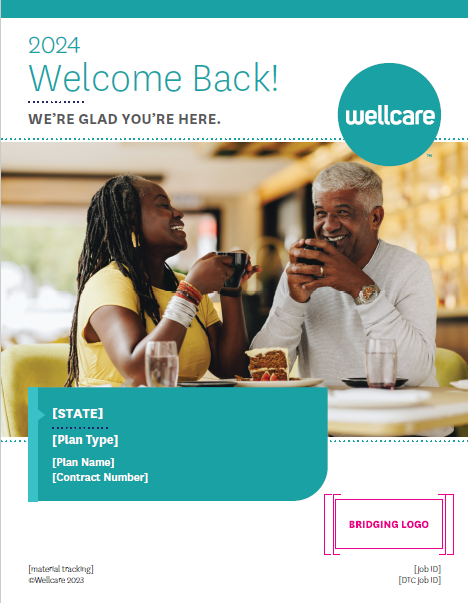 Enrollment Guide, Welcome Kit, and Welcome Back Kit:Expanded Self-Service Tools Section
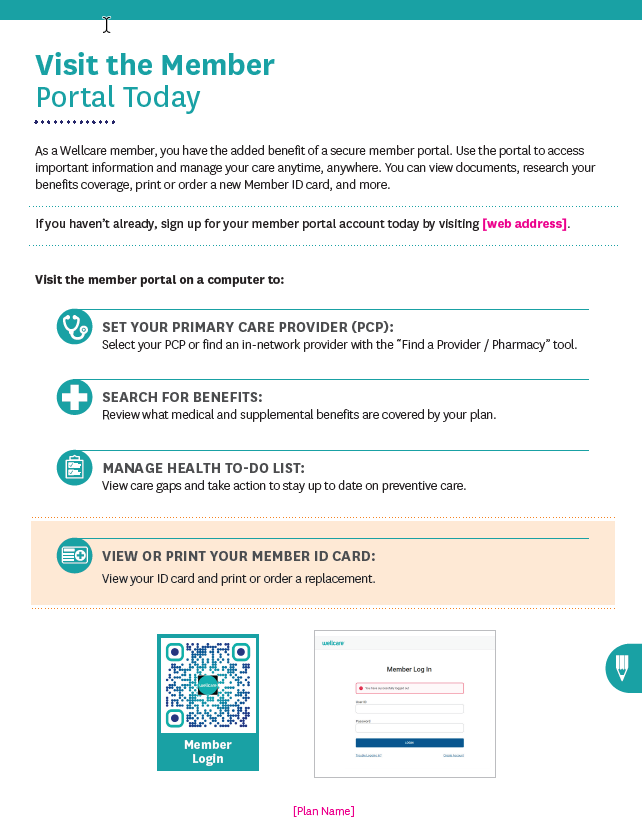 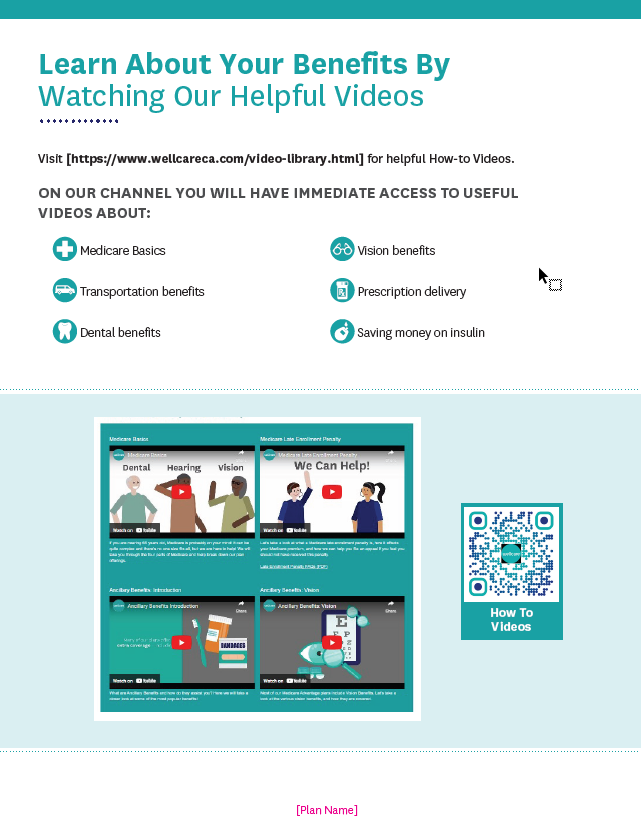 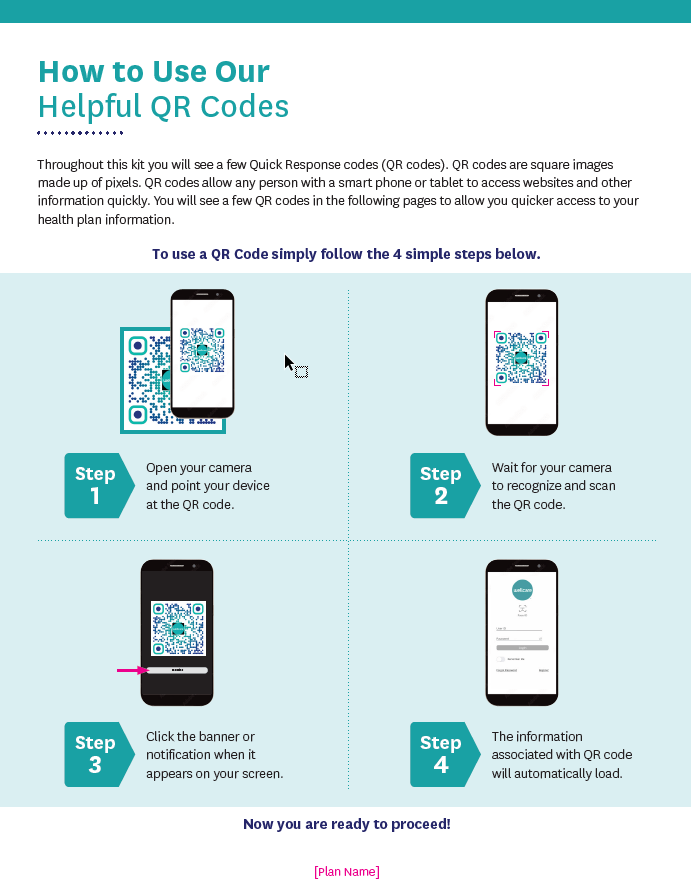 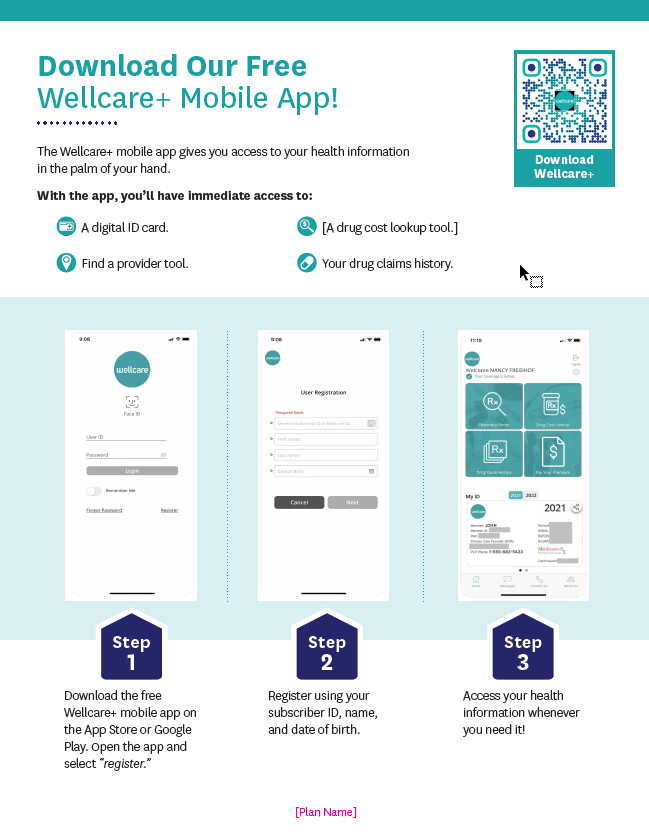 New feature: QR codes!
Included in Enrollment Guide
Wellcare Brand Bridging Strategy
Member, Provider, and select Field Marketing communications will feature a logo that includes a legacy Medicare brand
All National Marketing campaigns, Sales Operations communications, and Broker Materials will still be under the national Wellcare brand
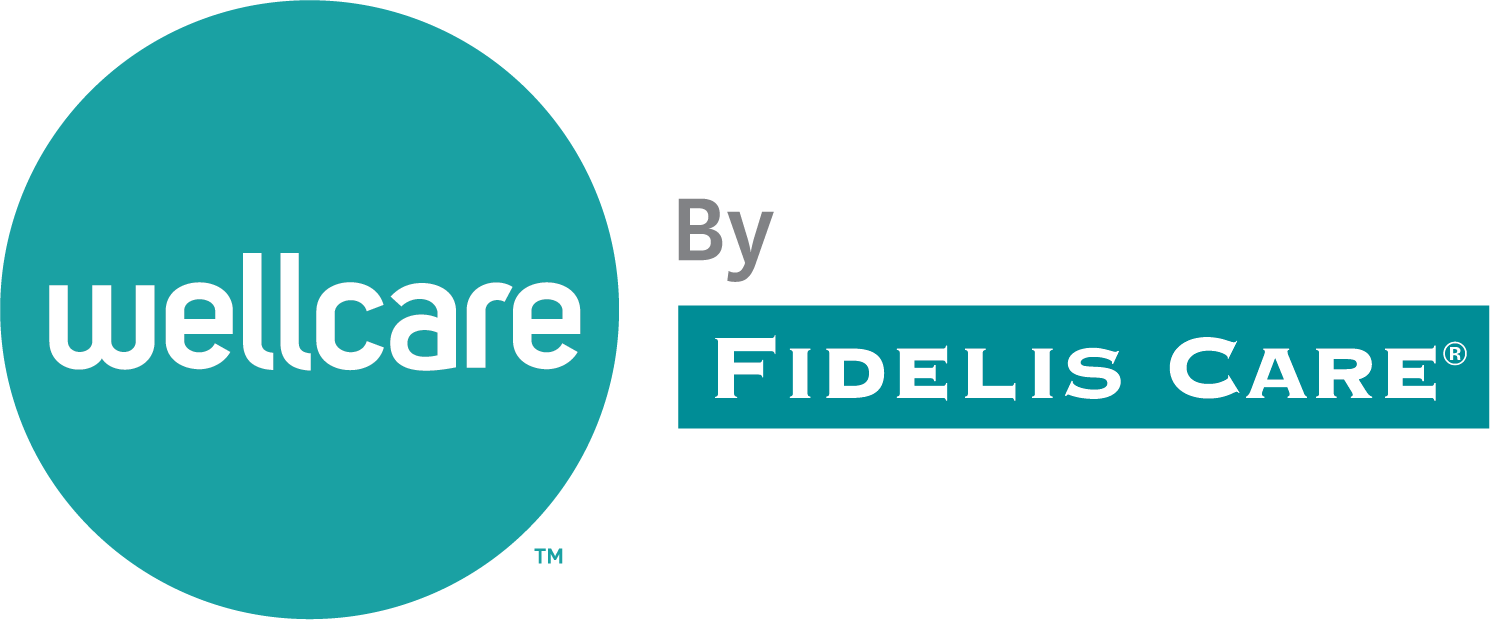 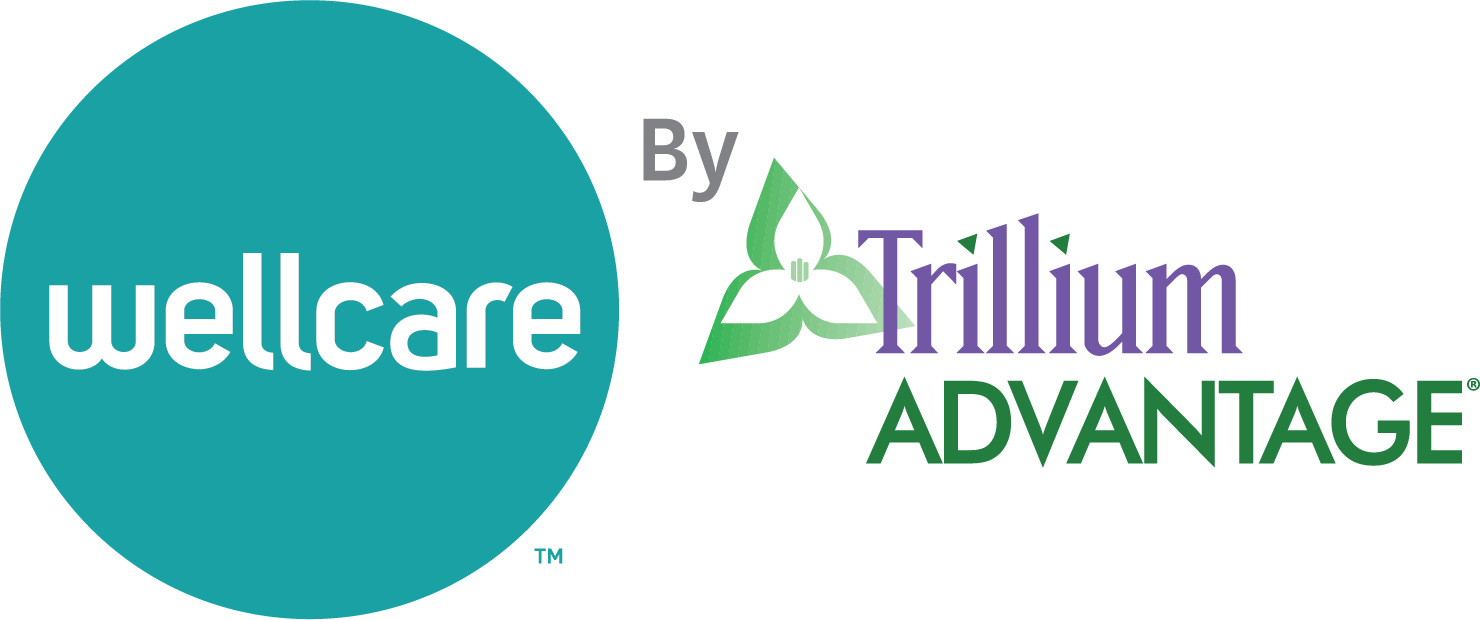 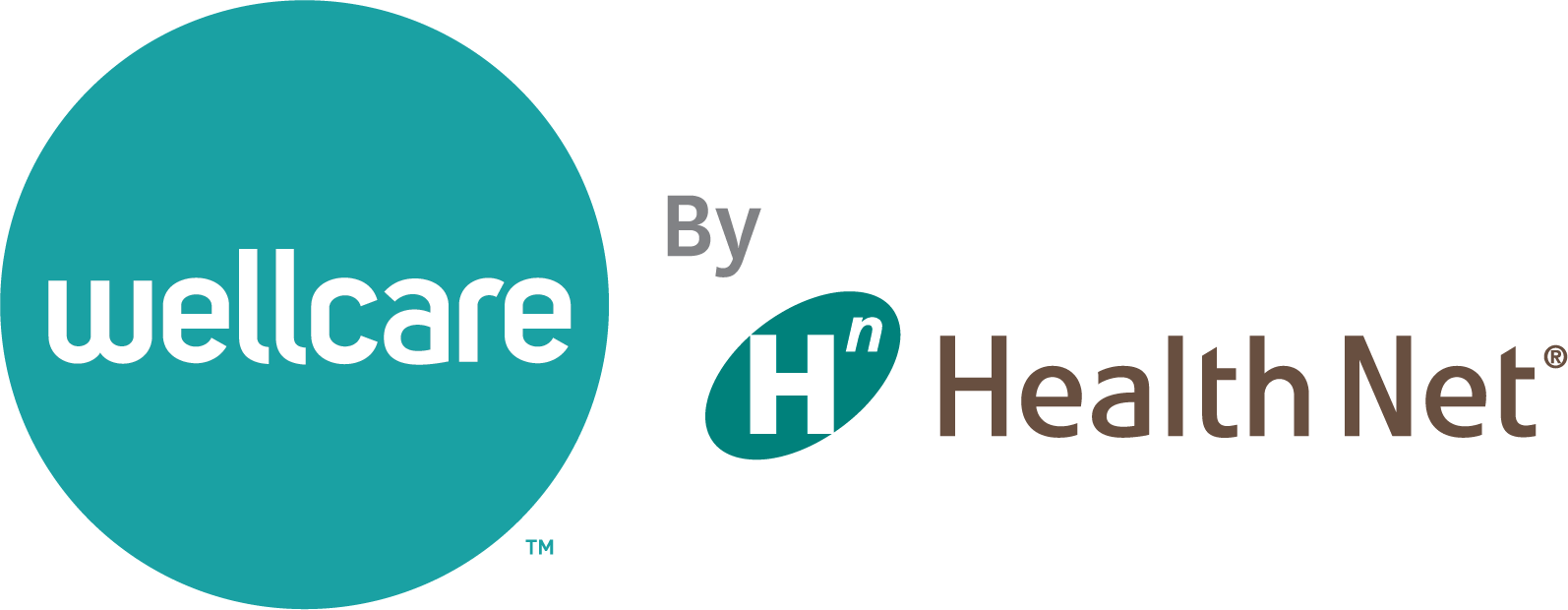 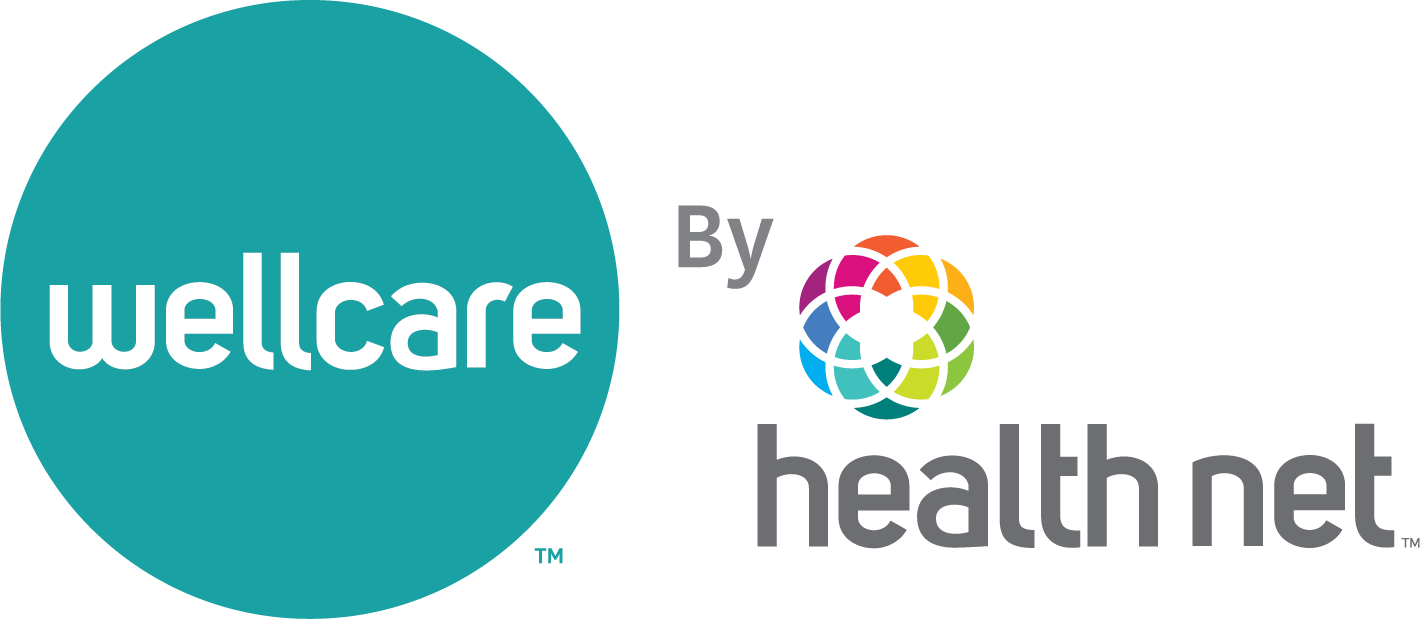 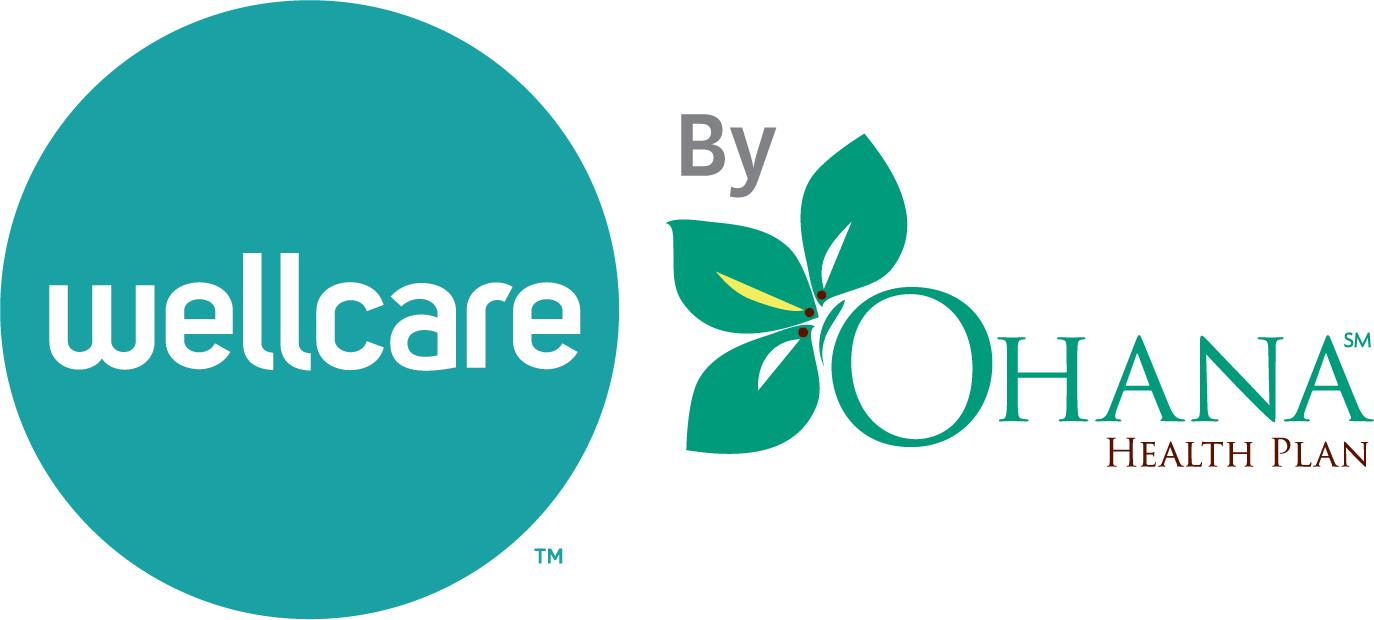 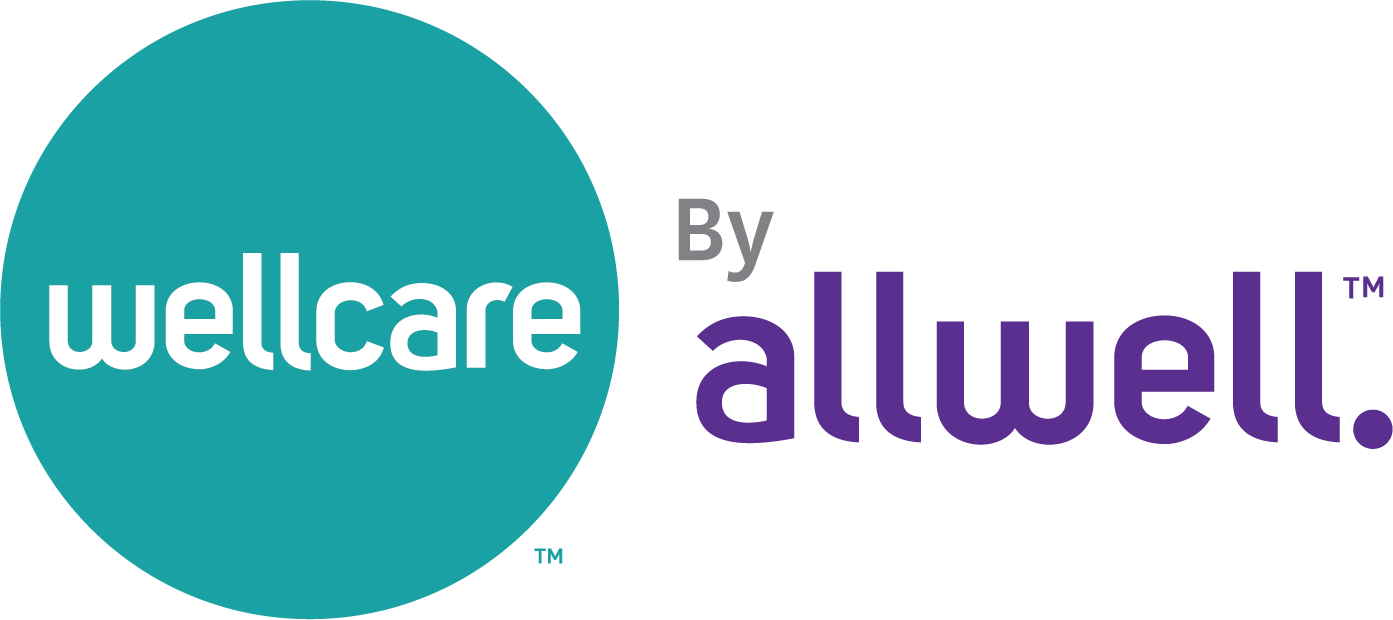 Service Improvements
Portfolio Approach
Product Portfolio Highlights
New D-SNP All Duals plansAL, AR, FL, GA, KY, LA, MI, MS, NC, NM, OH, OK, TX, WI
LIS Plans

In 2024, the partial Part D Low Income Subsidy (LIS) sunsets.
More prospects will be eligible for the full subsidy.
23 New PBPs
$0 and low-premium plans
Dual plans across several markets
$0 plans in 35 states
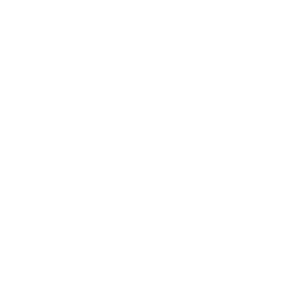 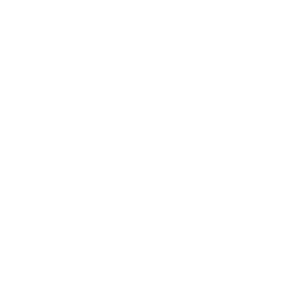 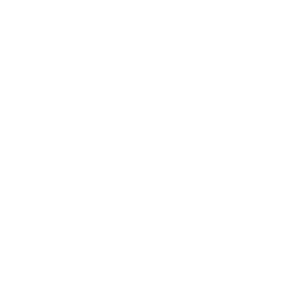 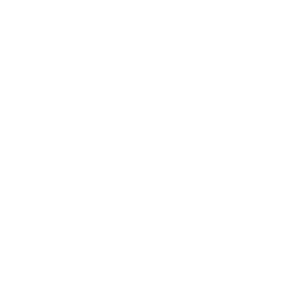 Portfolio ApproachSpecial Needs Plans
NEW
PY2024 D-SNP Portfolio Approach
Dual plans will have a consistent structure of MSP eligibility levels across plans.
STRUCTURE
Target populations by plan:
Liberty – full dual cost-share protected MSPs 
Access – full dual cost-share protected MSPs – specifically QMB
All Dual/All Dual Assure – partial MSPs – SLMB only, QDWI, and QI

MSP Revenue Legend:
QMB+, SLMB+, *and FBDE*: High revenue, full cost-share protection 
QMB: Lower revenue, full cost-share protection
SLMB only, QDWI, and QI: Lowest revenue, not cost-share protected
*State nuances may occur – MSP may not be cost-share protected
Liberty
1
MSP: QMB+, SLMB+, and FBDE
Access
2
MSP: QMB, QMB+, SLMB+, and FBDE
All Dual or All Dual Assure (select markets)
3
MSP: QMB, QMB+, SLMB+, FBDE+, SLMB only, QDWI, and QI
All information on this slide is subject to change until approved by CMS.
[Speaker Notes: _6/14/2023: Refined DSNP Structures for intended audience]
PY2024 NEW All Dual Plan Offerings
Dual plans will have a consistent structure of MSP eligibility levels across plans.
STRUCTURE
All Dual/All Dual Assure Plan Design:
Plans will include rich supplemental benefits
New All Dual plans will target partial duals who are not cost-share protected
HMO plans offered
All Dual (20% A/B benefits) select markets or All Dual Assure (copay A/B benefits) select markets
3
Liberty
1
MSP: QMB+, SLMB+, and FBDE
Access
2
MSP: QMB, QMB+, SLMB+, and FBDE
3
All Dual or All Dual Assure
MSP: QMB, QMB+, SLMB+, FBDE+, SLMB only, QDWI, and QI
All information on this slide is subject to change until approved by CMS.
[Speaker Notes: _6/14/2023: Refined DSNP Structures for intended audience]
Portfolio ApproachTraditional Medicare Advantage
Portfolio ApproachTraditional Medicare Advantage
PY2024 Ascension Complete Plan Acquisition
20K
Members on 1/1/23
8
States
Ascension Complete Joint Venture (ACJV)
Joint venture between Ascension, the second largest Catholic and nonprofit health system in the US, and Centene signed on May 31, 2019, resulting in Ascension Complete owned by both Centene (60%) and Ascension (40%). 
This partnership created a provider-endorsed Medicare Advantage (MA) product which delivers integrated, high-quality care and services to seniors. 
Purchase agreement for Centene to acquire 100% ownership of the joint venture signed Dec. 23, 2022; effective May 1, 2023.
Licensing agreement (trademarks, logo, name, domain, etc.) with Ascension for the use of the brand ends Dec. 31, 2023. All products will be rebranded under Wellcare By Allwell.
States: Alabama, Florida, Illinois, Indiana, Kansas, Michigan, Tennessee, and Texas
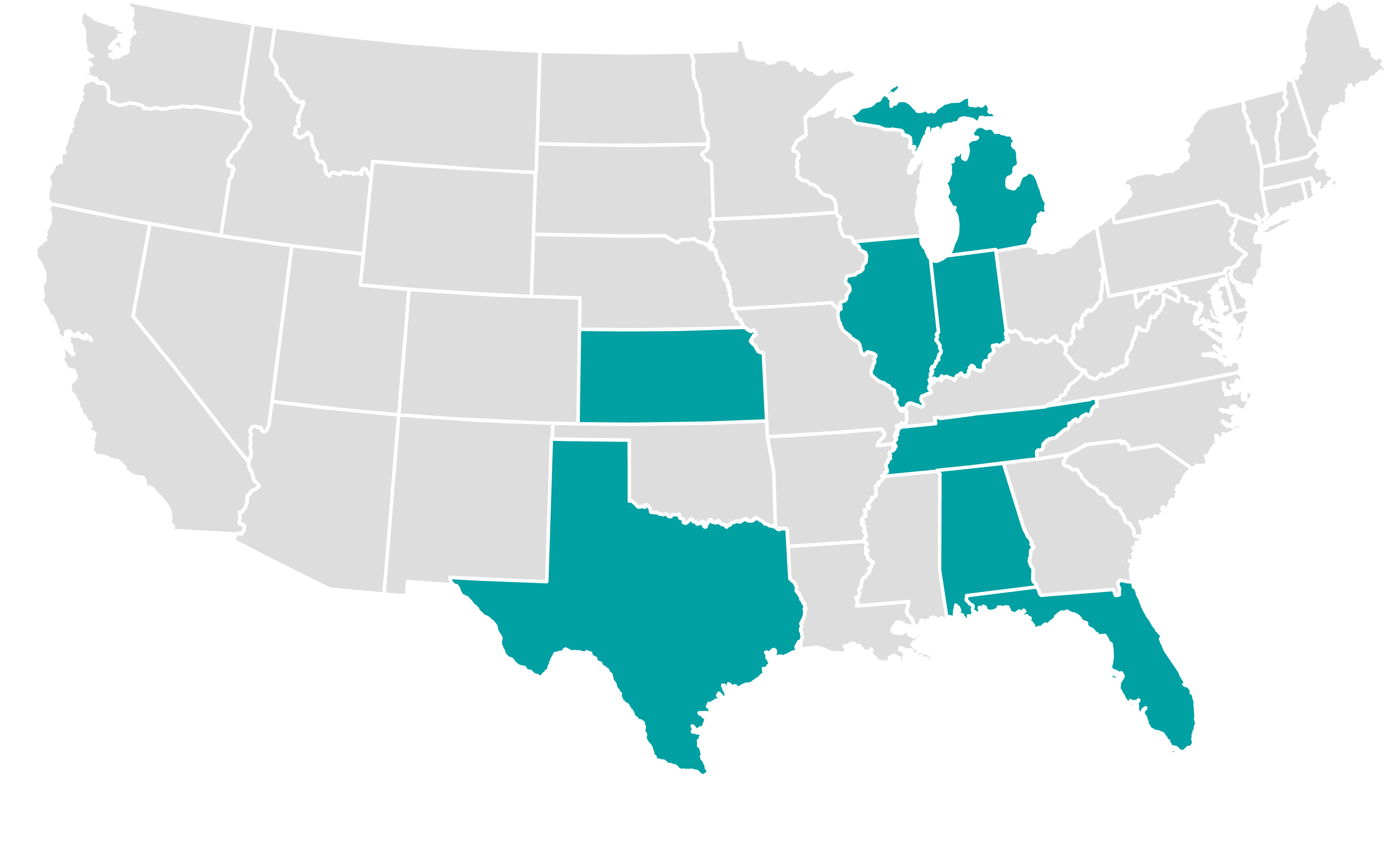 All information on this slide is subject to change until bids are submitted and approved by CMS.
PY2024 Ascension Complete Plan Acquisition
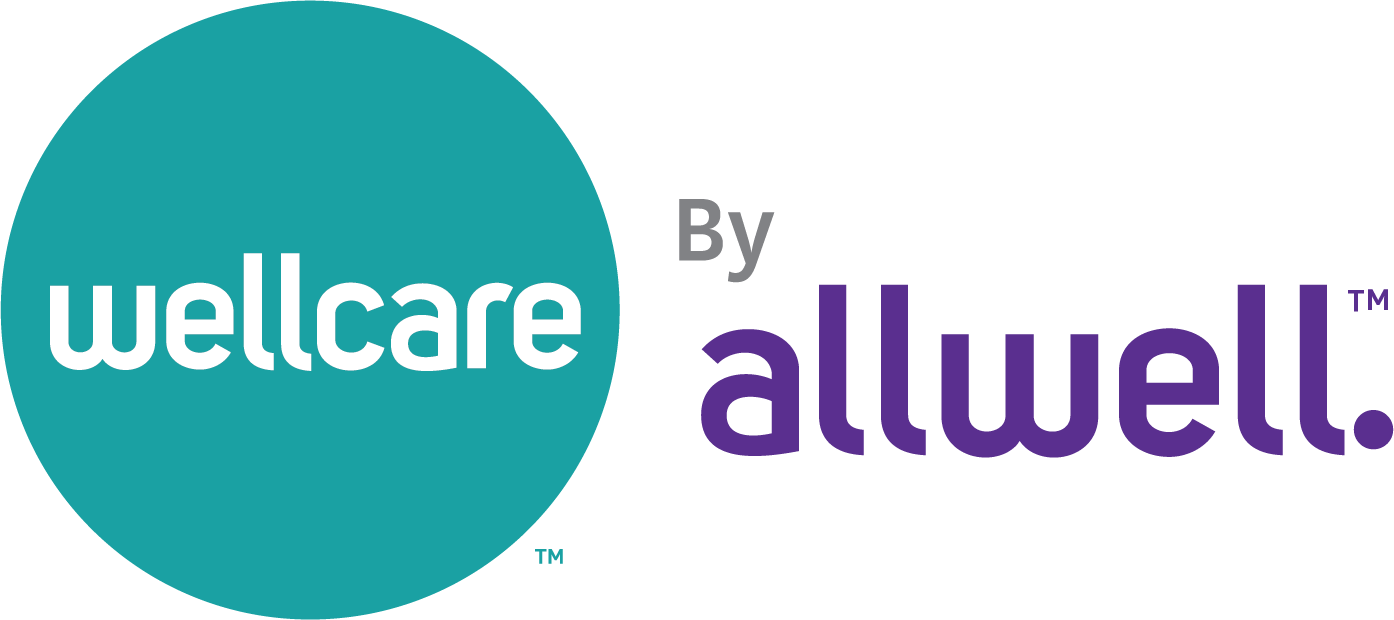 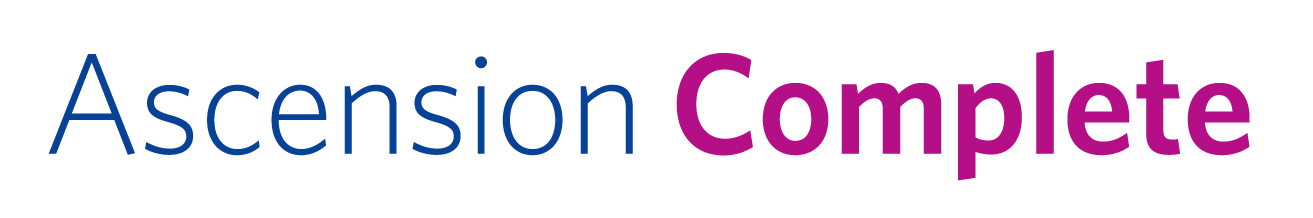 All information on this slide is subject to change until bids are submitted and approved by CMS.
[Speaker Notes: Updates:
_6/12/23: Updated Brand Name, Logo, and included details surrounding DBA, states and contracts. _4/26/23: Inserted links to Wellcare Brand Details/Guidelines and Logos.]
Wellcare and Mutual of Omaha Partnership
Wellcare and Mutual of Omaha are partnering to leverage the highly sophisticated health management capabilities and extensive brand recognition of two industry leaders.
Wellcare provides high-quality, affordable healthcare to more than 1.2 million Medicare Advantage members and 4.1 million PDP members across all 50 states. 
Mutual of Omaha is the second-largest provider of Medicare supplement and a trusted brand among seniors with 98% brand awareness.
This alliance leverages Wellcare’s proven MA distribution capabilities and Mutual of Omaha’s broad market brand synergy.
Pilot programs in the following markets: Georgia, Missouri, TX-DFW, TX-Houston, South Carolina, and Washington.
10 co-branded PPO plans* across the pilot states – Wellcare Mutual of Omaha No Premium (PPO) and Wellcare Low Premium (PPO)
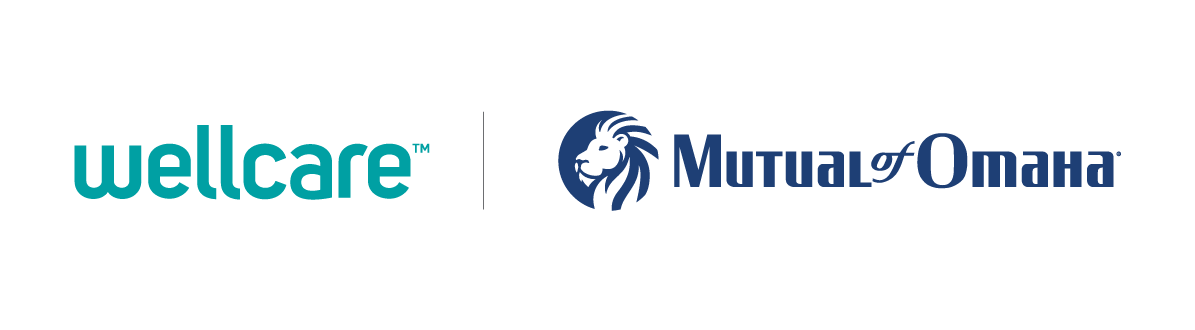 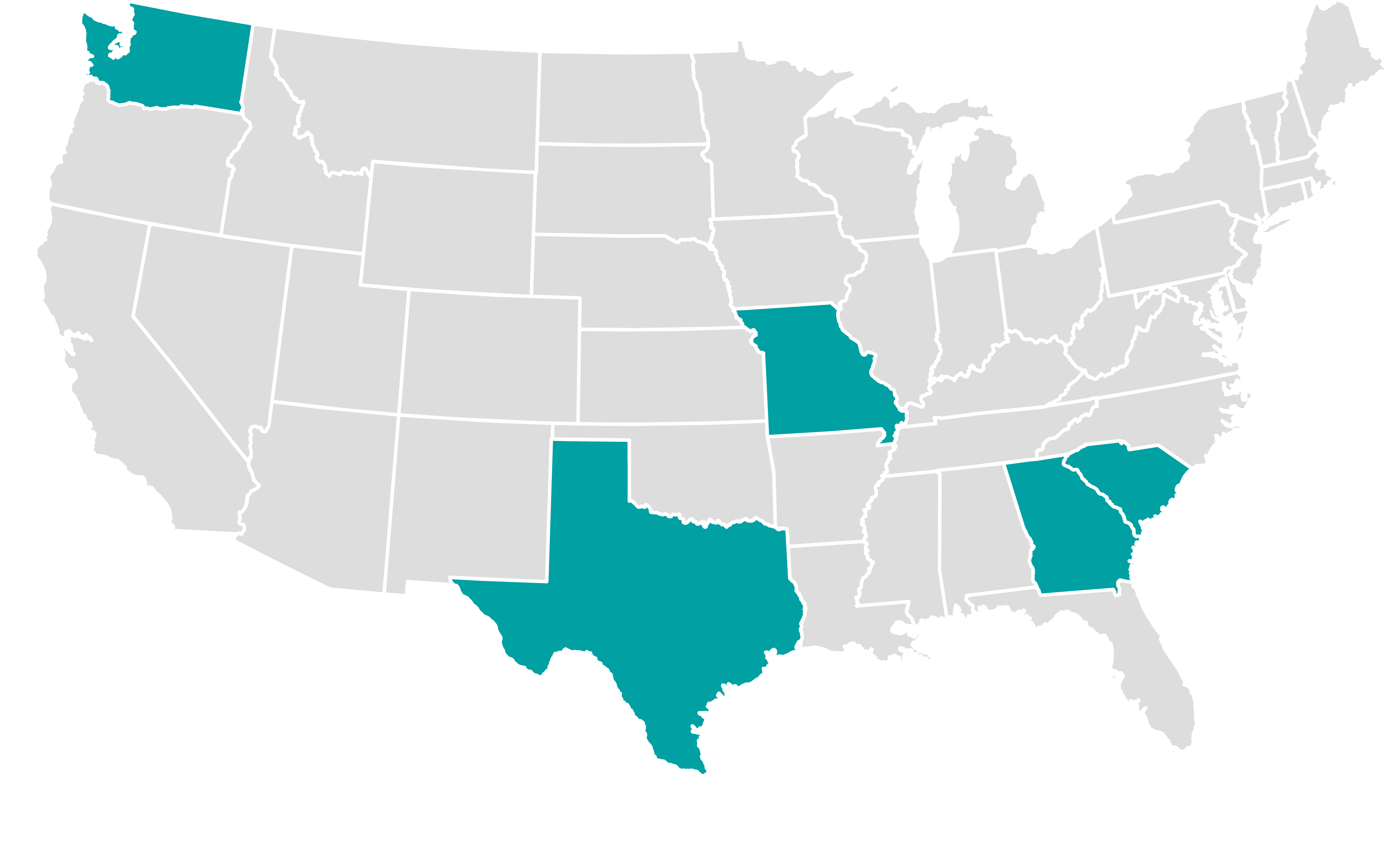 * Plans to be serviced by Wellcare
Portfolio ApproachLimited Service Area
National Portfolio
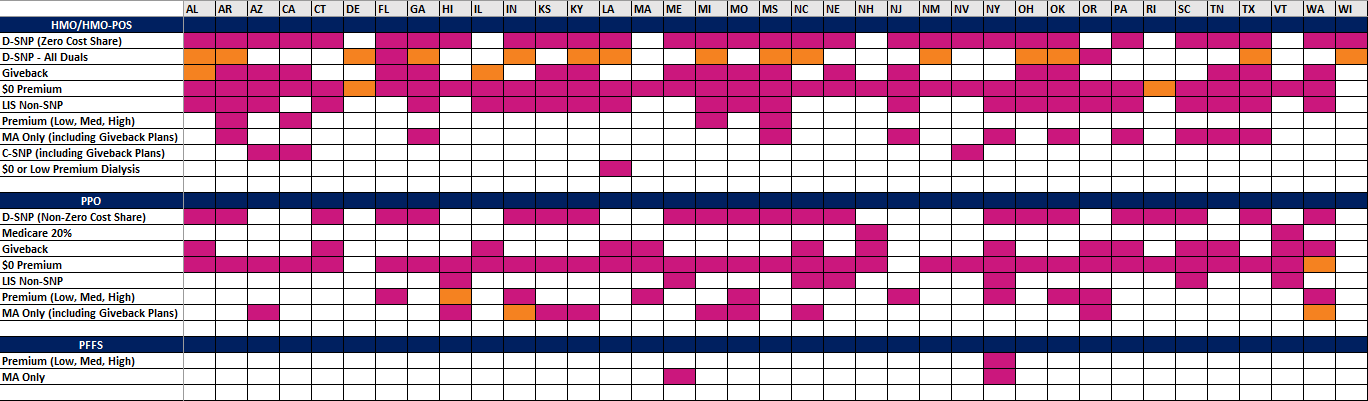 *NEW
Existing		New
Part D
2024 Part D Product Design for MAPD
Maintain Competitive Benefits
Optimize benefit design
Medication Home Delivery
Express Scripts® Pharmacy is replacing CVS Caremark® as the preferred mail order benefit provider.
Preferred mail order discounts are available:
Tiers 1, 2, and 6 = $0 copay for 100-day supply
Tier 3 = 2 x 30-day supply copay for 100-day supply
Preferred Pharmacy Network
Walgreens and CVS plus grocers remain within the preferred pharmacy network for 2024.
Deductible
All TMA plans have a $0 or tier-specific deductible (Tiers 2-5, Tiers 3-5, or Tiers 4-5).
Reduced Cost-Sharing
All TMA plans feature a $0 copay for Tier 6, which includes the majority of adherence medications.
98% of TMA plans have $0 copay for Tier 1 at preferred pharmacies.
Gap Coverage
45% of TMA plans have full and/or partial gap coverage on Tiers 1, 2, and/or 6.
Formulary Improvements
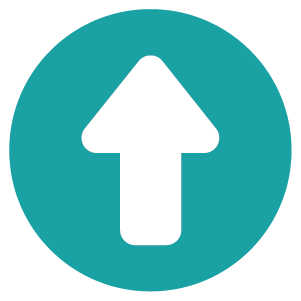 Improved generic tier placements on enhanced plan formulary increasing competitiveness from 74% to 86% aligned and favorable.

Enhanced coverage of popular vitamins on Tier 1, such as folic acid, vitamin D, and vitamin B12.
Expected to improve access and affordability for more than 32,000 members.

More than 200 drugs moved to lower tier on enhanced plan formulary resulting in lower cost-share for 3% of MAPD members (approx. 37,000).
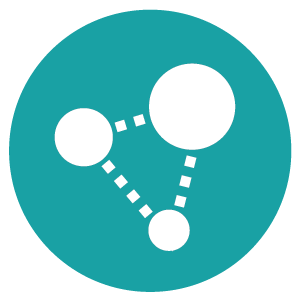 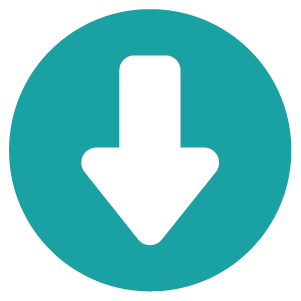 Formularies are subject to change until CMS approves formularies
2024 PBM Migration
Effective Jan. 1, 2024, Express Scripts will be managing our pharmacy benefits administration. This will impact all Part D plans, including MAPD and PDP.
All members will receive a new 2024 ID card prior to Jan. 1, 2024, with updated pharmacy processing information.
It is very important for members to bring their new card to the pharmacy to receive their prescriptions, as claims will not process without the new card.
Members will receive several communications about the importance of using their new card throughout AEP:
Letter/Flyer (ANOC, etc.)
ID Card Letter
Call Campaigns
Mail Order
Effective Jan. 1, 2024, Express Scripts will replace CVS Caremark as our preferred mail order provider.
CVS Caremark Mail Order will be out-of-network in 2024. If members decide to continue to use mail order, they must switch to Express Scripts effective Jan. 1, 2024.
For existing mail order users, open prescription refills will be transferred to Express Scripts.
For any new mail order prescriptions, members will be able to set up a member profile with Express Scripts beginning Dec. 1, 2023, but will only be able to initiate an order beginning Jan. 1, 2024.
Communications will be sent to members with further information and actions needed to access this benefit.
Like CVS Caremark, Express Scripts will be managing all mail order operations, including providing a call center to support member inquiries.
Supplemental Benefits
PY2024 Multi-Benefit Card:Introducing Wellcare Spendables ™
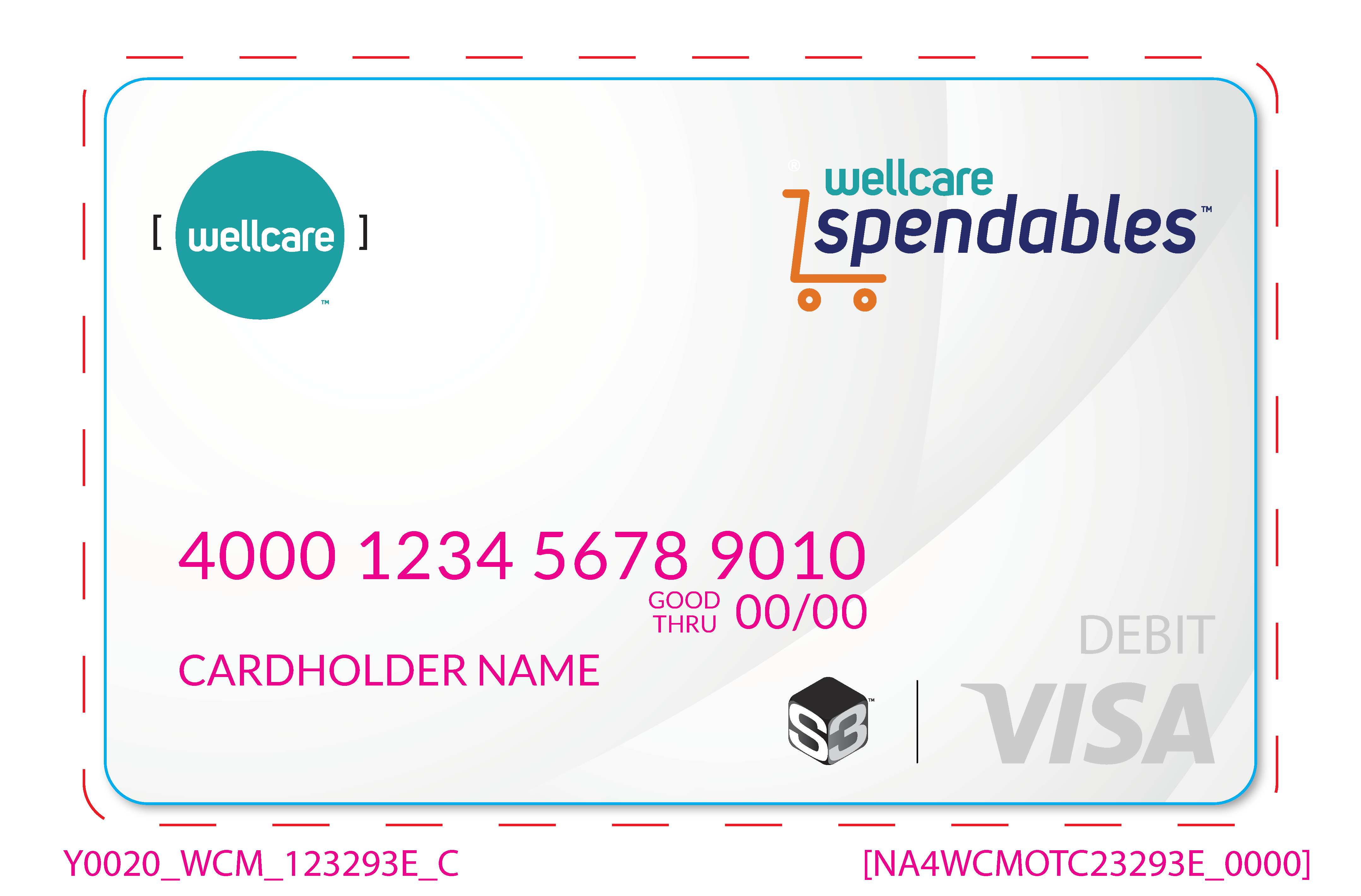 A single card provides an allowance access to multiple benefits
Combines multiple benefits into single card
Pursing strategy for benefit groups based on plan type
D-SNP plans include a single purse for OTC, Grocery, Gas (Pay-at-the-Pump), and Utility and Rent Assistance, and may include DVH cost-shares in that purse depending on the plan
Non-D-SNP plans include a single purse for purses for OTC and, depending on the plan,  DVH cost-shares will be included in that purse. If the plan has SSBCI Utility, it will be a separate purse on the card.
Simple and convenient to use
Benefits loaded each period
Amounts will vary by plan
Allows member to use the benefit as they choose to meet their needs
Introducing Wellcare Spendables™
Solutran is the national partner to administer the Wellcare Spendables experience
Currently a trusted partner for six Medicare competitors
Retailer Direct Network includes more than 55,000 stores nationwide
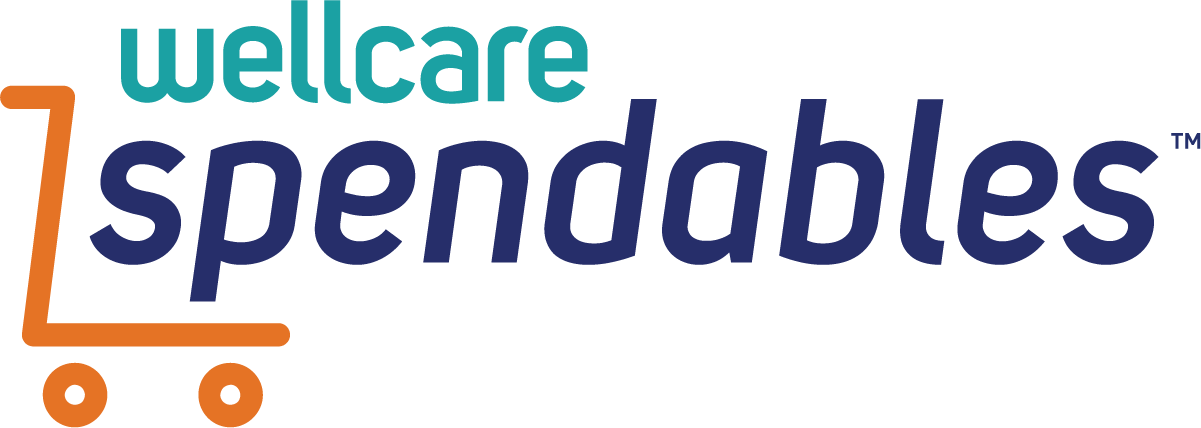 All information on this slide is subject to change until bids are submitted and approved by CMS.
[Speaker Notes: _6/15/2023: Updated to include the SSBCI Utility (Non-SNP) row.]
Wellcare Spendables™ Debit Cards
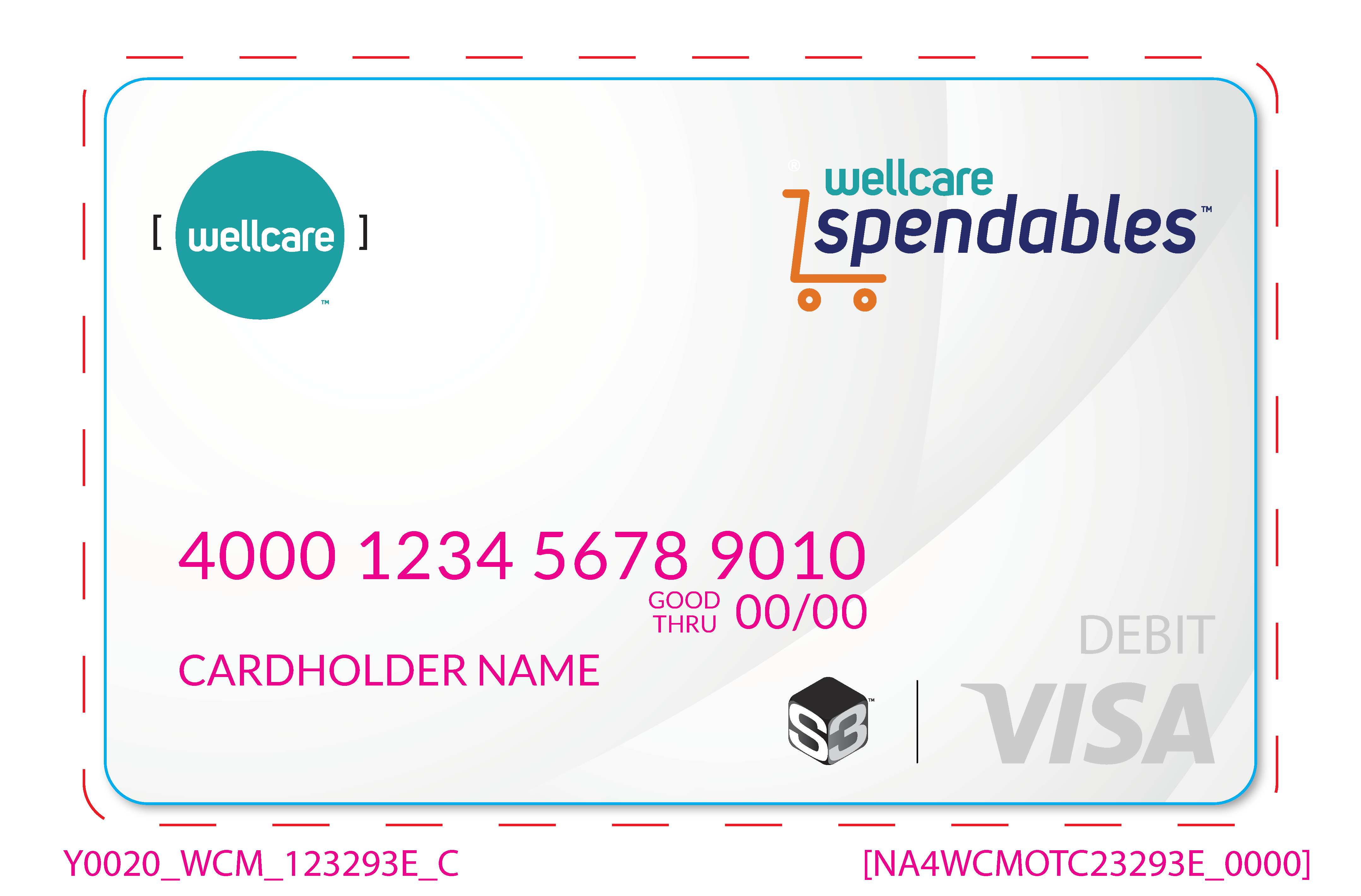 Category level: Healthy food items are managed at a category level. Categories allow members to purchase brand name/generic items, and we have the ability to limit approved categories to ensure members purchase approved items.
Healthy Foods
Beans and legumes
Canned fruits and vegetables
Dairy products
Fresh fruit and vegetables
Fresh salad kits
Frozen produce and meals
Healthy grains - bread, cereals, pastas, etc.
Meat and seafood
Nutritional shakes and bars
Pantry staples - flour, sugar, spices, etc.
Soups
Water/vitamin water
OTC
Allergy and sinus
Cold and flu
Dental and oral health
Diabetes care
Digestive health
Eye and ear care
First aid
Foot care
Home health care and daily living
Incontinence products
Pain relief
Skin care
Sleep aids
Smoking cessation products
Supports, braces, and wraps
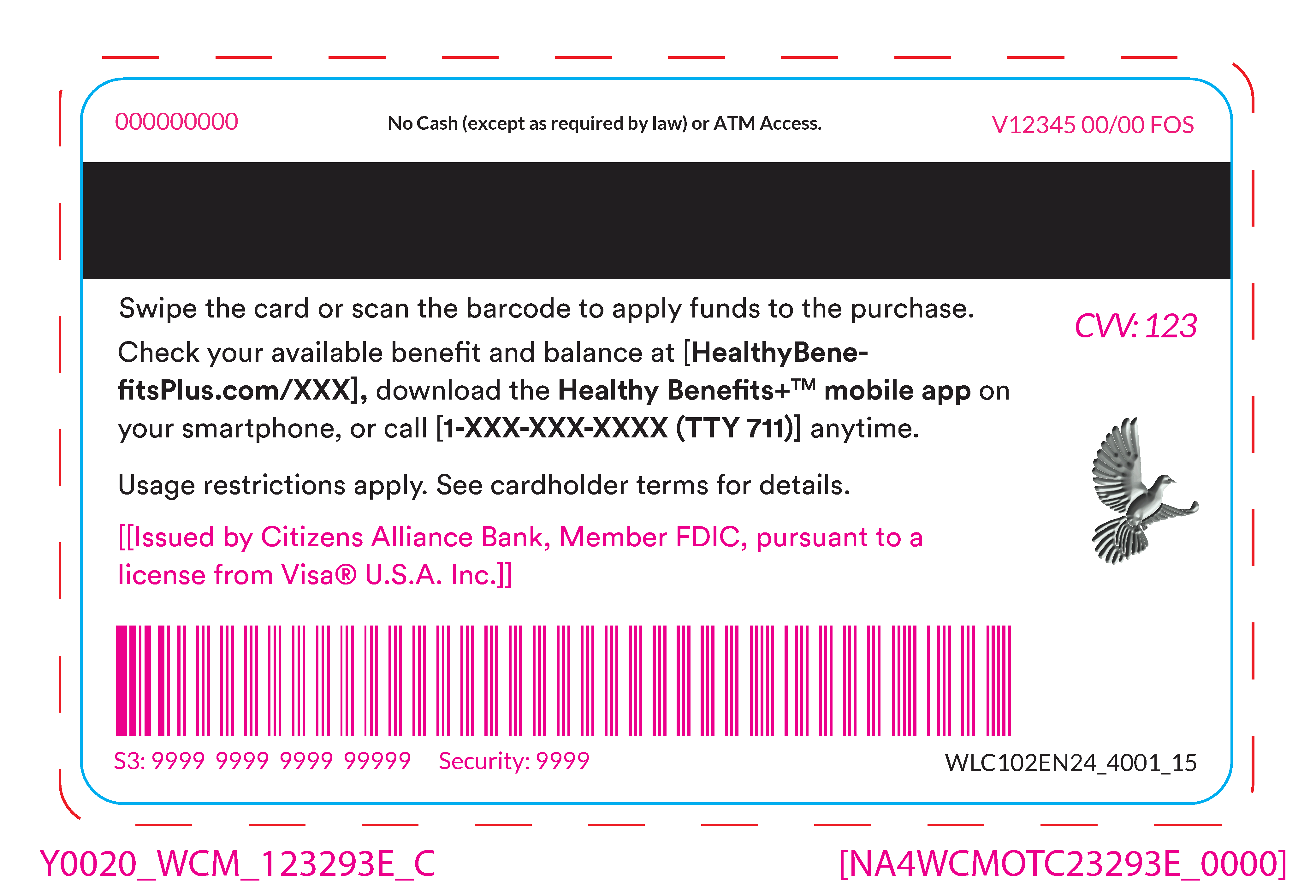 [Speaker Notes: _6/21/2023: Included images of Wellcare and Wellcare By Health Net /CalViva Health Spendables Debit Cards.]
Solutran Network Coverage
Network as of July 2023. Network build ongoing.
2024 MAPD Benefit Highlights
2024 MAPD Benefit Highlights
2024 MAPD Benefit Highlights
PY2024 VBID D-SNP Benefit Changes
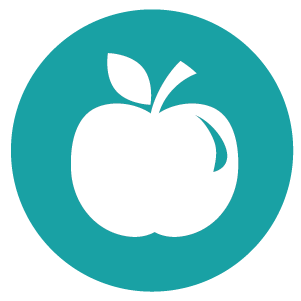 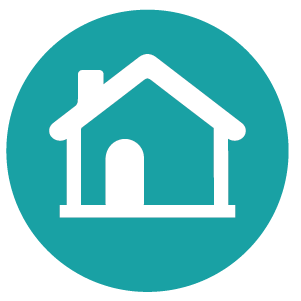 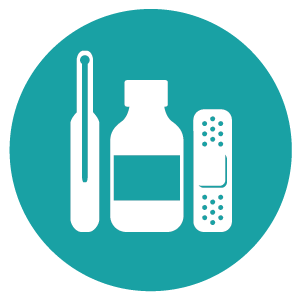 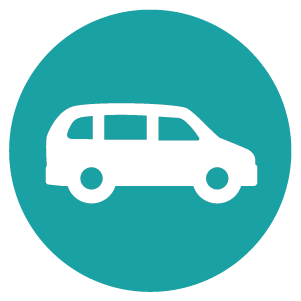 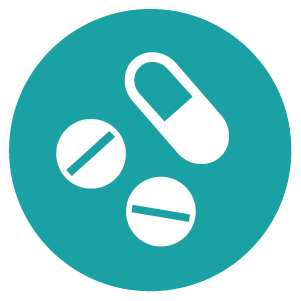 *PY2024 VBID Participation: New Jersey D-SNP currently outlier for VBID, as there is no Rx; however, will offer the Wellcare Spendables™ debit card.
All information on this slide is subject to change until bids are submitted and approved by CMS.
PY2024 SSBCI – 
Approved Vendors and Key Changes
Chronic Conditions
Supplemental benefit not primarily health-related
Offered non-uniformly to chronically ill enrollees
The SSBCI must have a “reasonable expectation of improving or maintaining the health or overall function of the enrollee” as it relates to the chronic disease.
UPDATED
In order to qualify for the SSBCI benefits, a member must meet ALL THREE of the following requirements:
Require intensive care management, based on provider assessment of patient having had two or more inpatient admissions in the last 60 days OR having had three or more emergency room visits in the last 60 days.
Be at high risk for hospitalization, based on provider assessment of patient being at high risk for unplanned hospitalization in the next 60 days.
Have a documented and active diagnosis for one or more of the qualifying comorbid and medically complex conditions. The condition must be life threatening or must significantly limit the overall health or function of the member.
All information on this slide is subject to change until bids are submitted and approved by CMS.
PY2024 SSBCI Benefit Changes
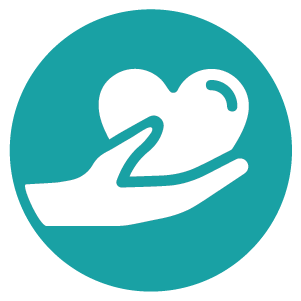 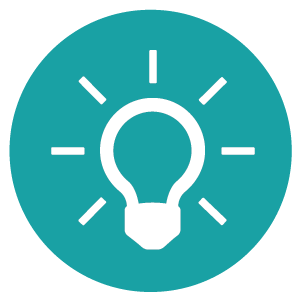 How do members become eligible for SSBCI benefits?
Automated Method: Members may be flagged as eligible based on the Hierarchical Condition Category (HCC) reporting from CMS and the member’s risk stratification score indicating them as high risk; or
Manual Method: Members who believe they meet the eligibility criteria may obtain eligibility with a provider’s attestation that members meet condition and clinical criteria.
Eligibility is determined at the discretion of your plan through processes that review claims history, risk classification, and other information. Members who cannot be automatically qualified will be required to schedule a visit with their physician to ensure sufficient documentation (such as claims or qualifying assessment) are available to validate eligibility.
All information on this slide is subject to change until bids are submitted and approved by CMS.
[Speaker Notes: _6/12/2023: Updated – note added on benefits not being offered for PY24 (Robotic Companion Pets, NEMT & Assistive Devices)]
Part B Diabetic Testing Supplies Strategy
In 2024, all MAPD plans will have the same Part B diabetic testing supply strategy.
Preferred manufacturers:
Traditional diabetic testing supplies: OneTouch covered with quantity limit (1 meter per 365 days; 100 test strips per 25 days)
Continuous blood glucose monitoring: Dexcom or FreeStyle Libre with prior authorization
Non-preferred manufacturers:
Covered with approved prior authorization at the preferred manufacturer copay
The vendor for the benefit is
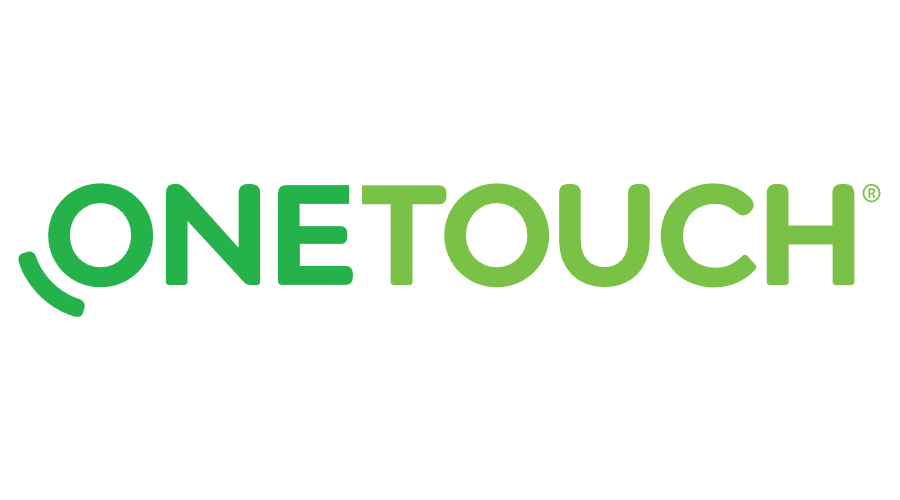 PDP Overview
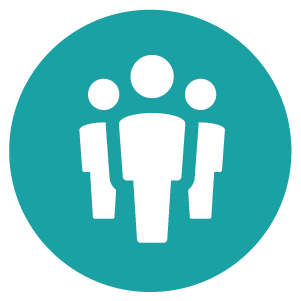 4.4M members
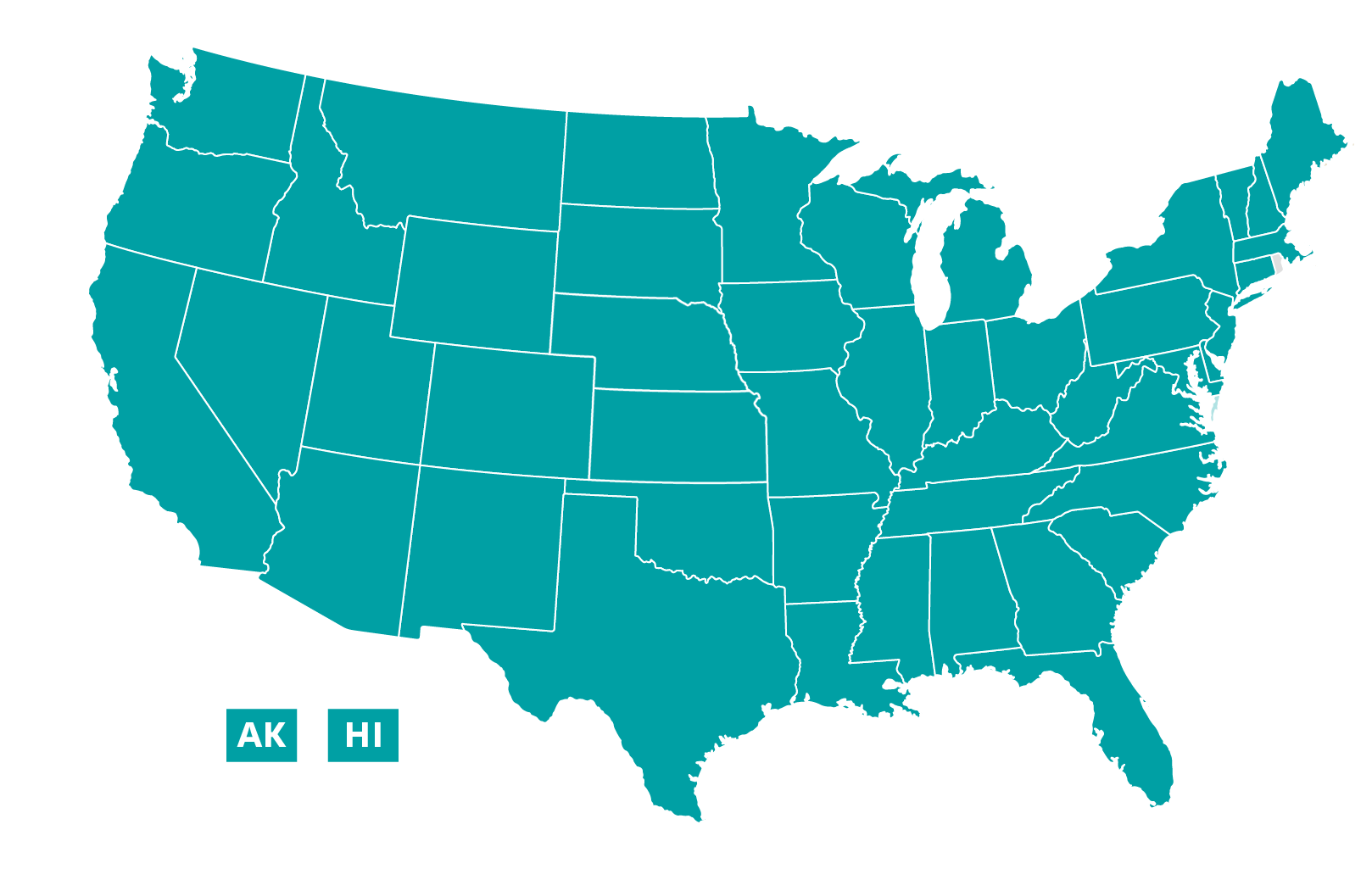 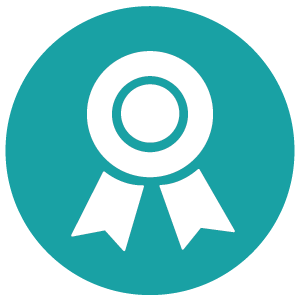 #2 standalone individual PDP
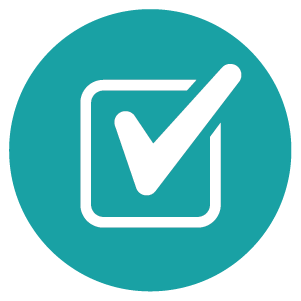 3-star quality rating
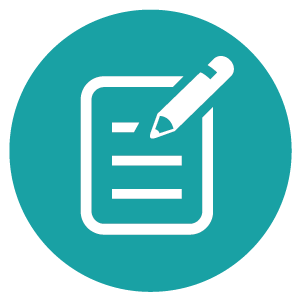 3 unique plans per region
2024 Proposed Product Offerings
Agent use only. Confidential and proprietary. Not to be distributed or shared with Medicare beneficiaries. Distribution to any person or company is prohibited and may be grounds for contract termination. Plan and benefit information contained in this document is pending government approval and subject to change. Final 2024 plan and benefit information may be discussed with beneficiaries on or after October 1.
2024 PBM Migration
ID Cards
All PDP members will receive a new 2024 ID card prior to Jan. 1, 2024, with updated pharmacy processing information (mailed in a teal envelope).
ID cards can also be accessed through the member portal and Wellcare+ app.
It is very important for members to bring their new card to the pharmacy to receive their prescriptions. Claims will not process without the new card.
PDP members typically do not receive a new card annually, so they may not be expecting a new card.
Members will receive several communications throughout AEP about the importance of using their new card:
Educational postcard
ID Card letter
Inbound IVR messaging
Mail Order
Effective Jan. 1, 2024, Express Scripts will replace CVS Caremark as our preferred mail order provider.
CVS Caremark Mail Order will be out-of-network in 2024. If members decide to continue to use mail order, they must switch to Express Scripts effective Jan. 1, 2024.
For existing mail order users, open prescription refills will be transferred to Express Scripts.
For any new mail order prescriptions, members will be able to set up a member profile with Express Scripts beginning Dec. 1, 2023, but will only be able to initiate an order beginning Jan. 1, 2024.
Communications will be sent to members with further information and actions needed to access this benefit.
In a process similar to CVS Caremark, Express Scripts will be managing all mail order operations, including offering a call center to support member inquiries.
North Region Markets
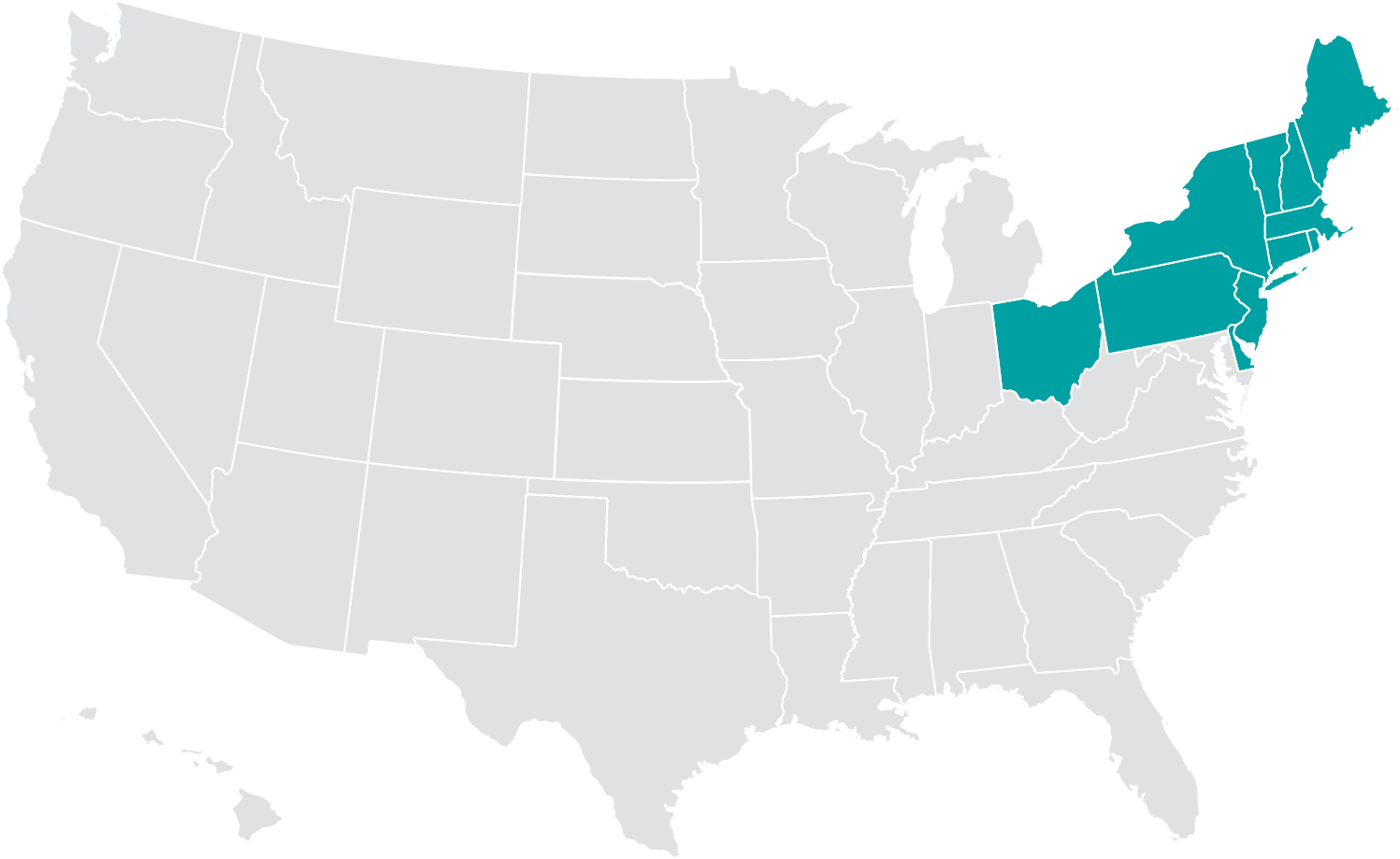 Existing 2023 markets
Connecticut
Delaware
Maine
Massachusetts
New Hampshire
New Jersey
New York
Ohio
Pennsylvania
Rhode Island
Vermont
Connecticut | Review
Strong statewide network with all hospitals in network
All plans are available in all eight counties
Very competitive dental and OTC benefits 
Strongest network in New Haven and Hartford County
Launched D-SNP PPO 2023 – Doing very well and will be a push plan for us in 2024
Spendables card
Strong DVH
Non-Emergency Transport
UHC, Aetna, Anthem, and Wellcare all offer similar plans on similar networks
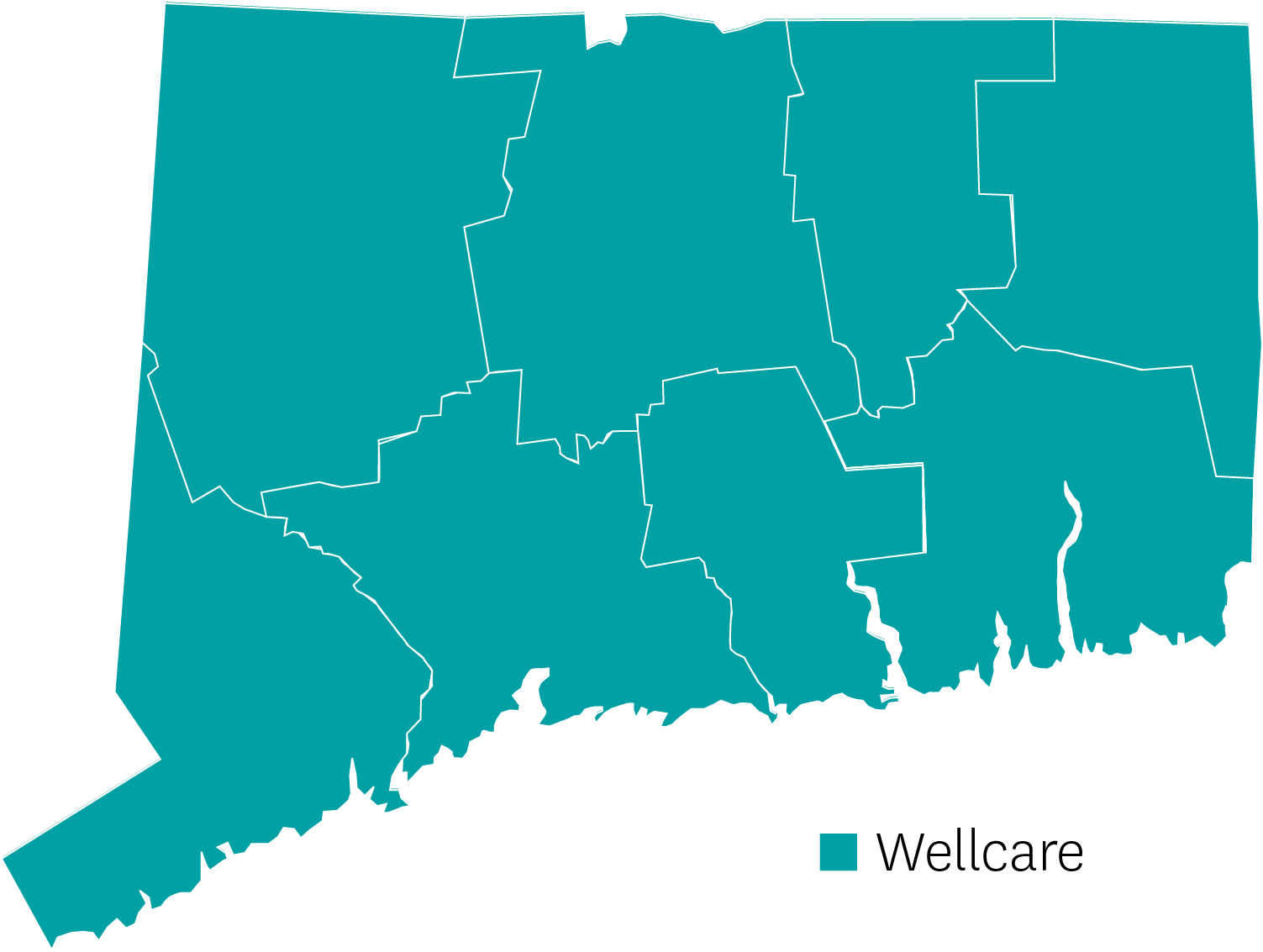 Wellcare
Connecticut | At a Glance
Delaware | Review
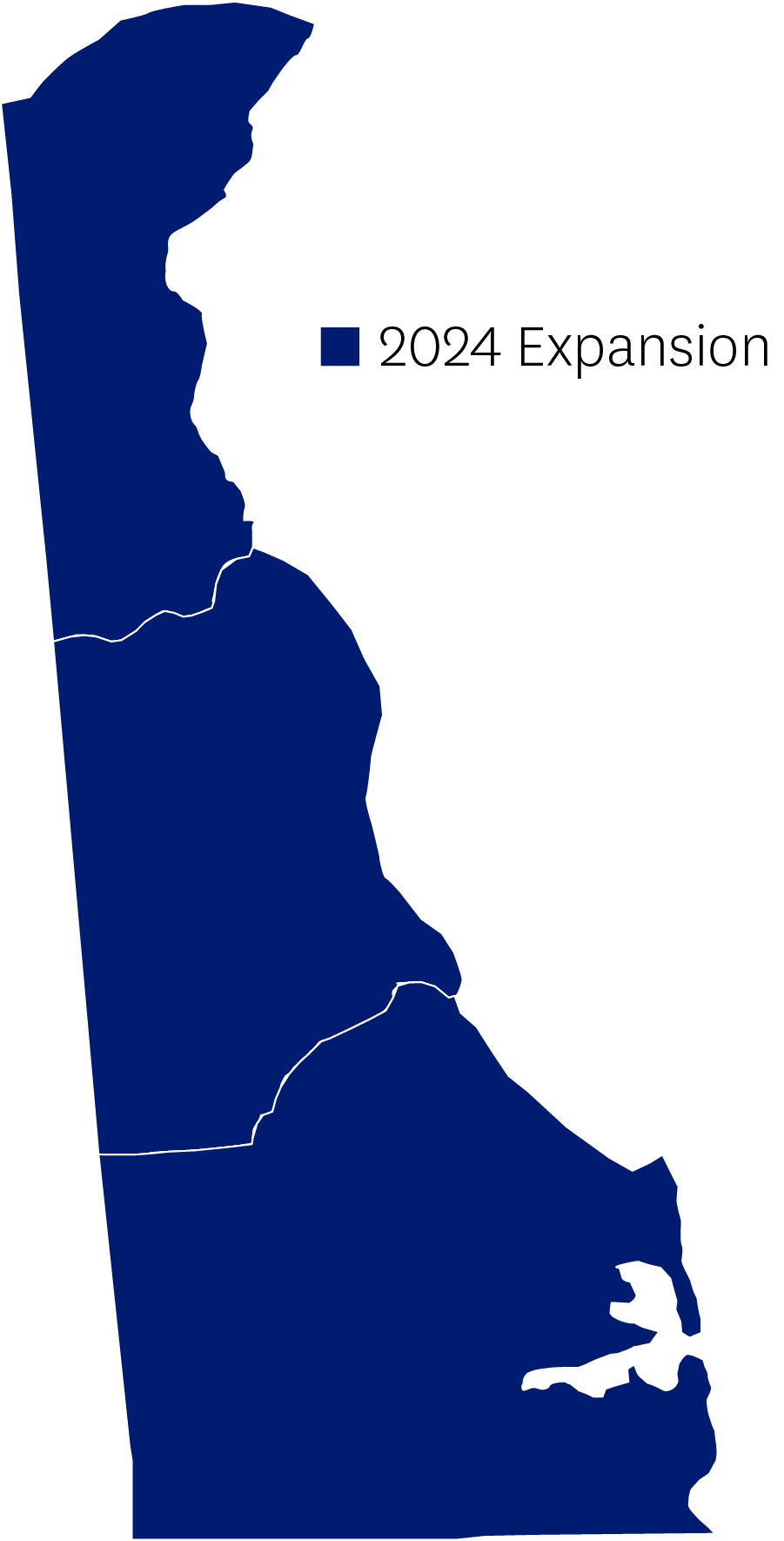 Expansion State for 2024!
We will be in three of three counties in Delaware.
There are three major hospitals in the state.
We are expecting to have all three and the following Health Systems:
Christiana Health System, including the two hospitals
Bebbe Hospital and Health System
Bay health Medical Center
Saint Francis Hospital
Tidal Health System
2024 Expansion
Delaware | At a Glance
Maine | Review
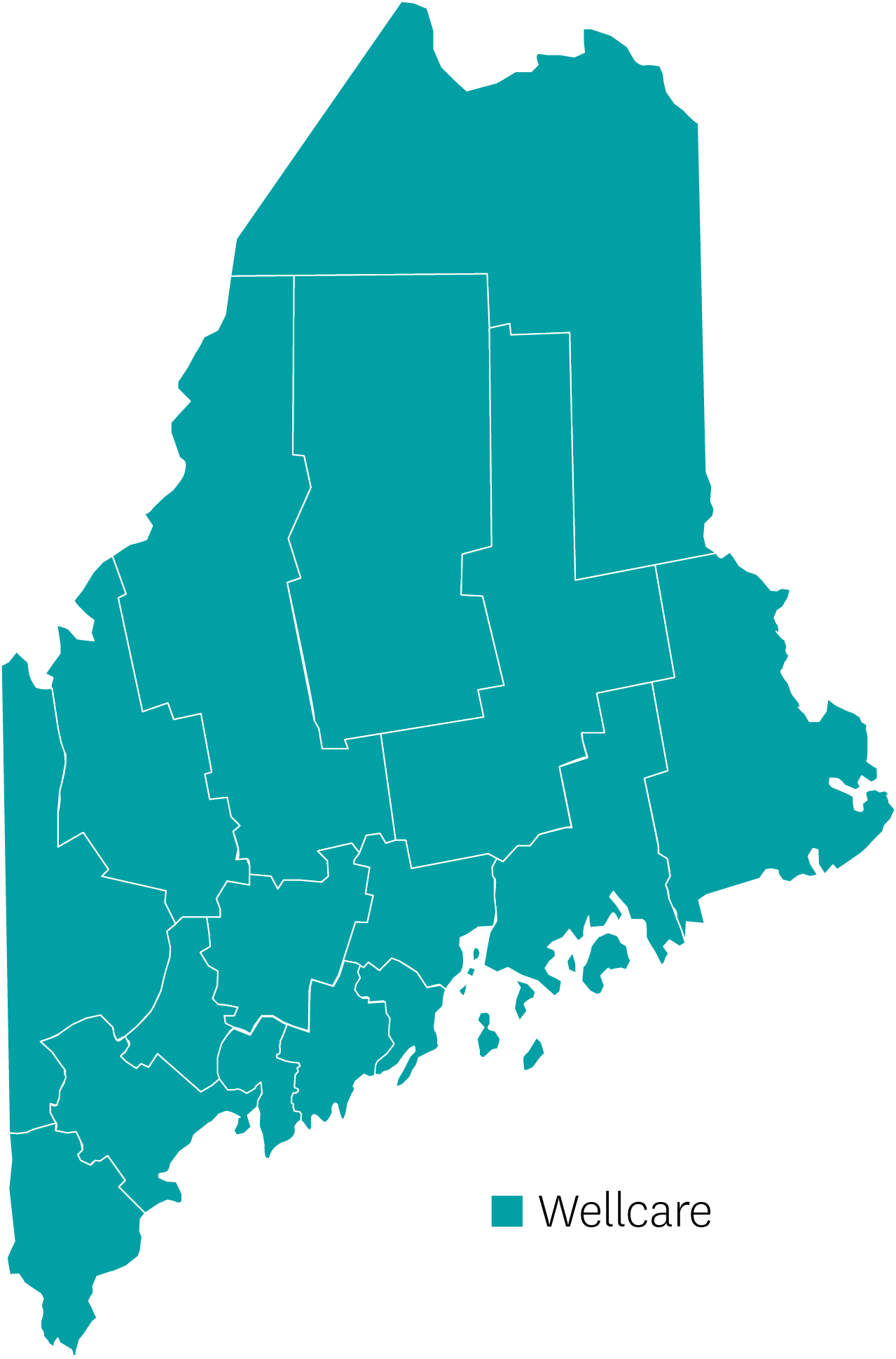 Geographically Maine is bigger than the other five New England states combined.
The largest population density is in southern Maine.
Maine has a very competitive landscape with Martin’s Point, Aetna, and UHC as major players.
Portfolio consists of HMO, PPO, LIS, Give Back HMO, and 3 D-SNP plans with the drivers being the PPO, LIS, and D-SNP plans.
Strong network with more than 10,000 contracted providers and all 36 hospitals. Maine Health and Northern Lights are the key hospital groups.
Maine has a year-round Special Enrollment Period utilizing the State Pharmaceutical Assistance Program.
Wellcare
Maine | At a Glance
Massachusetts | Review
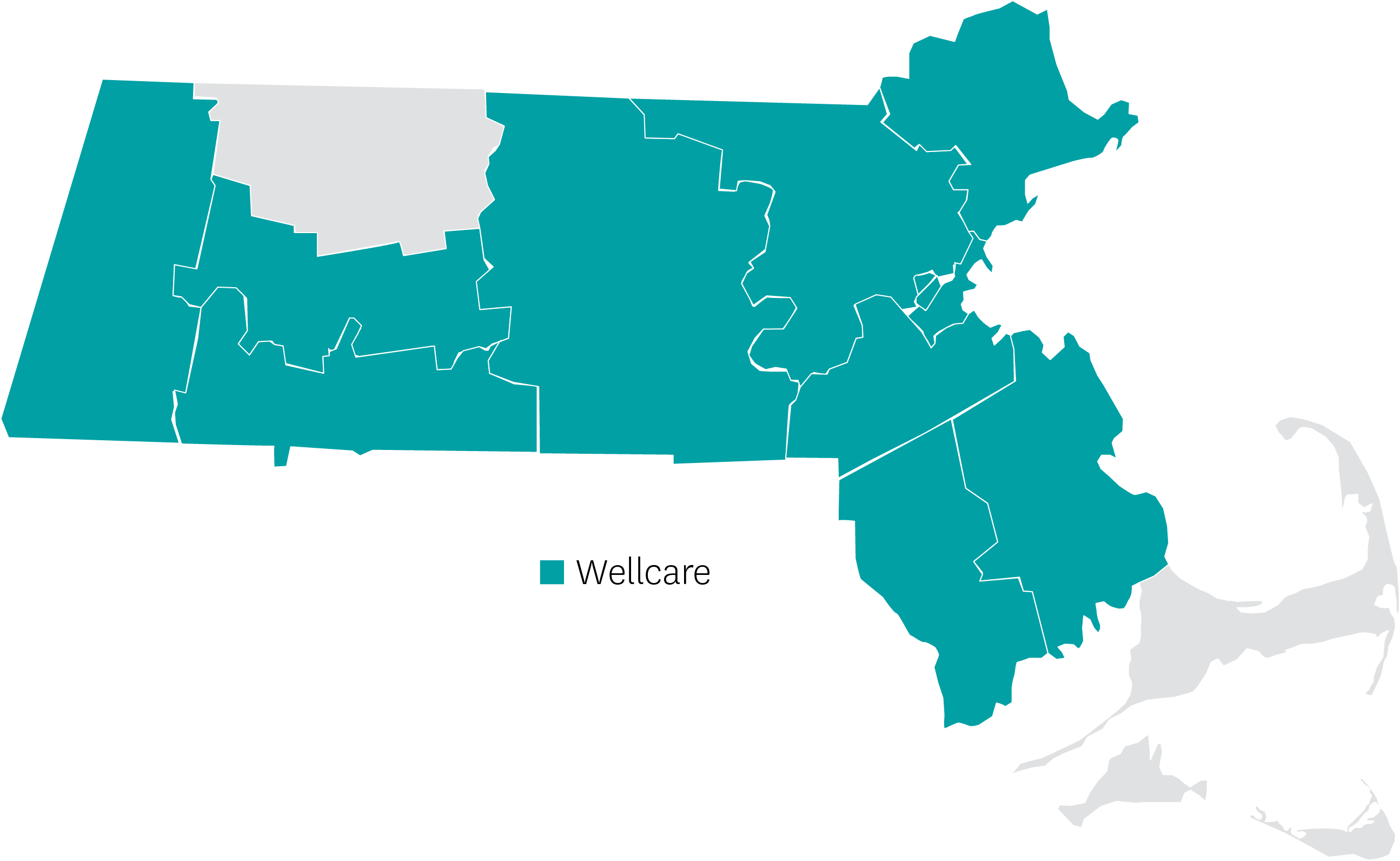 In 10 of 14 counties
4 total product offerings
Signature Healthcare, Steward Family of Hospitals, BMC in network
Top competitors: UHC, BCBS, Aetna, Humana, Tufts
HMO and PPO products
Wellcare
Massachusetts | At a Glance
New Hampshire | Review
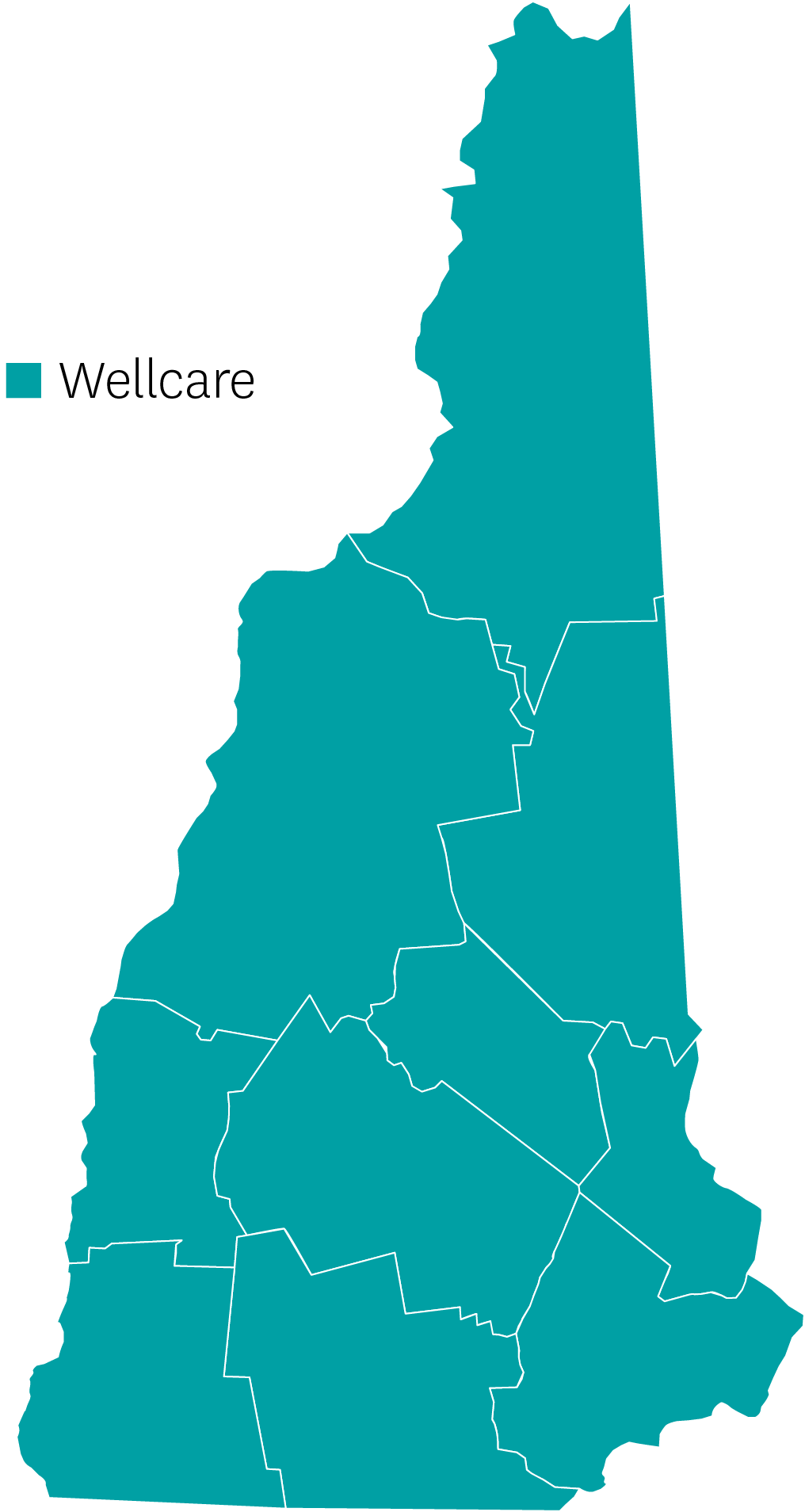 Southern New Hampshire contains most of the population with the northern part less populated.
Top competitors are Aetna, UHC, Humana, and Martin’s Point.
Portfolio consists of HMO, PPO, Give Back, and D-SNP Lookalike plans.
Network is growing fast with Solutions Health, Frisbee, and Dartmouth Hitchcock being key groups.
The product drivers are the PPO and D-SNP Lookalike plans.
Wellcare
New Hampshire | At a Glance
New Jersey | Review
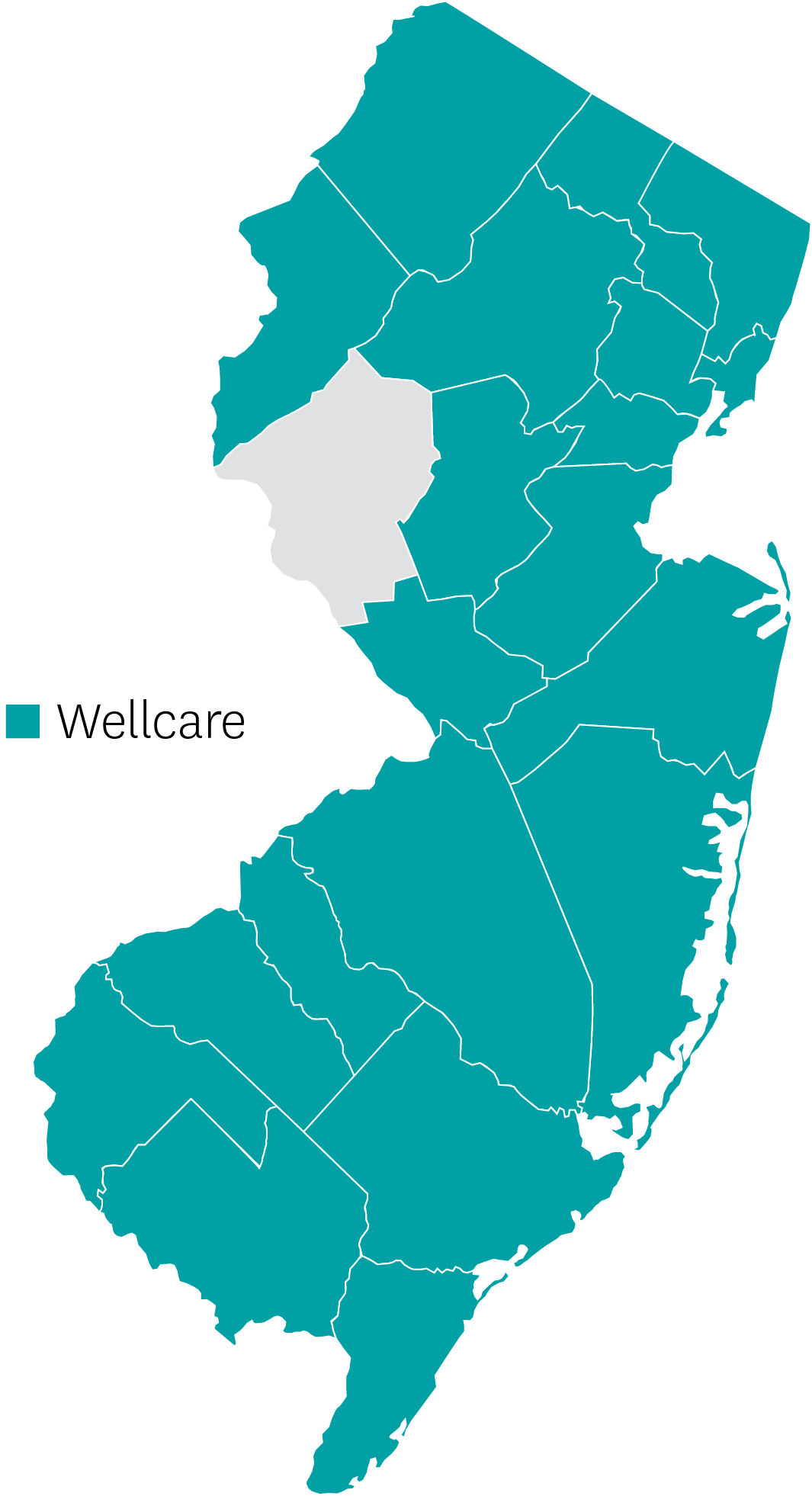 In 20 of 21 counties
Top competitors: Clover, United, Horizon, Aetna, Humana
Key product offerings: D-SNP, HMO
Key provider relationship: SMG
Wellcare
New Jersey | At a Glance
New York | Review
In 61 of 62 counties
Top competitors: United, HealthFirst, Aetna, Humana, Blues
Key provider relationships: SMG, Oak Street, CareMax (NYD)
Downstate New York (NYD) is largest metro area in the entire country.
Due to the population density, we have extensive marketing capabilities.
Strong/rich benefit portfolio 
Strong networks in NYC area, Buffalo area, and Central NY
Extremely knowledgeable and tenured local support (Regional Agency Managers) are located across the state.
Wellcare
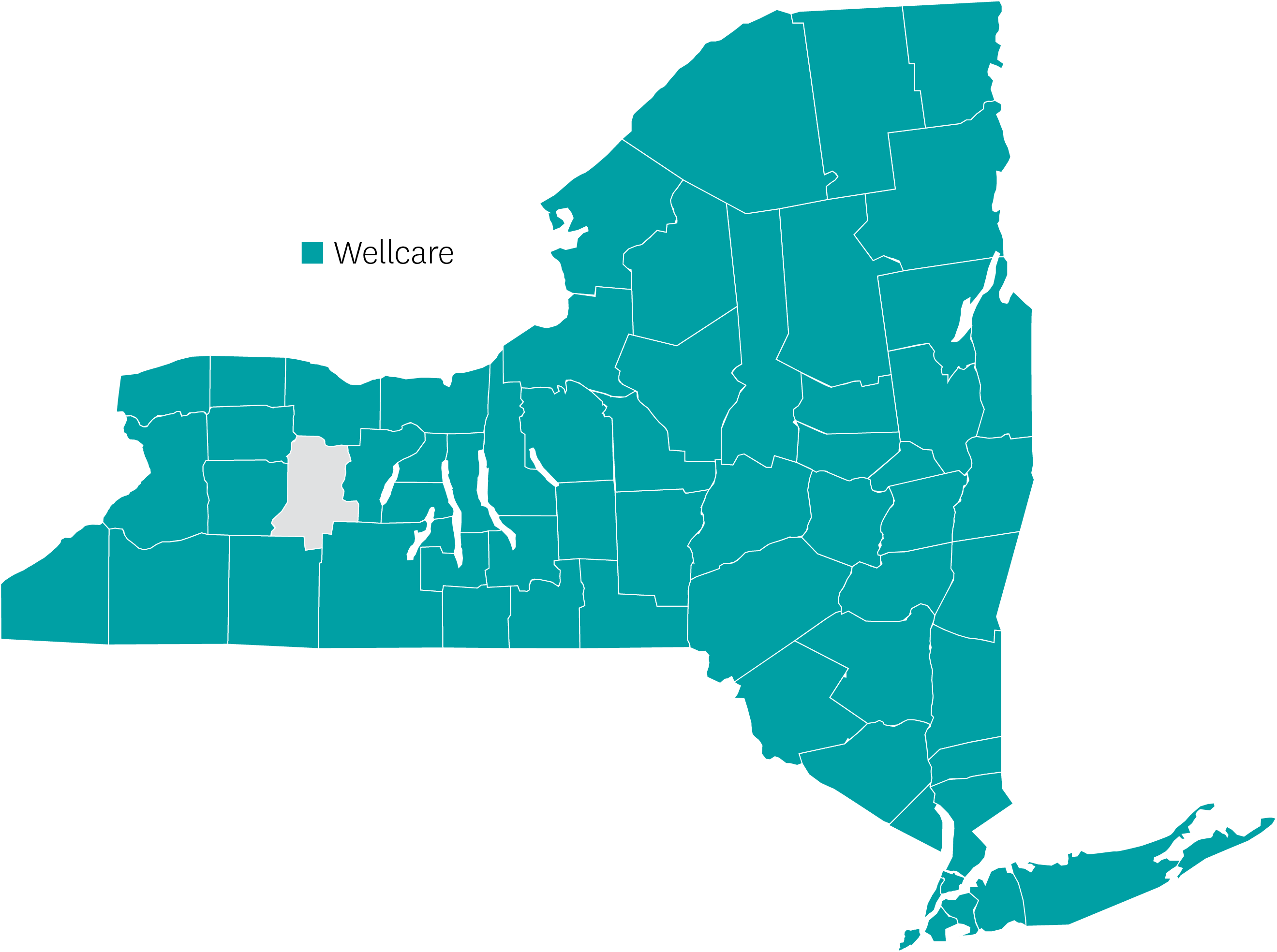 New York | At a Glance
Ohio | Review
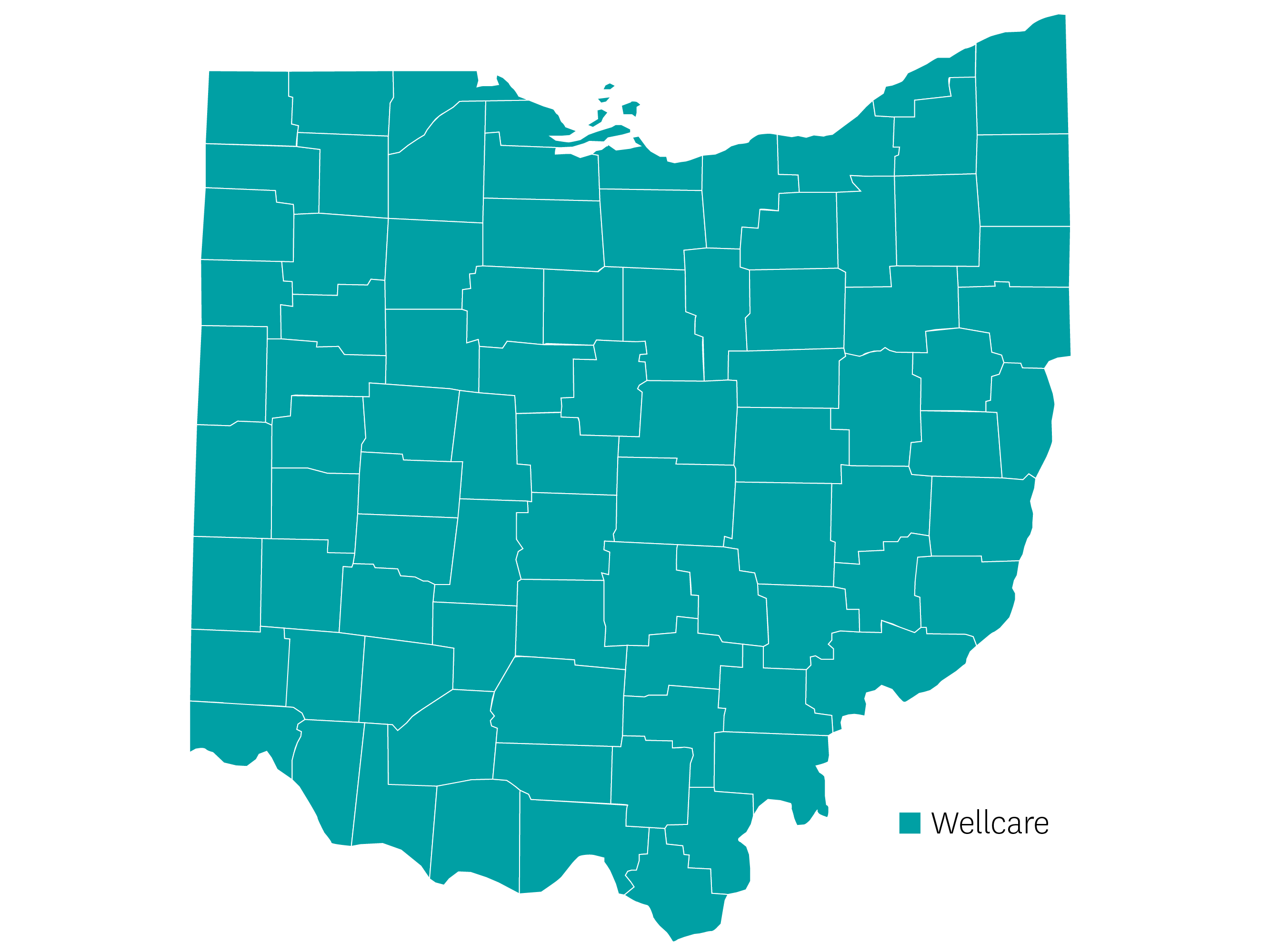 Wellcare
Competitive portfolio including HMO, PPO, HMO D-SNP, PPO D-SNP, LIS, and Giveback plans 
Two new plans: PPO D-SNP (84 counties) and Giveback PPO MA-only (87 counties)
Plan design innovation
Visa Flex Card on most plans
Strong ancillary on core plans
Healthy Food Card added to HMO and PPO D-SNP plans
D-SNP $0 RX cost-share on all tiers
Ohio | At a Glance
*Additional eligibility is required to qualify for SSBCI benefits
Pennsylvania | Review
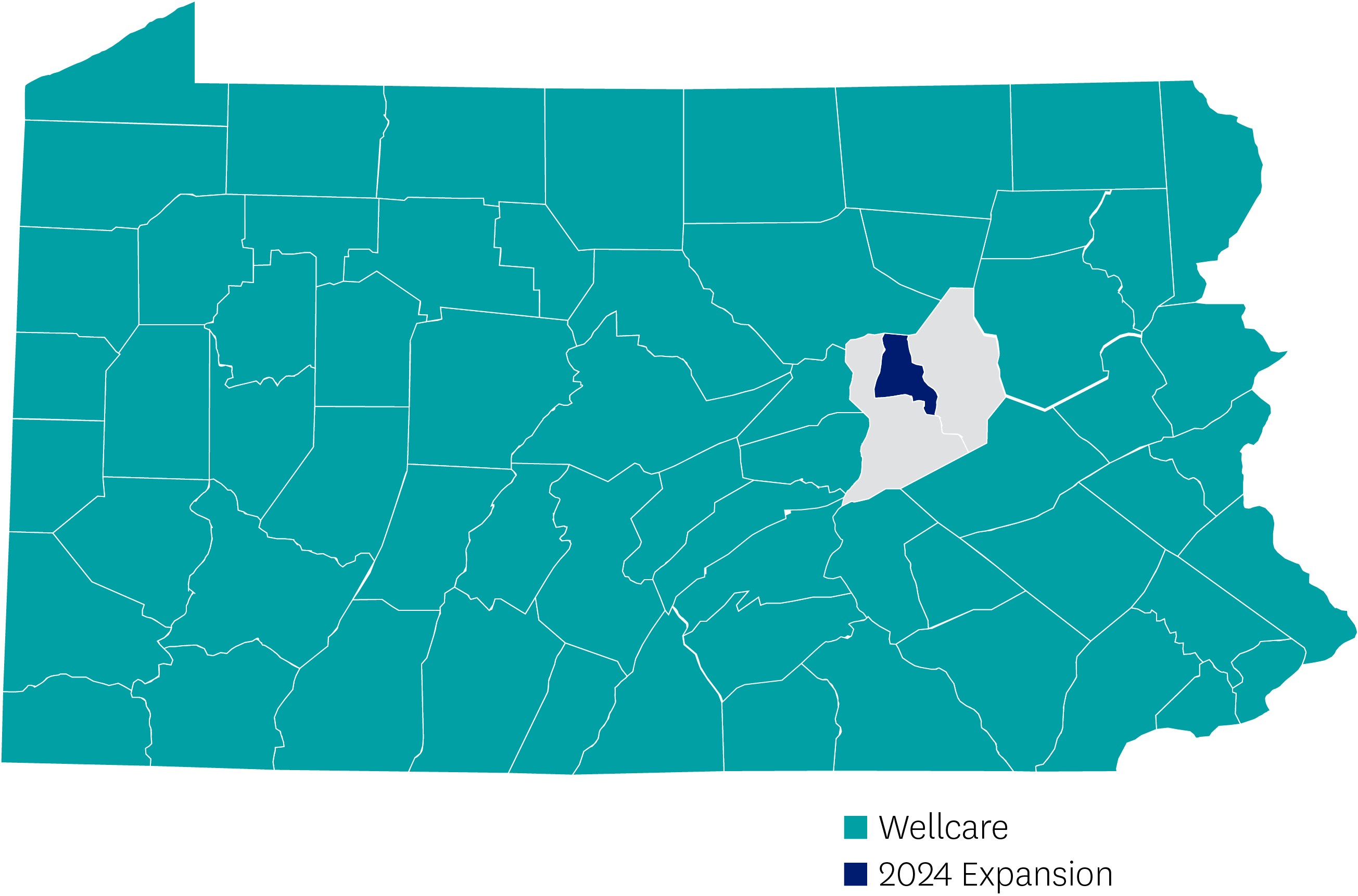 In 64 of 67 counties
Strong in five counties in the Philadelphia area (Philadelphia, Chester, Bucks, Montgomery, Delaware)
Top competitors: Cigna, Health Partners, Aetna, Blue Cross, Gateway (D-SNP), Highmark, UPMC
Key product offerings: HMO, PPO, D-SNP,
Wellcare
2024 Expansion
Pennsylvania | At a Glance
Rhode Island | Review
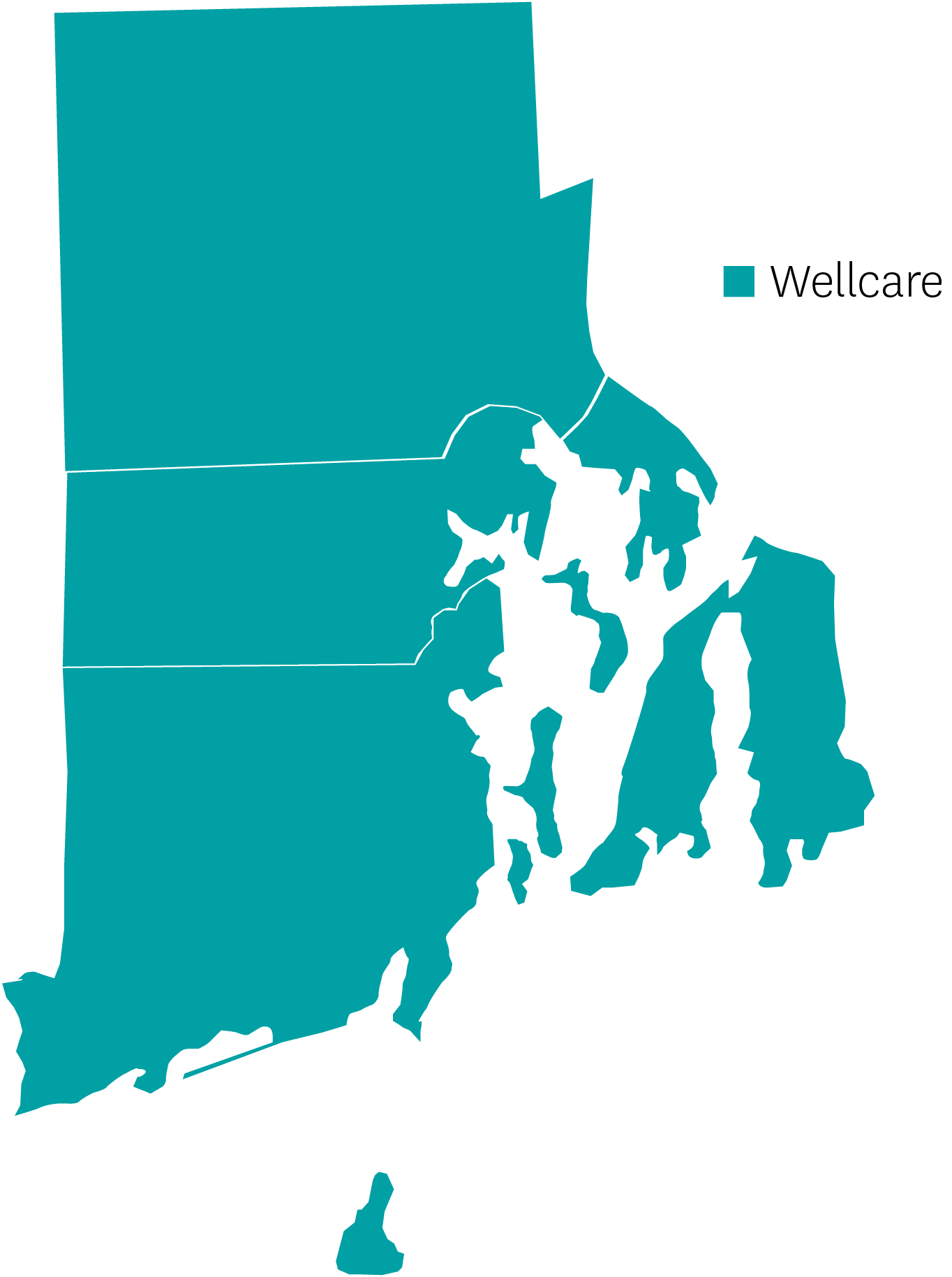 In five of five counties
Wellcare Dual Liberty Open has most volume
All hospitals in network
Top competitors: BCBS, UHC
Wellcare
Rhode Island | At a Glance
Vermont | Review
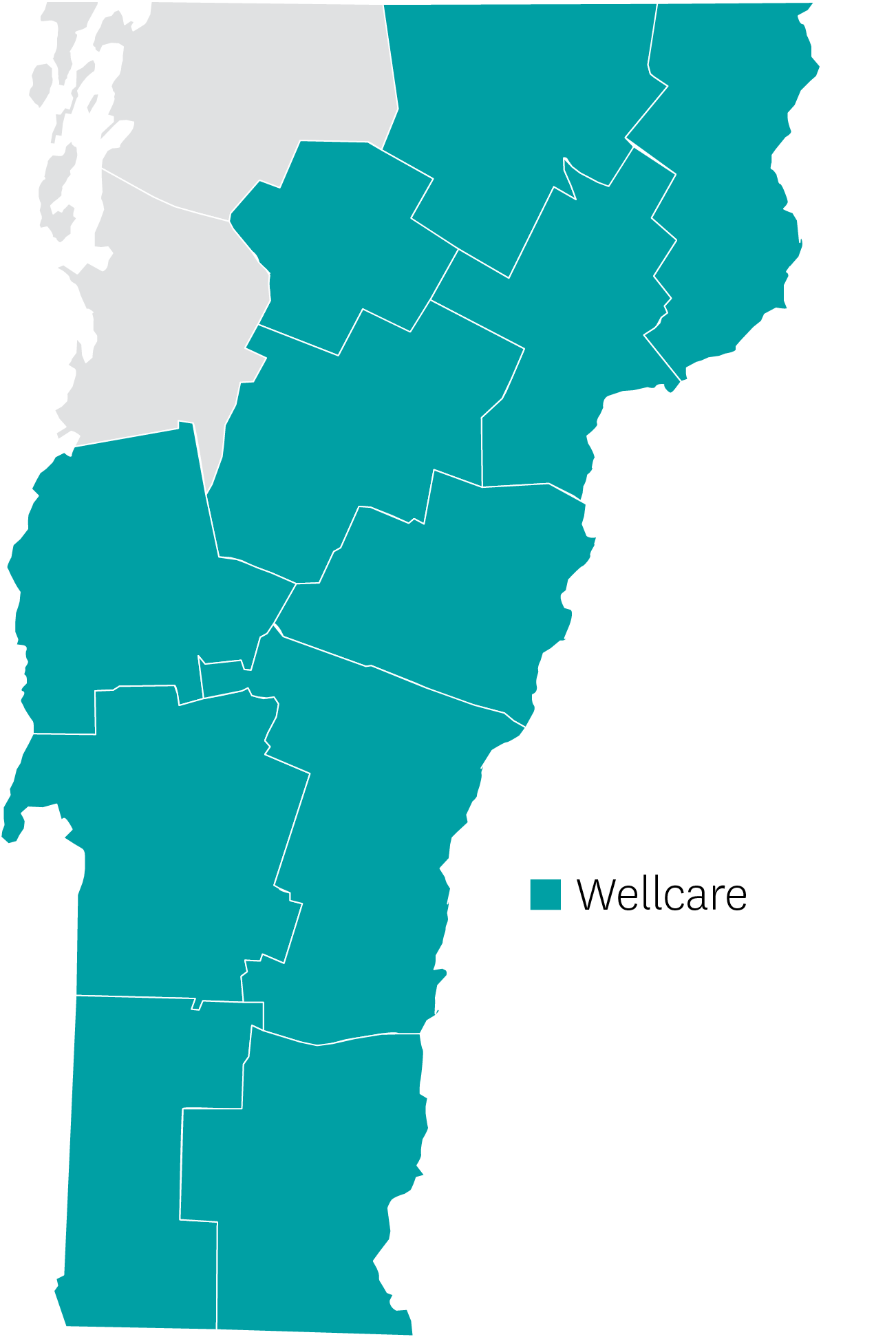 Strongest areas: Bennington, Rutland, Windham, Windsor Counties (Southern VT)
Key network partners: Southwest Vermont Medical Center, Rutland Hospital, Community Health Centers of Rutland Region, Brattleboro PC, Grace Cottage/Carlos Otis
Wellcare
Vermont | At a Glance
Central Region Markets
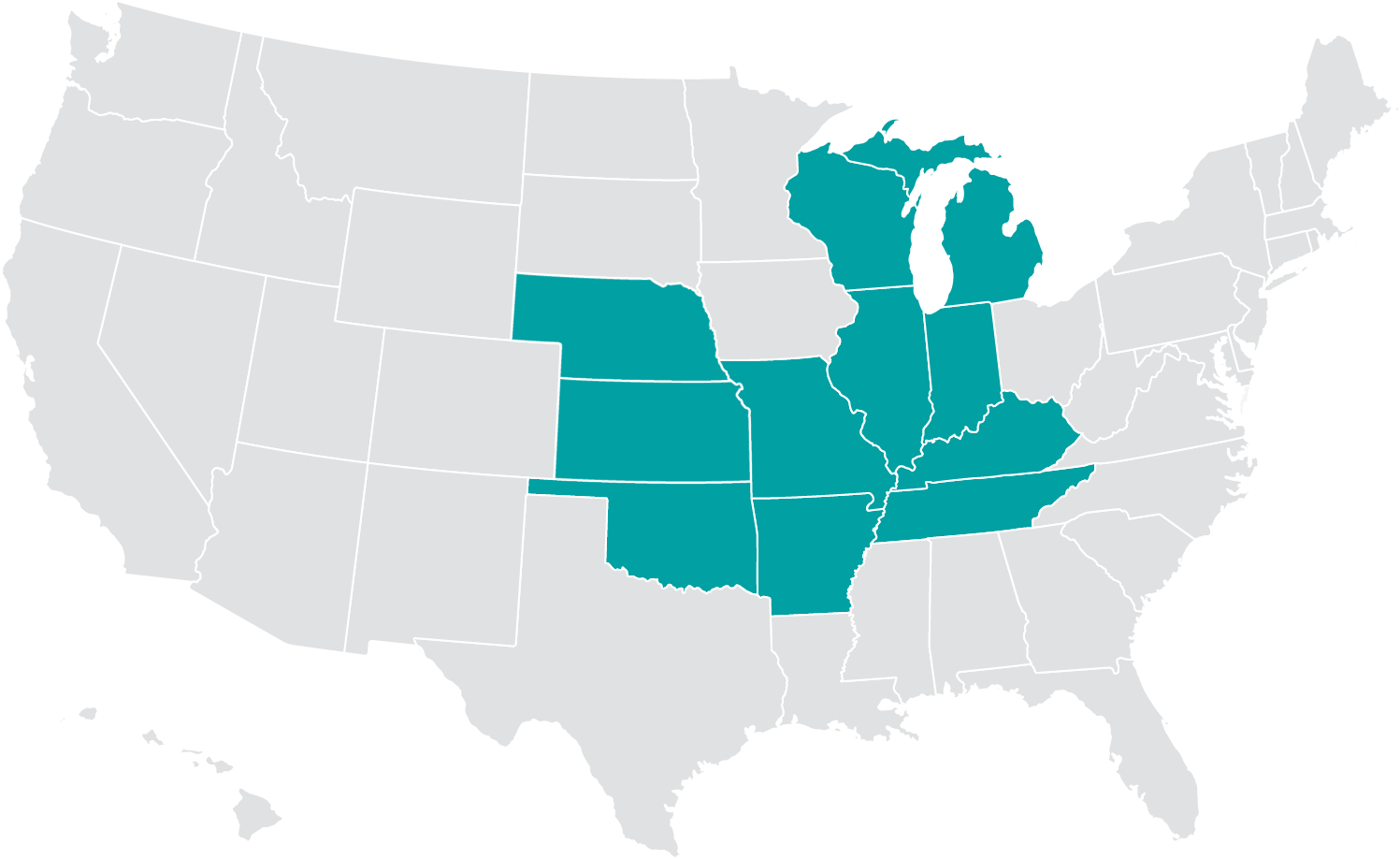 Existing 2023 markets
Arkansas
Illinois
Indiana
Kansas
Kentucky
Michigan

Missouri
Nebraska
Oklahoma
Tennessee
Wisconsin
Arkansas | Review
Wellcare
Statewide
Key hospital network outside of state
Memphis, TN – Baptist Memorial 
Springfield, MO – Cox Health
Texarkana, TX – Christus St. Michael
Delta Dental
Delta Dental MA network created for Wellcare by Allwell
New Wellcare Spendables Card!
New All Dual plan for partial dual eligibles
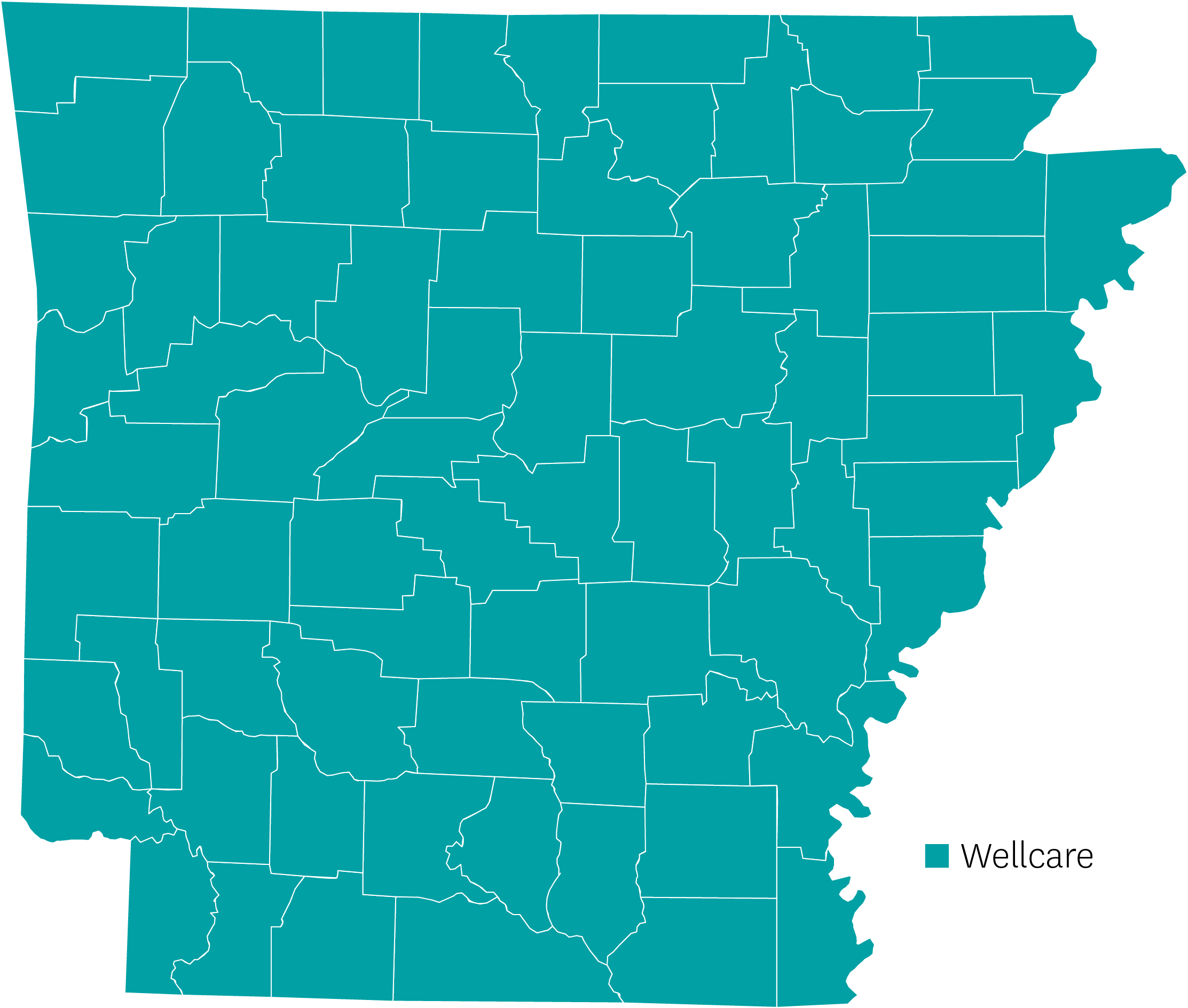 Arkansas | At a Glance
*Additional eligibility is required to qualify for SSBCI benefits
Illinois | Review
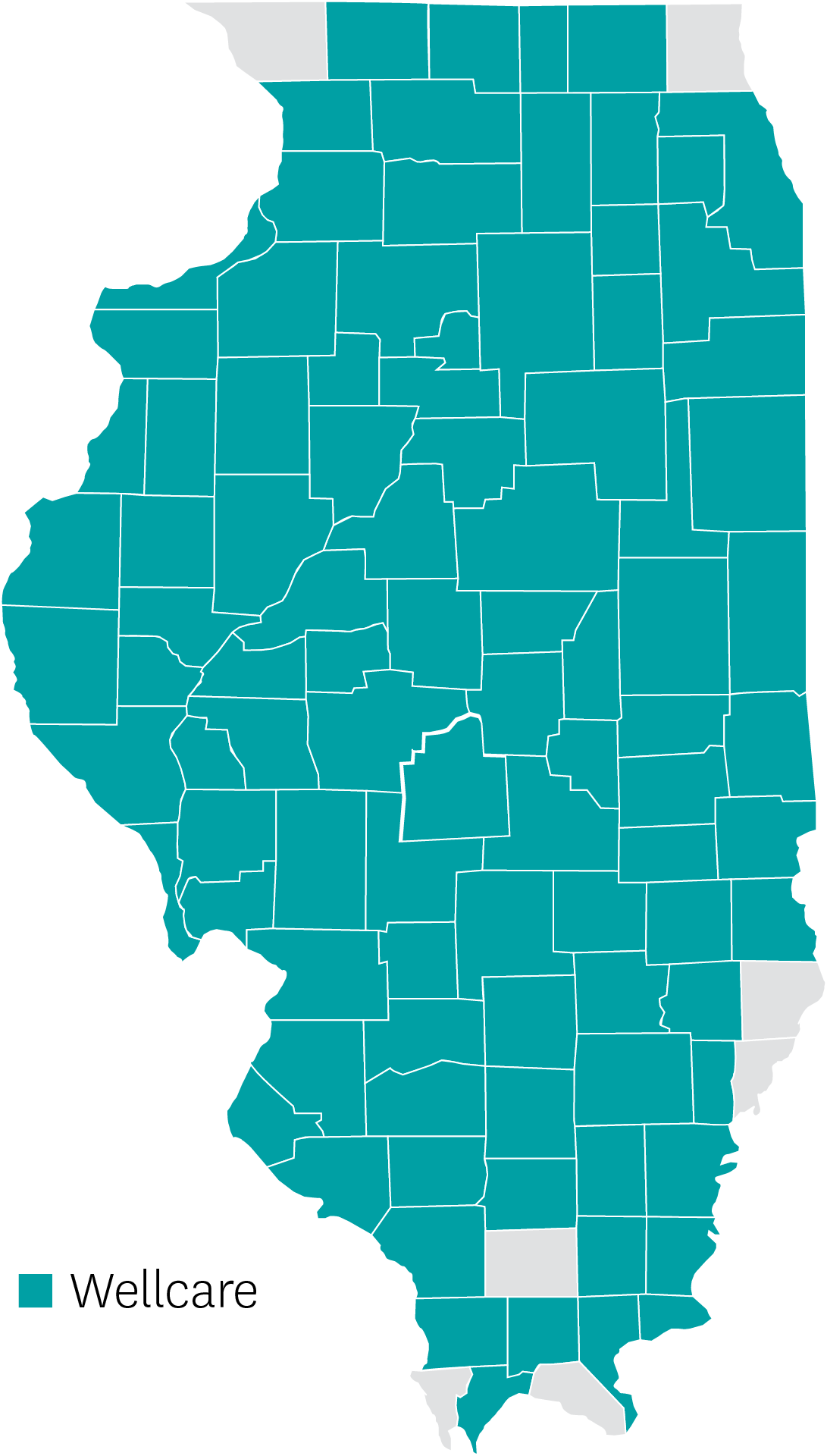 Wellcare
95-county service area 
Array of products offered
HMO, HMO-POS, PPO
Strong provider network
Oak Street Health
JenCare Senior Medical
Solid supporting partner groups in Advocate Health, Cook County Stronger System, UIC Med., Access Health  
New Wellcare Spendables Card!
Illinois | At a Glance
*Additional eligibility is required to qualify for SSBCI benefits
[Speaker Notes: All IL plans include denture coverage up to plan limit.]
Indiana | Review
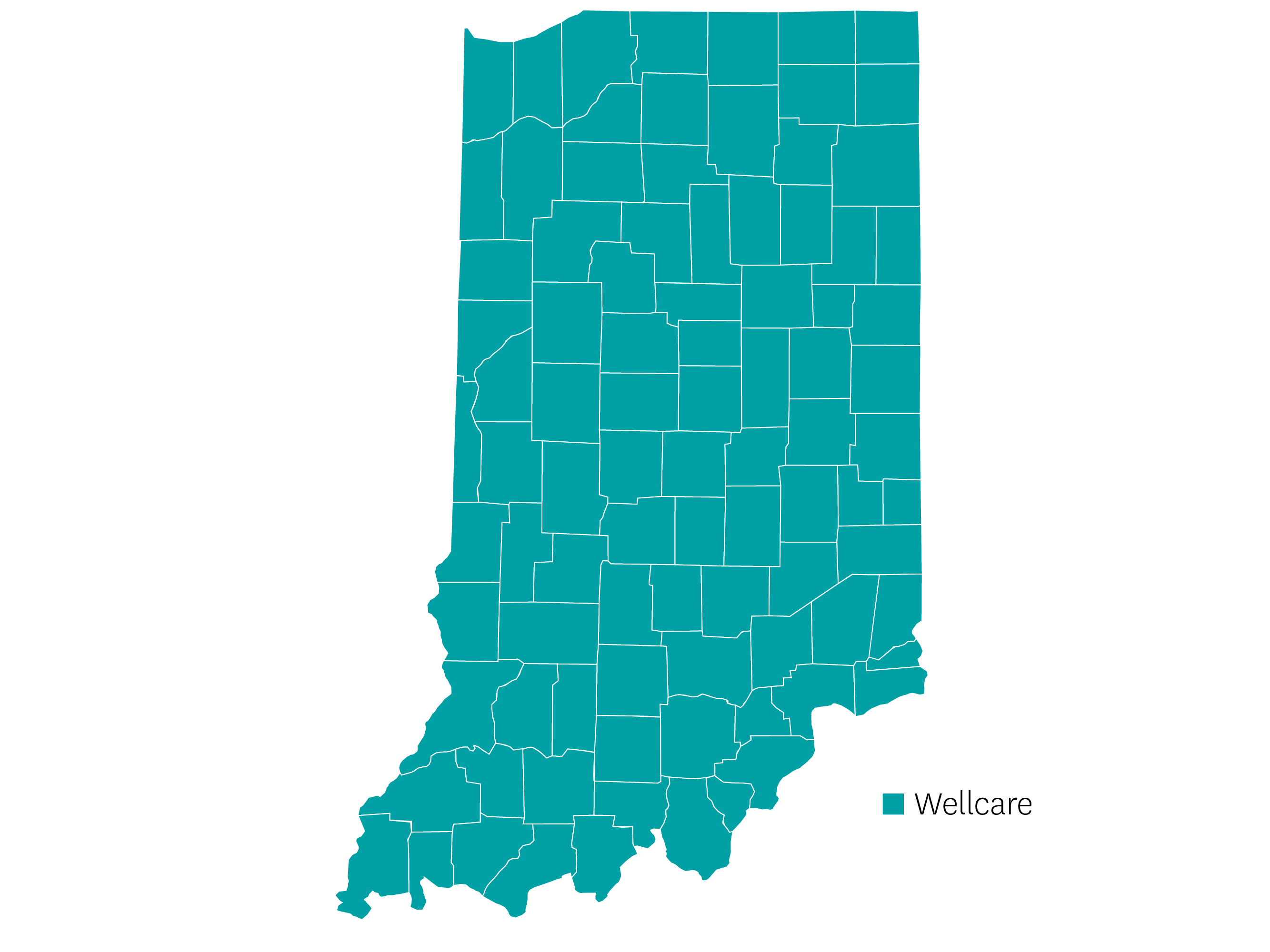 Wellcare
Statewide
Strong provider network
Oak Street Health
Ascension
Array of products offered
Multiple PPO and HMO plan options available
New Wellcare Spendables Card!
Indiana | At a Glance
*Additional eligibility is required to qualify for SSBCI benefits
[Speaker Notes: Flex Card all at $500]
Kansas | Review
Wellcare
47-county service area
Provider network
Hutchinson Regional Medical Center in Reno County has agreed to file our PPO  D-SNP and charge Medicaid for the remainder of the cost-share.
No other PPO D-SNPs in the county 
Strong D-SNP products 
New Wellcare Spendables Card!
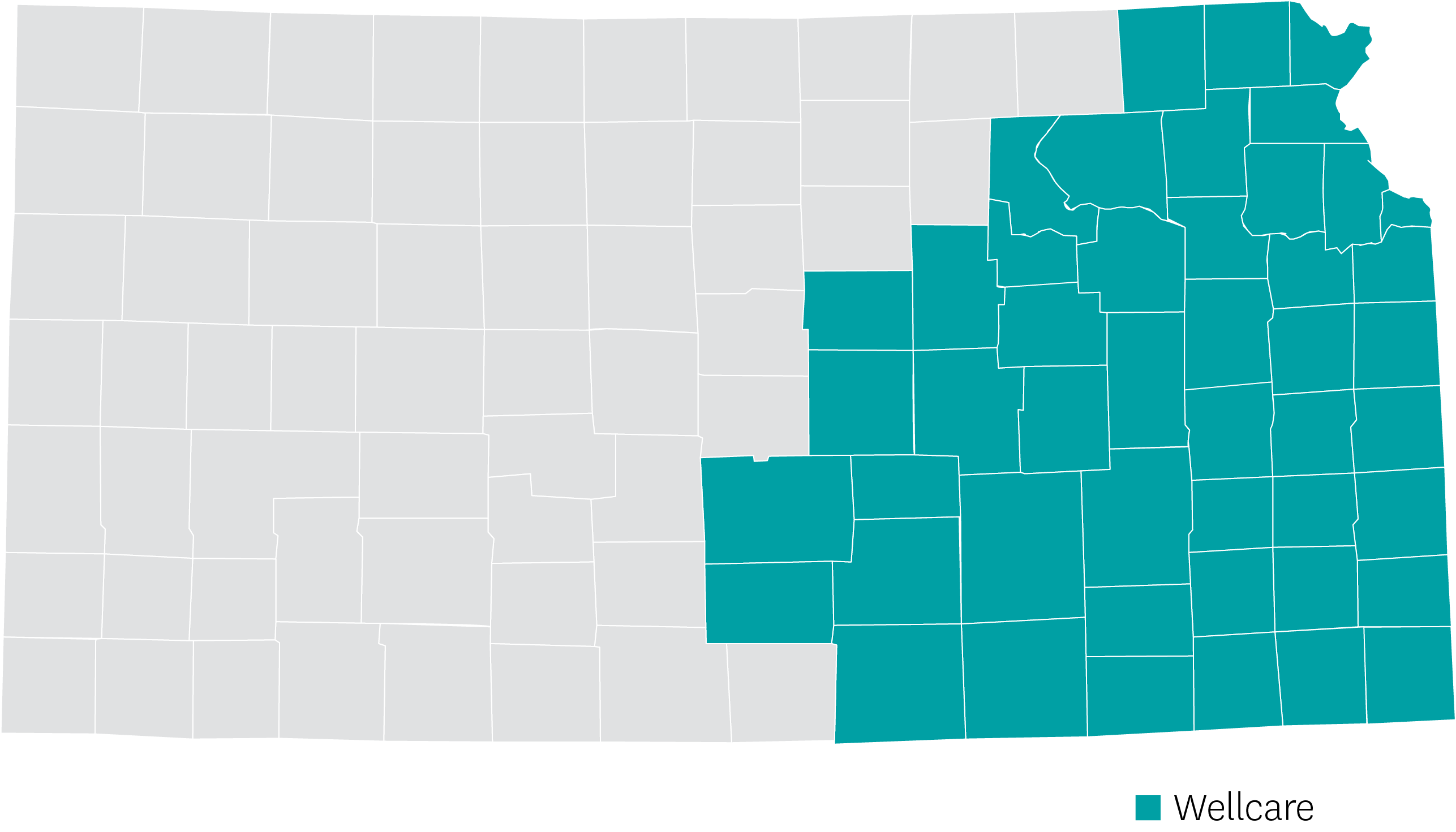 Kansas | At a Glance
*Additional eligibility is required to qualify for SSBCI benefits
Kentucky | Review
Wellcare
Statewide
Array of products offered
HMO, HMO D-SNP, PPO D-SNP
Strong provider network
Oak Street Health
JenCare Senior Medical
Centerwell
New Wellcare Spendables Card!
New All Dual plan for partial dual eligibles
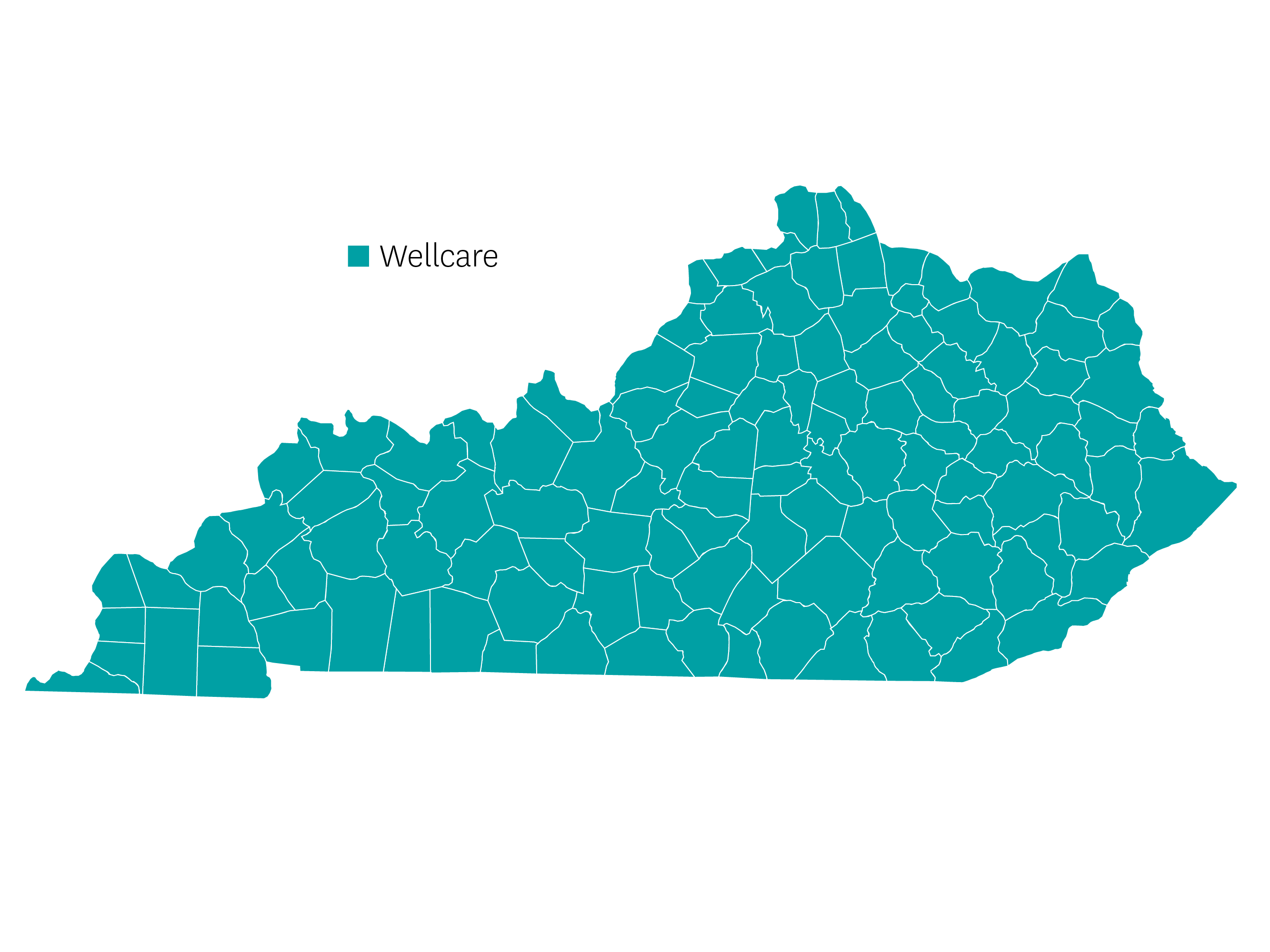 Kentucky | At a Glance
*Additional eligibility is required to qualify for SSBCI benefits
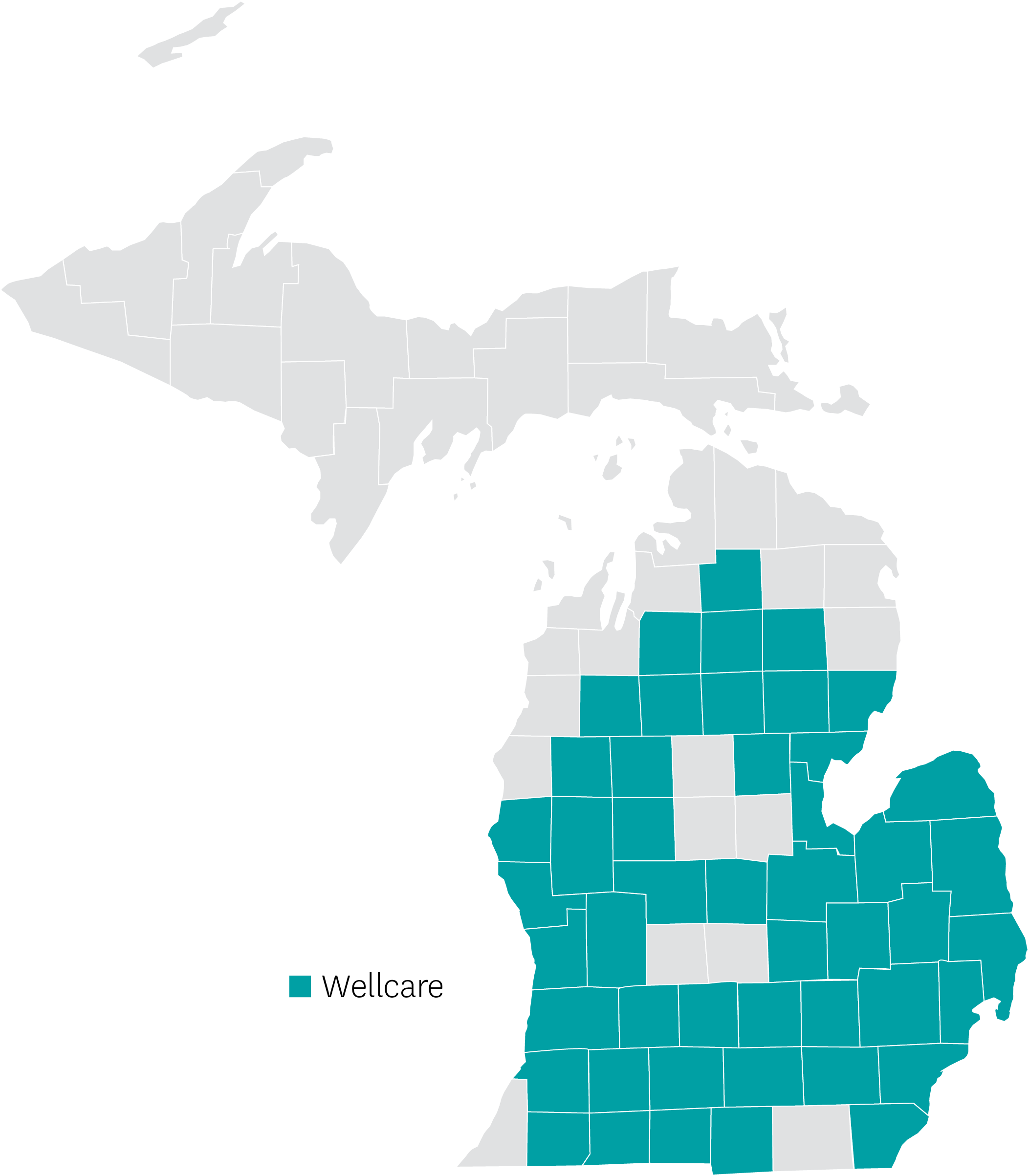 Michigan | Review
Wellcare
48-county service area 
Strong provider network
Oak Street Health
Dedicated Senior Medical Center
Rich dental benefits on all D-SNPs
New Wellcare Spendables Card!
New All Dual plan for partial dual eligibles
Michigan | At a Glance
*Additional eligibility is required to qualify for SSBCI benefits
Missouri | Review
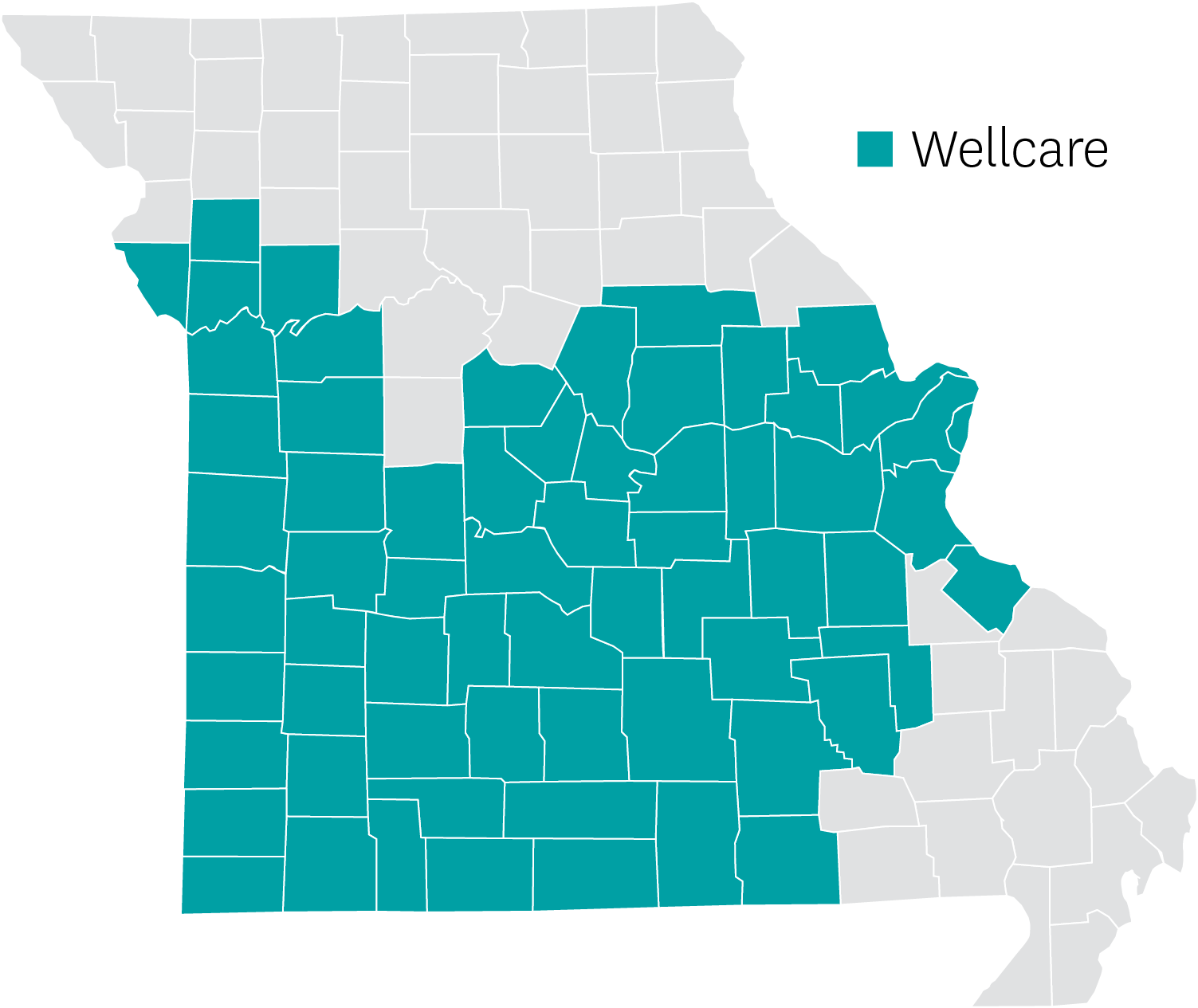 66-county service area
Strong provider network
Cox Health
Mercy
University of Missouri
Phelps County Regional 
Dedicated
Oak Street
Rich dental benefits on D-SNP offerings
Two new Wellcare Mutual of Omaha plans
New Wellcare Spendables Card!
Wellcare
Missouri | At a Glance
*Additional eligibility is required to qualify for SSBCI benefits
Nebraska | Review
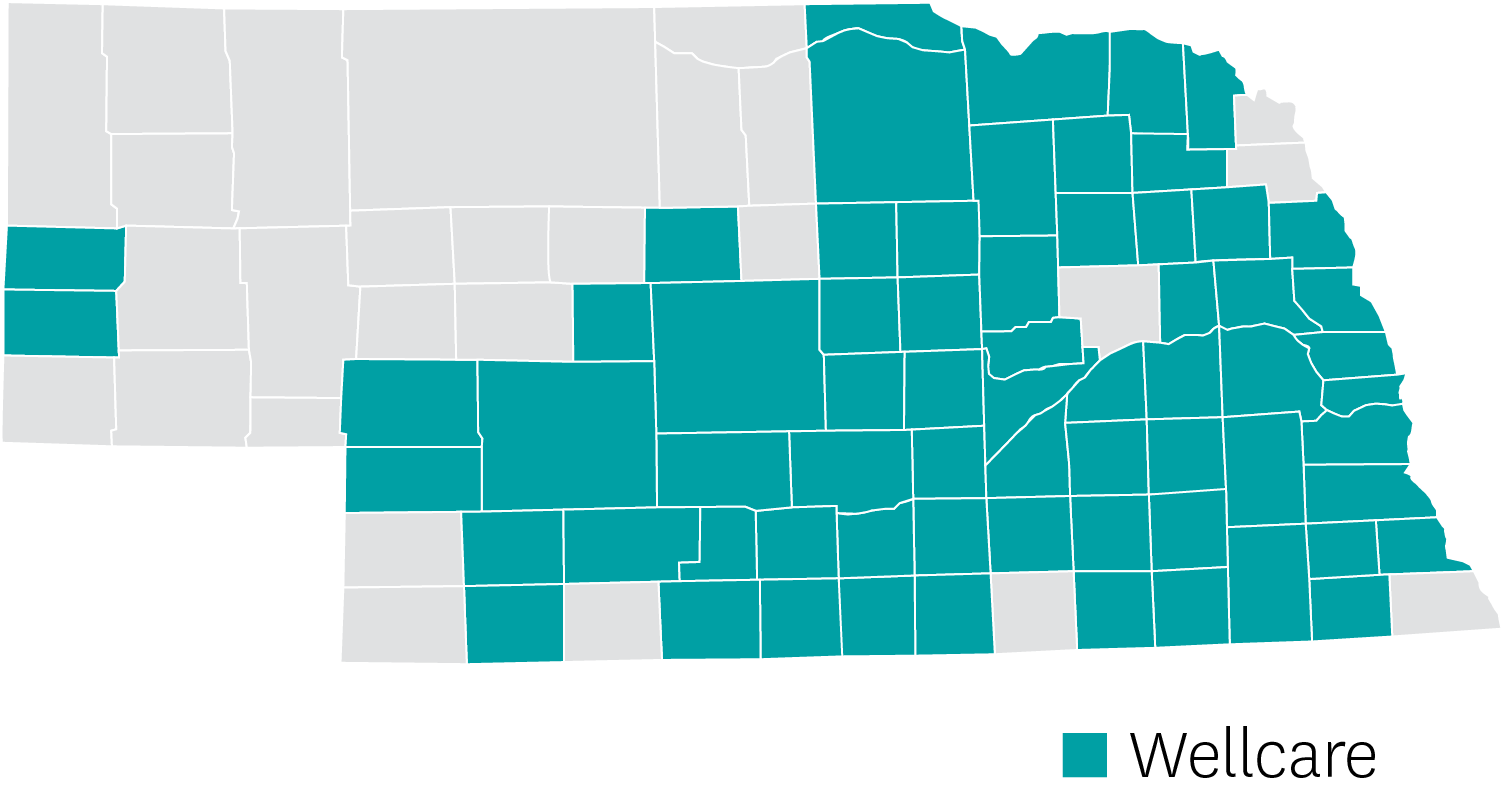 66-county service area
Hospital and provider networks are strong with little to no gaps
2024 focus on D-SNP product offering
New Wellcare Spendables Card!
Wellcare
Nebraska | At a Glance
*Additional eligibility is required to qualify for SSBCI benefits
Oklahoma | Review
30-county service area
Array of products offered
HMO, HMO D-SNP, PPO D-SNP, PPO
New Wellcare Spendables Card!
New All Dual plan for partial dual eligibles
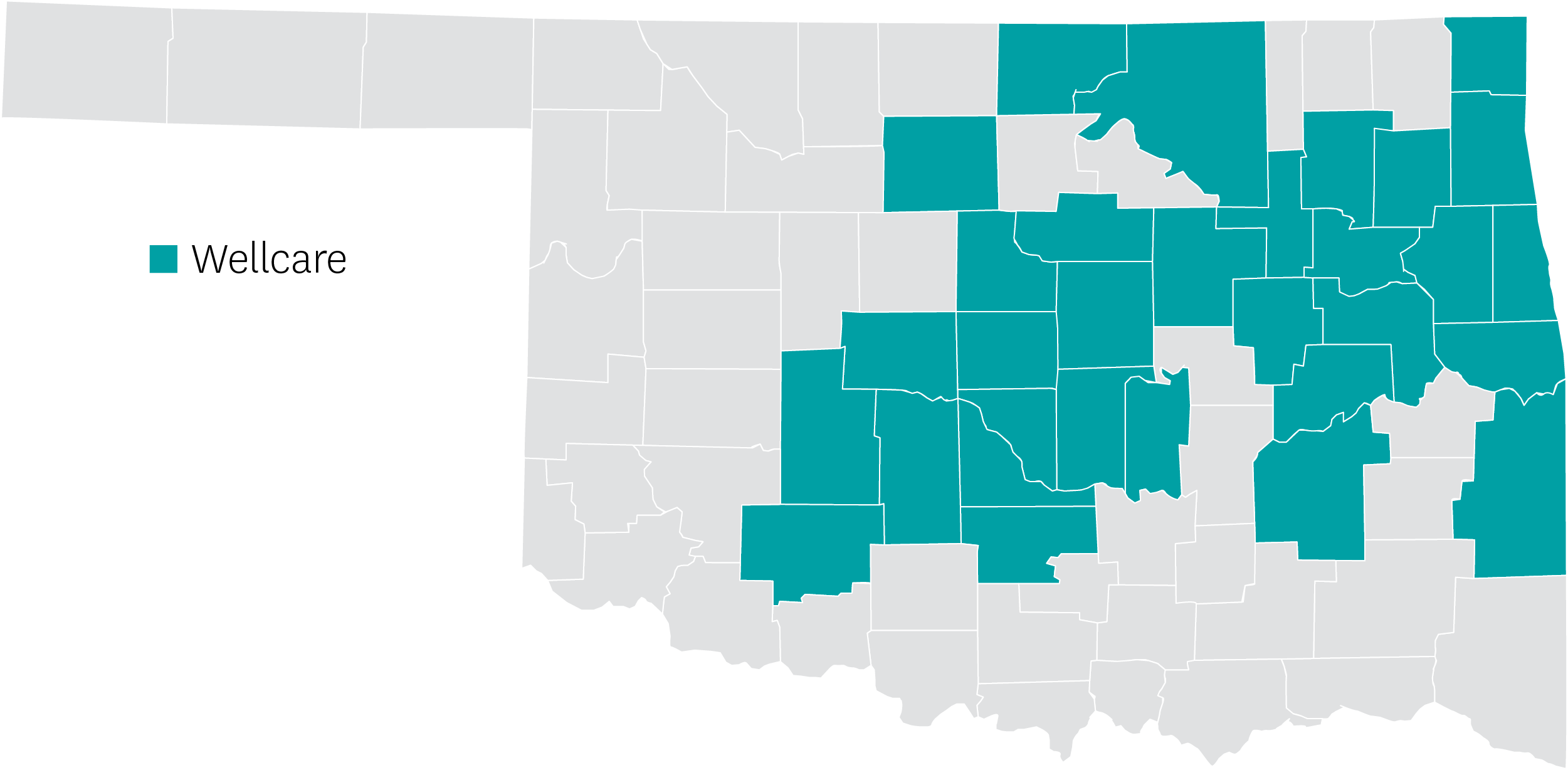 Wellcare
Oklahoma | At a Glance
*Additional eligibility is required to qualify for SSBCI benefits
Tennessee | Review
Wellcare
Statewide
Array of products offered
HMO, HMO D-SNP, HMO-POS
Robust provider network in Nashville, Memphis, and Knoxville
Methodist, St. Francis, UT Medical, Tri-Star, Vanderbilt, St. Thomas, Tennova, Bristol Regional
New Wellcare Spendables Card!
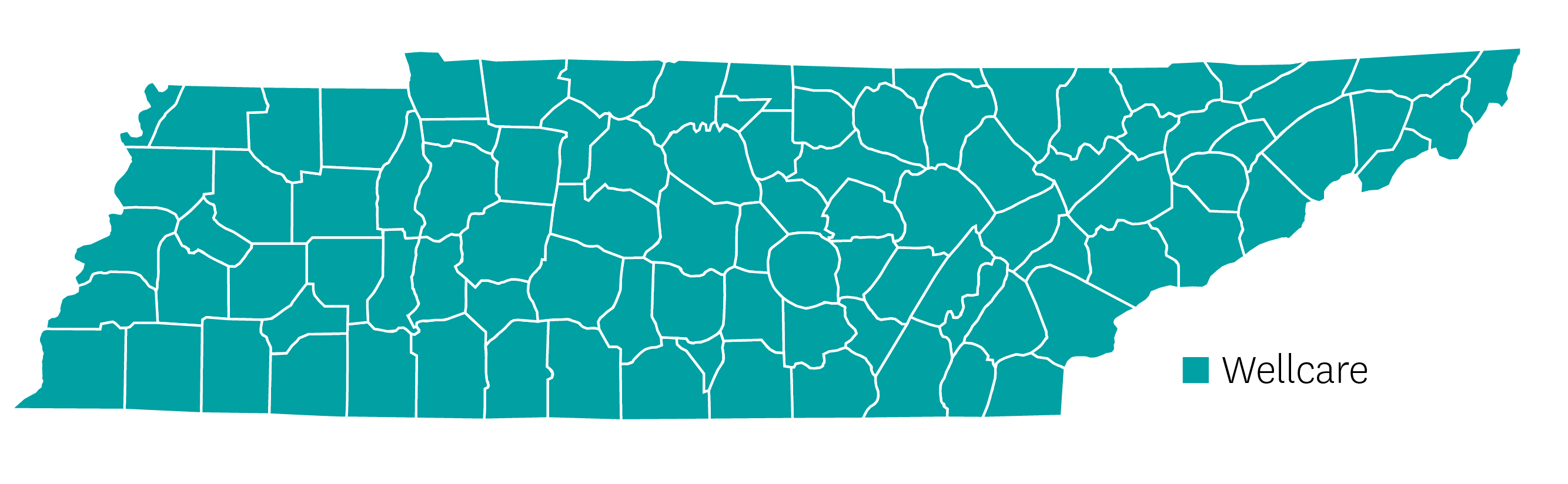 Tennessee | At a Glance
*Additional eligibility is required to qualify for SSBCI benefits
Wisconsin | Review
Wellcare
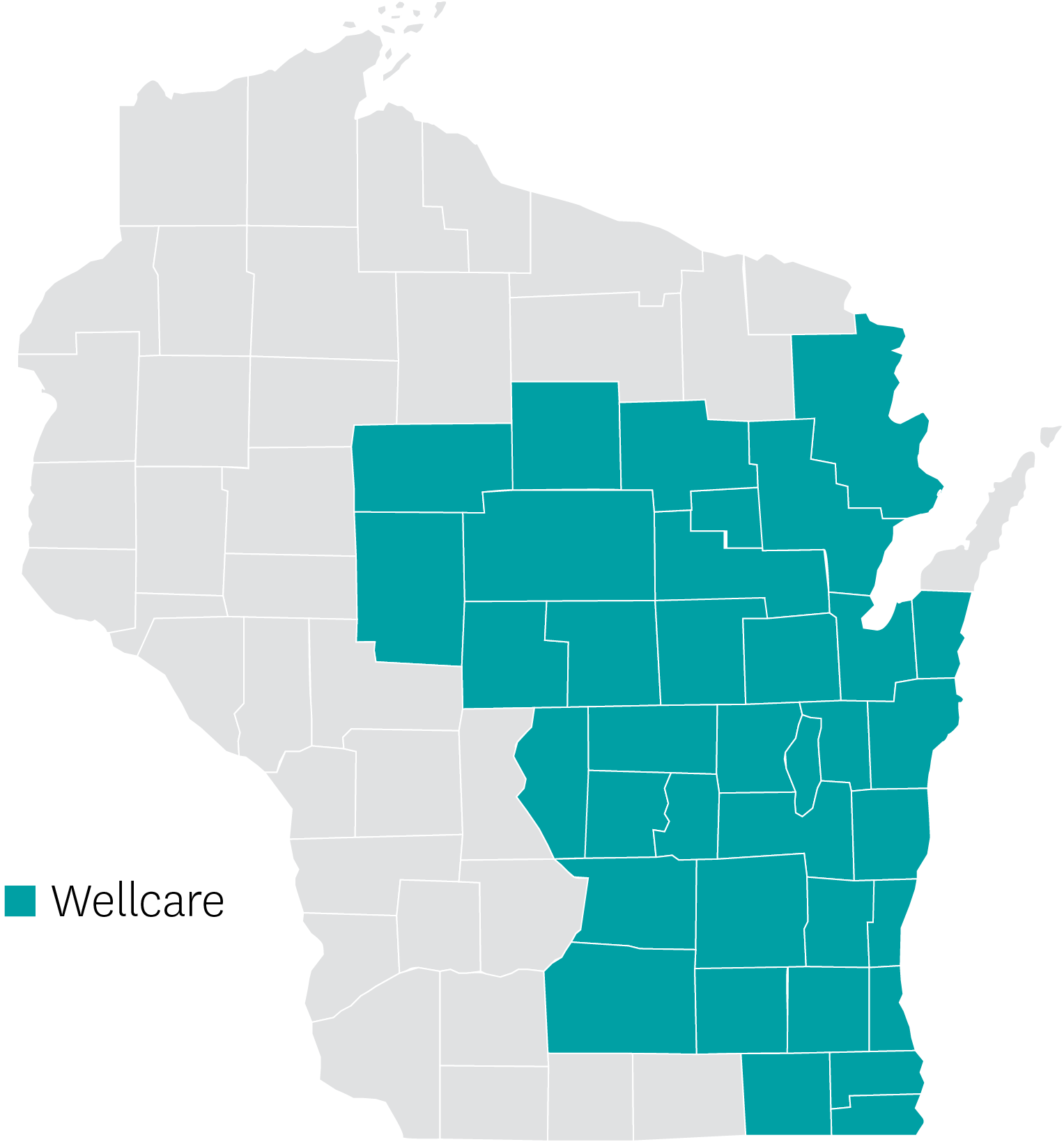 72-county service area
Strong hospital and provider network
Ascension
Aspirus
Aurora 
Bellin
Froedtert
ThedaCare
UW Health 
New Wellcare Spendables Card!
New All Dual plan for partial dual eligibles
Wisconsin | At a Glance
*Additional eligibility is required to qualify for SSBCI benefits
West Region Markets
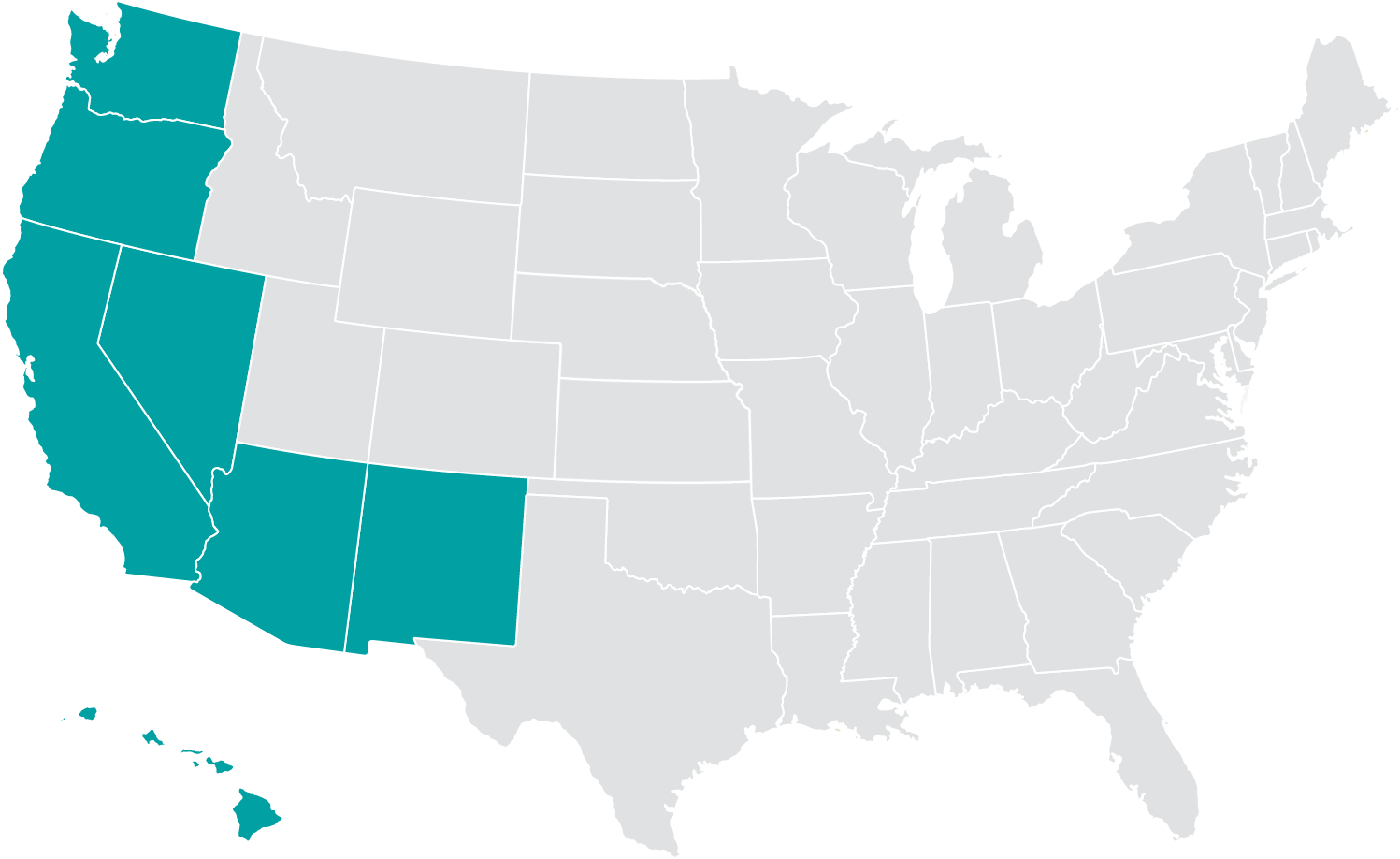 Existing 2023 markets
Arizona
California
Hawaii
Nevada
New Mexico
Oregon
Washington
Arizona | Review
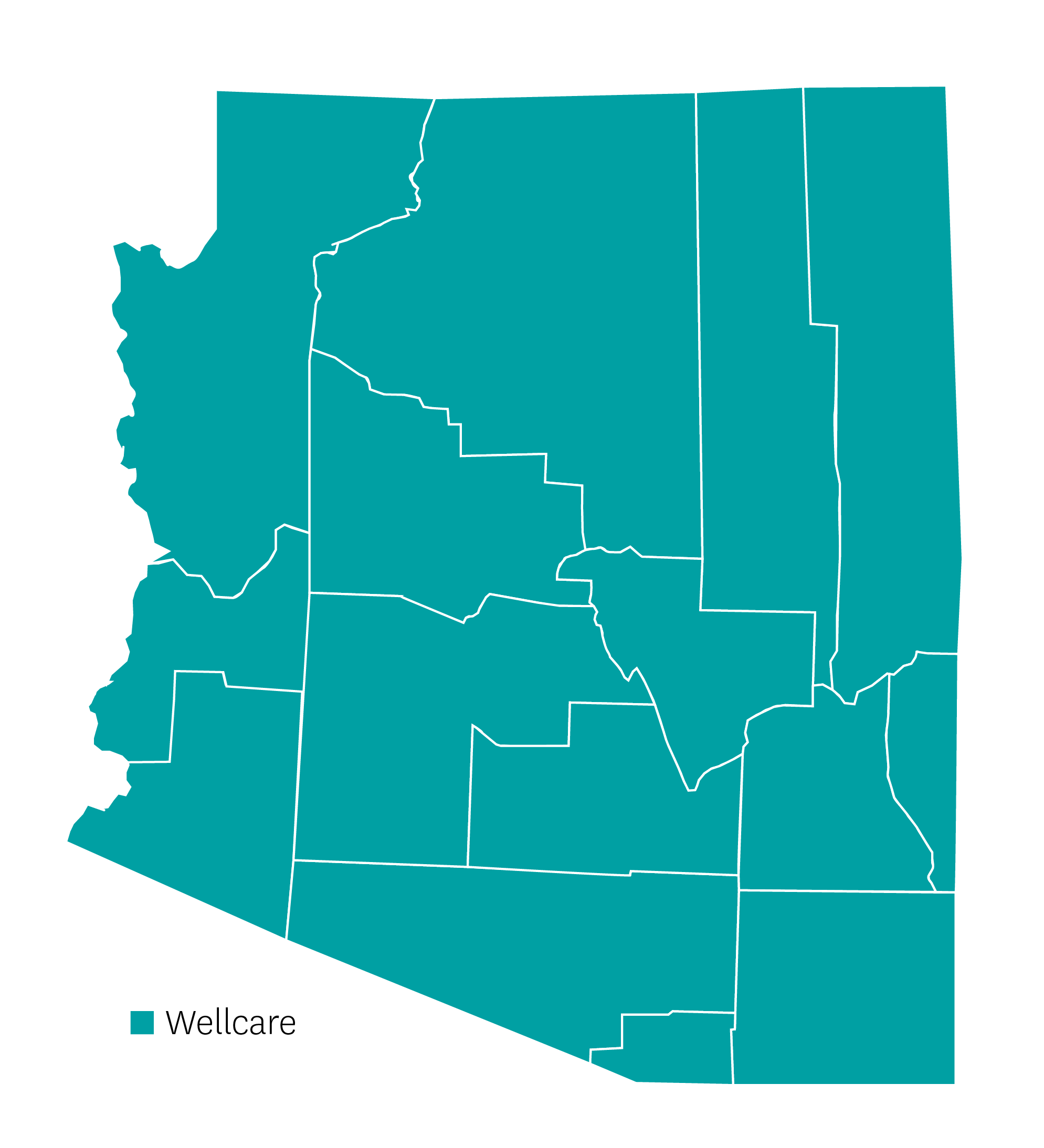 #4 in market share – goal to be in top 3
16 total Medicare Advantage products (HMO, PPO, C-SNP, D-SNP, Giveback), 3 PDPs
Products offered in every county
Statewide D-SNP; PDP and county expansion for HMO, PPO, C-SNP
Products designed around urban vs. rural counties
Main competitors: UHC, Humana, and Aetna
Provider network - reciprocity/no referrals required
Strong expanded network for PCP, specialties, dental, etc.
P3 Co-Branded Clinic Opening in Sierra Vista Sept. 2023
Big drivers: enhanced supplemental benefits, network
Current D-SNP exclusive: Centerwell, AZPC, Oak Street, Evernorth
Wellcare
Arizona | At a Glance
Arizona | At a Glance
California – South | Review
Geography: urban and rural; multiple metropolitan areas (Los Angeles, Orange, San Bernardino, Riverside). Diversity is the majority in Southern California. State can be viewed in four regions: NorCal; SoCal: Los Angeles; San Diego/OC; and Riverside, San Bernardino, and Imperial Counties 
Products: MAPD, D-SNP, C-SNP 
Network: Carry both Health Net and Wellcare networks. Extensive provider groups with strong engagement. Continued efforts on network consolidations between the two brands. 56 PPGs (Legacy Wellcare), 85 PPGs (Legacy Health Net/Centene).
Competitors: Kaiser, UHC, Scan, Anthem, Blue Shield, Bright Health, Humana, Alignment, Aetna, IEHP, LA Care, Cal Optima, Molina 
Positioned at #5 in market share. Ranked #6 for MAPD HMO plans and #1 D-SNP in the market.
Broker footprint: 7,000 RTS brokers in the market
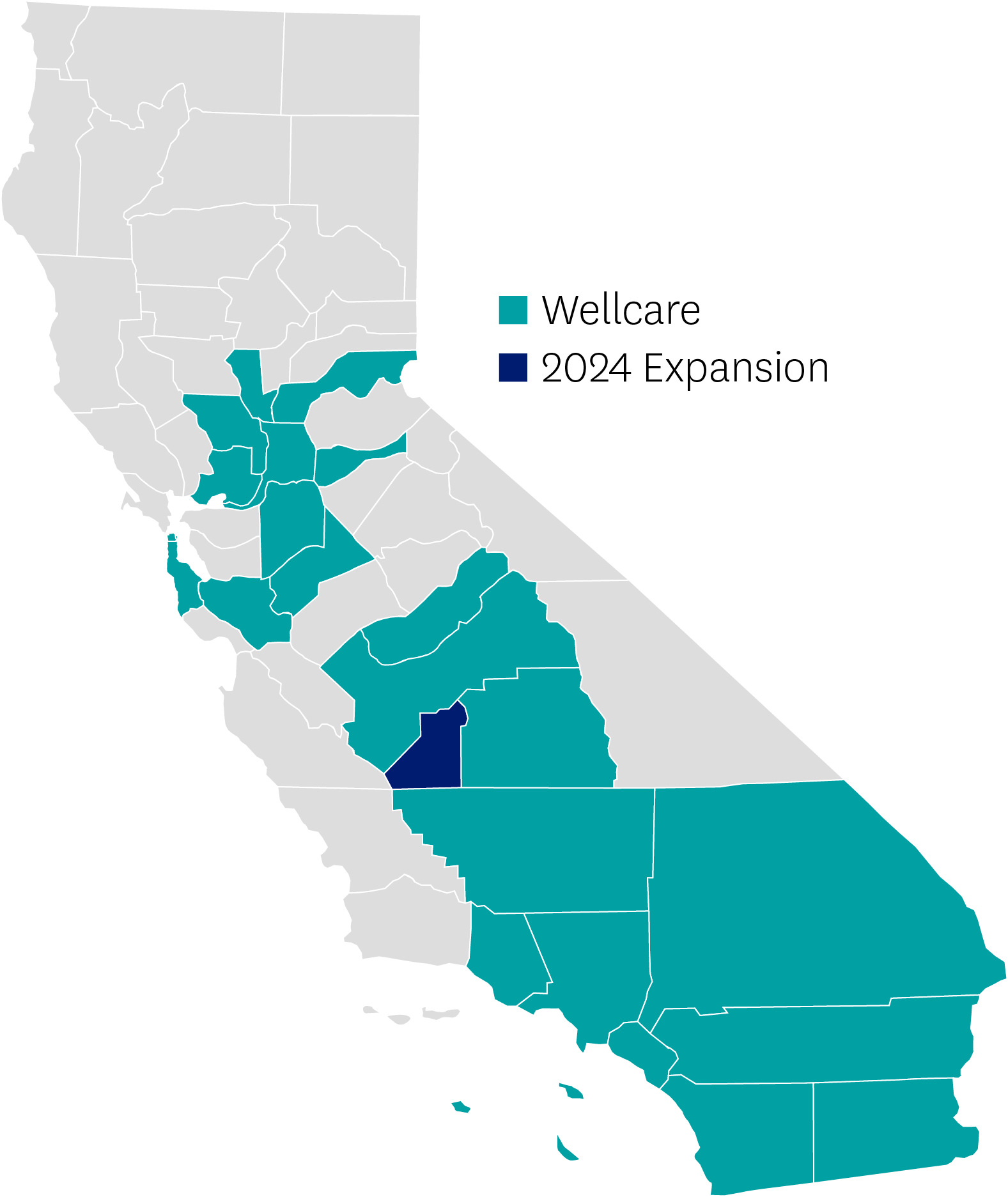 Wellcare
2024 Expansion
California – South | Service Area
Wellcare Continued Coverage Counties: 
Imperial, Los Angeles, Orange, Riverside, San Bernardino, San Diego, Ventura
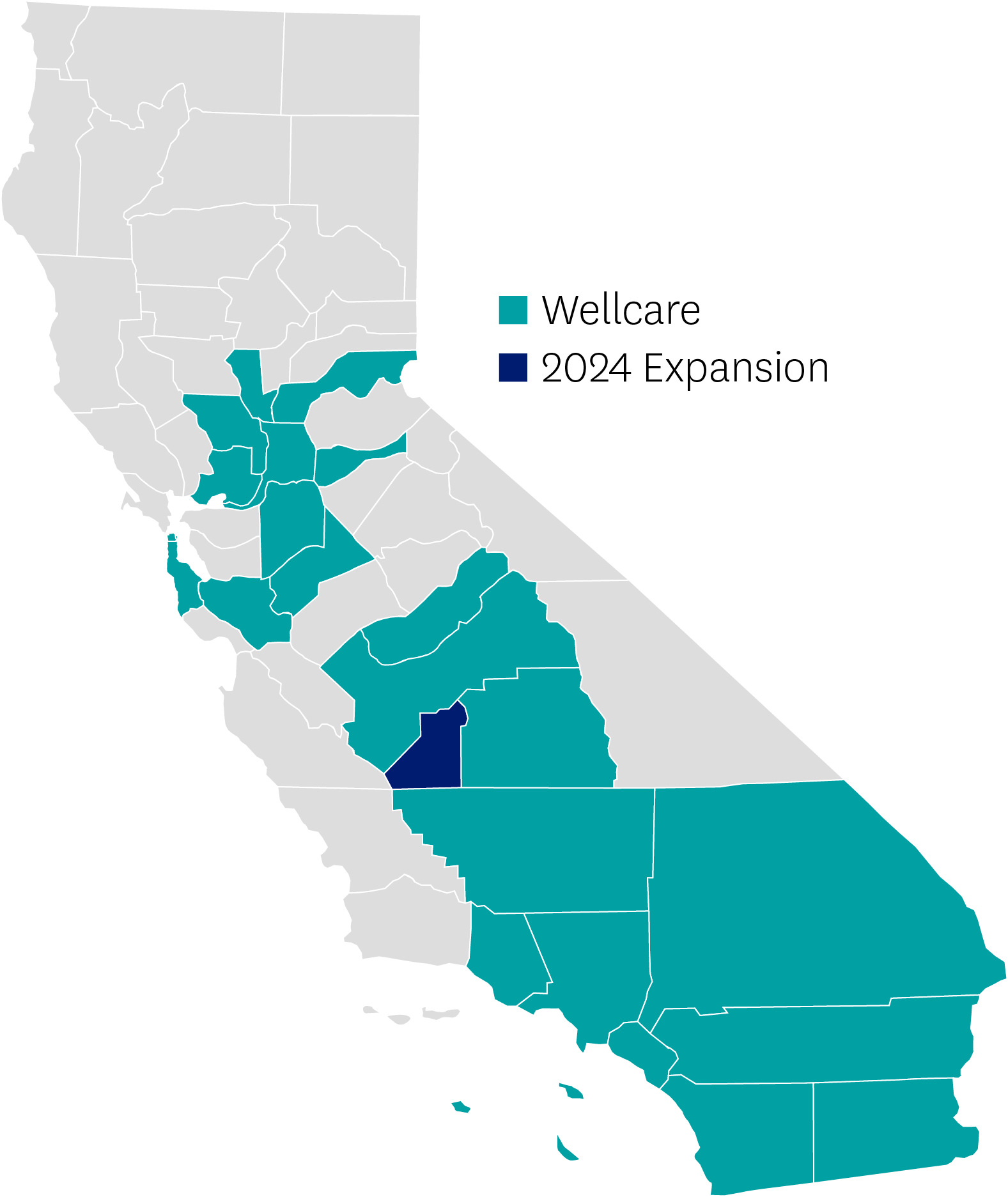 Wellcare
2024 Expansion
California – South | At a Glance
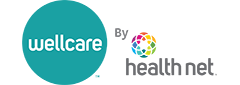 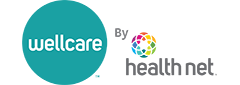 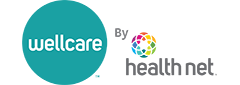 California – South | At a Glance
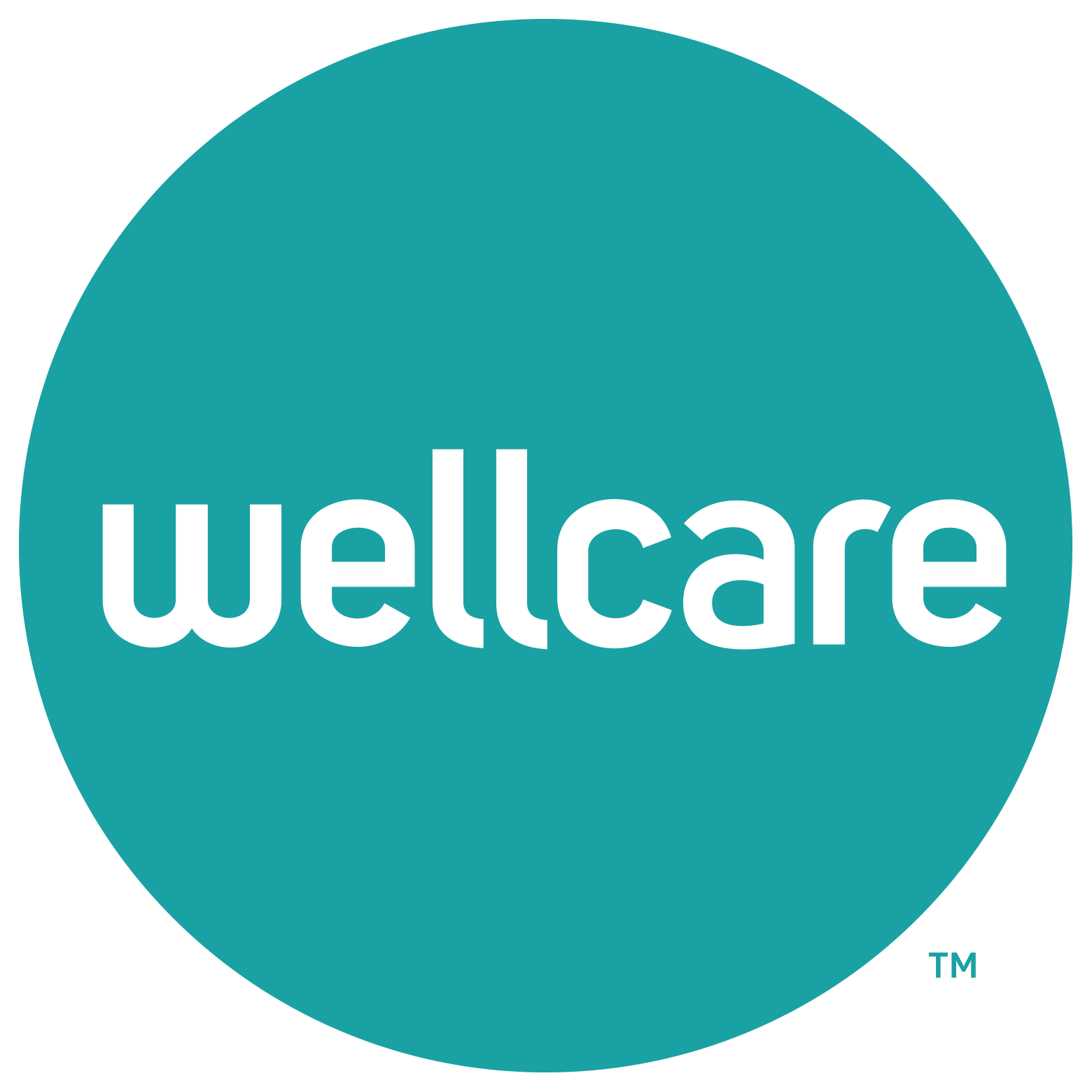 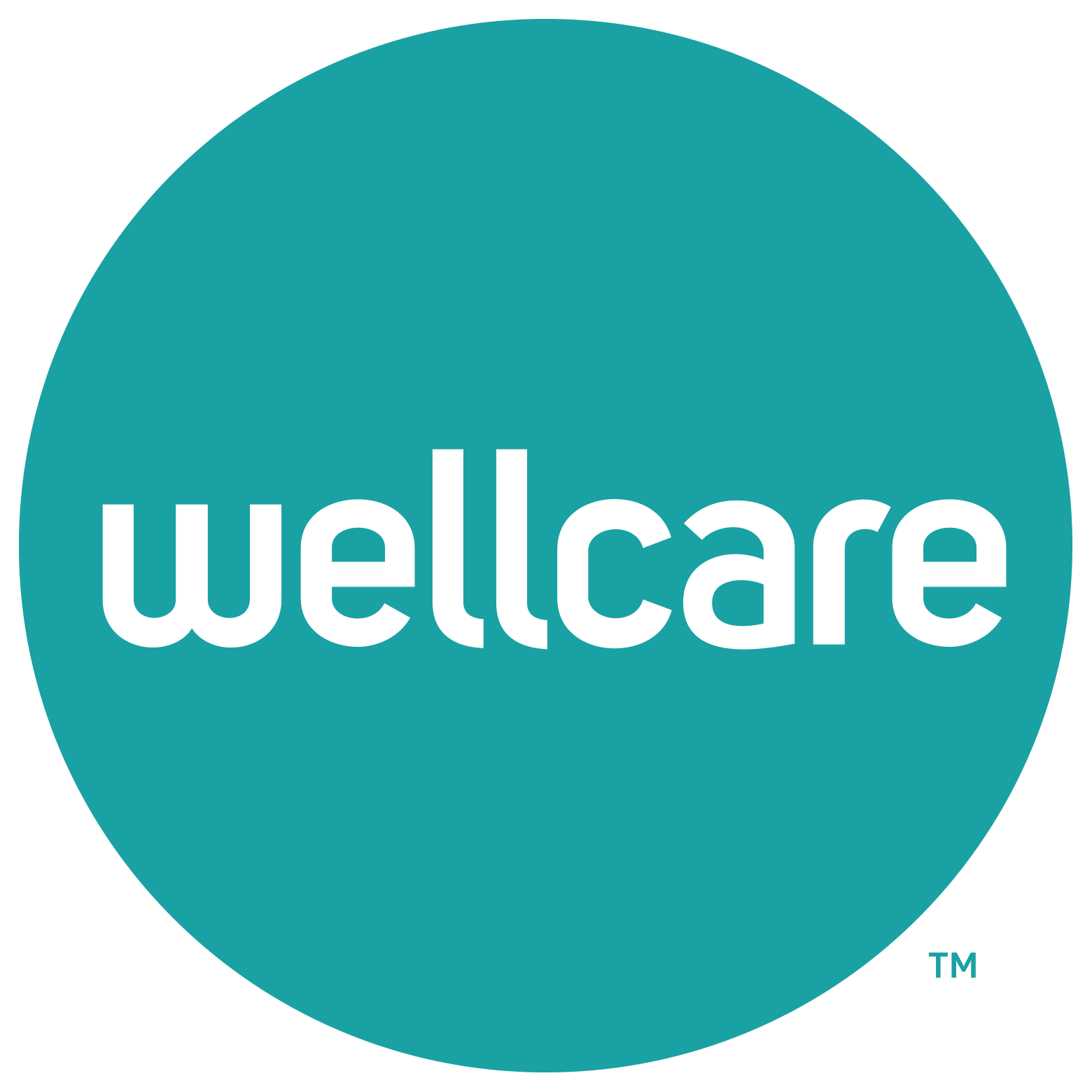 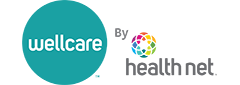 California – North | Review
Consolidated into 11 MAPD products (HMO, PPO, C-SNP, D-SNP) offering in 16 counties
Metropolitan geography divided by Northern CA, San Joaquin Valley, Central Valley.
NorCal: Placer, Sacramento, San Francisco, San Mateo, Santa Clara, Solano, Yolo
San Joaquin Valley: Stanislaus and San Joaquin
Central Valley: Fresno, Kern, Kings, Madera, Tulare
Rural geography – Amador and Sutter continue to offer Wellcare No Premium Open PPO.
Competitors: Alignment, Anthem, Bright New Day/Central Health, Humana, UHC
2024 impacted counties:
Kings - expansion
Alameda, Contra Costa – non-renewal
San Joaquin DSNP H5087-027 moving to D-SNP H3561-001
Big drivers: Exclusive Aligned Enrollment opportunity, co-branded with CalViva Health, broad provider networks and enhanced ancillary benefits
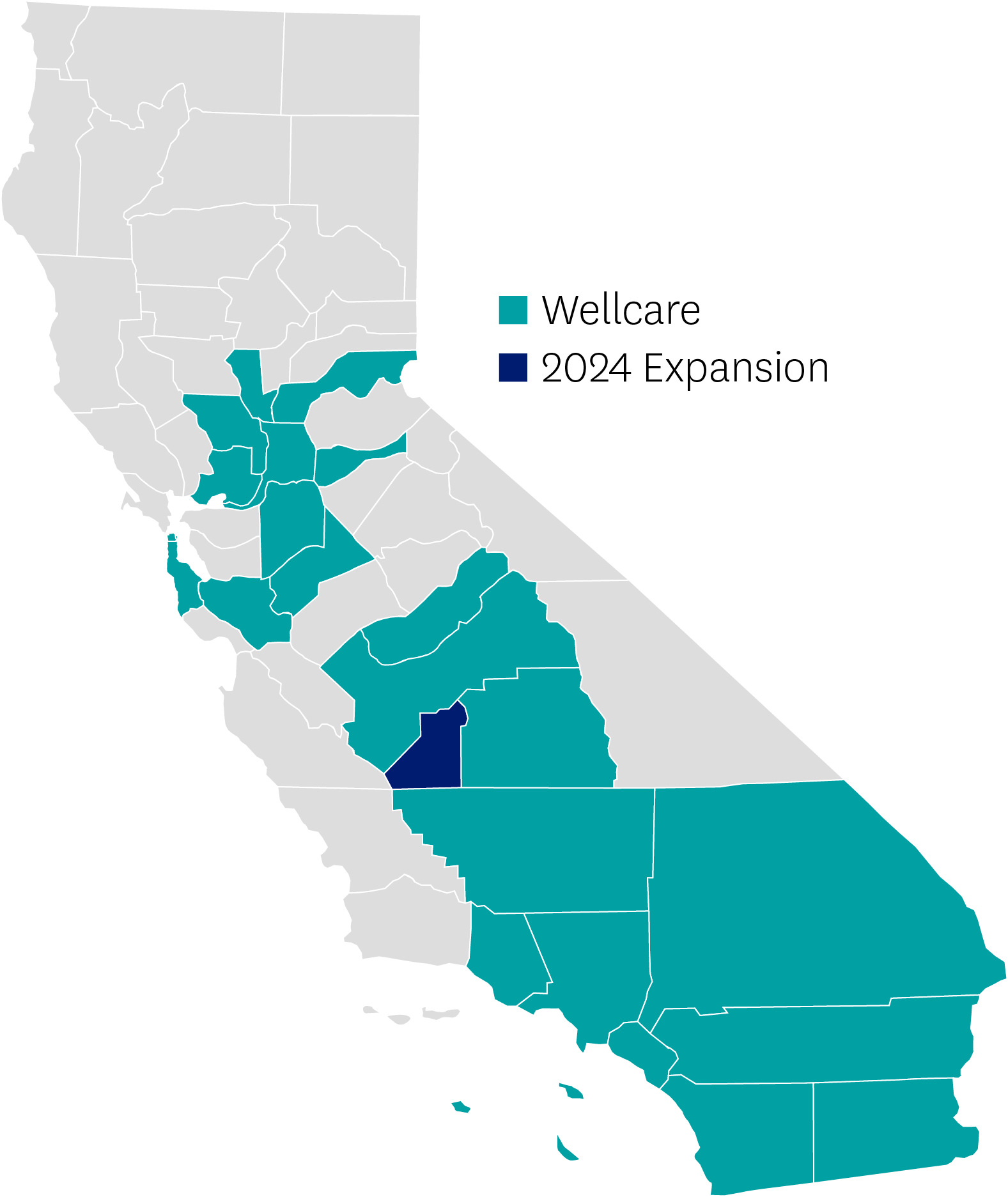 Wellcare
2024 Expansion
California – North | Service Area
Wellcare Continued Coverage Counties:
Amador, Fresno, Kern, Madera, Placer,  Sacramento, San Francisco, San Joaquin, San Mateo, Santa Clara, Solano, Stanislaus, Sutter, Tulare, Yolo

2024 Expansion Counties:
Kings

2024 Reduction Counties:
Alameda and Contra Costa – Non-Renewal

2024 Reduction Plans:
All NorCal counties – Term Wellcare Patriot Giveback H0562-044 
All NorCal counties – Term Wellcare Assist H0562-127
Santa Clara – Term No Premium, added Premium Ultra H0562-009
Fresno, San Francisco – Term Specialty No Premium C-SNP H0562-118.
Sacramento, Placer  –  Term Wellcare No Premium H0562-124
San Joaquin – D-SNP H5087-027 moving to DSNP H3561-001
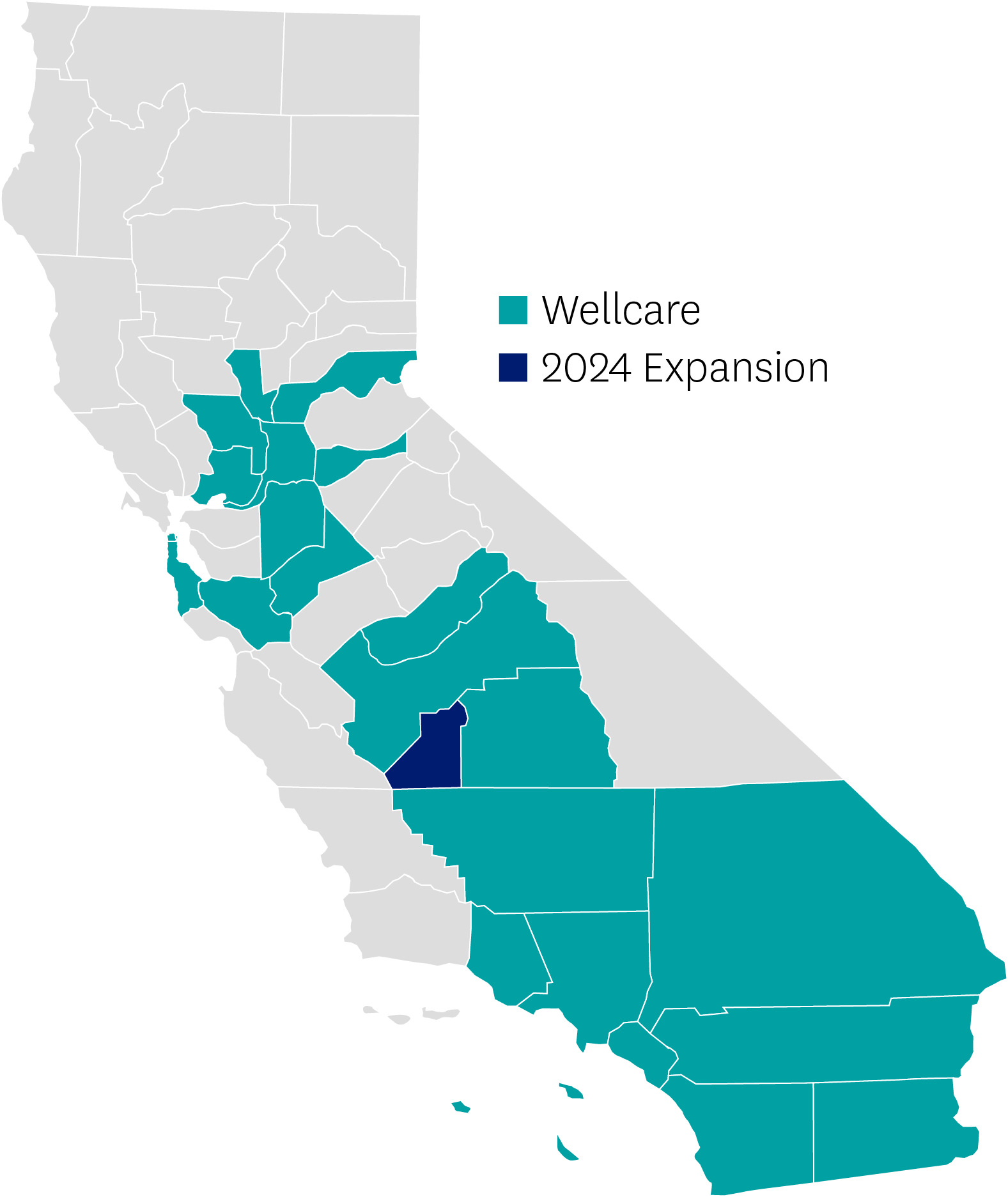 Wellcare
2024 Expansion
California – North| At a Glance
[Speaker Notes: OTC / GAS/ Utilities/ RENT/ Health Food]
California – North| At a Glance
*New expansion county

†Unused OTC amounts carry over to the next month. The amount loaded into the card is combined with benefit allowance under VBID (gas, utilities, rent assistance, and healthy food). Member may use the loaded allowance interchangeably between OTC and VBID benefits, as member best sees fit for their needs.

Additional eligibility is required to qualify for SSBCI benefits.
Confidential and Proprietary Information
Hawaii | Review
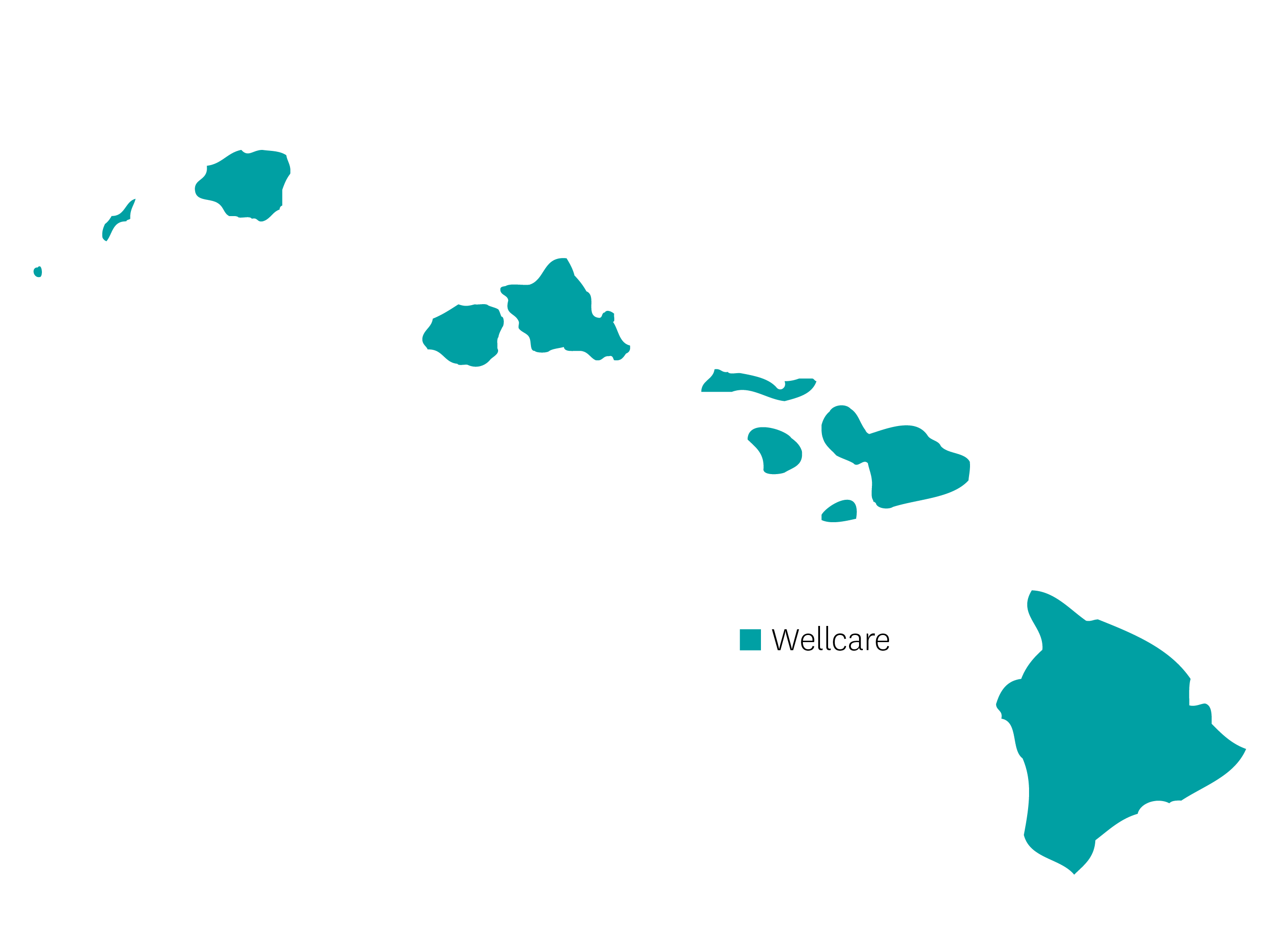 Geography: Hawaii consists of 6 islands but grouped into 4 counties: Honolulu, Hawaii, Kauai, Maui (Maui, Lanai, Molokai); air travel is needed to go between counties
Urban geography: Honolulu
Rural geography: Hawaii, Kauai, and Maui
Top competitors: UHC, Humana, HMSA, Kaiser, Devoted 
Network highlights: Hawaii Senior Medical Group, FQHCs (Hawaii Island Community Health Center), QCIPN
Big drivers: NEW spendable card (D/V/H, OTC, Gas, Utilities), fitness, dental with dentures, acupuncture, chiropractic, vision, and hearing
Wellcare
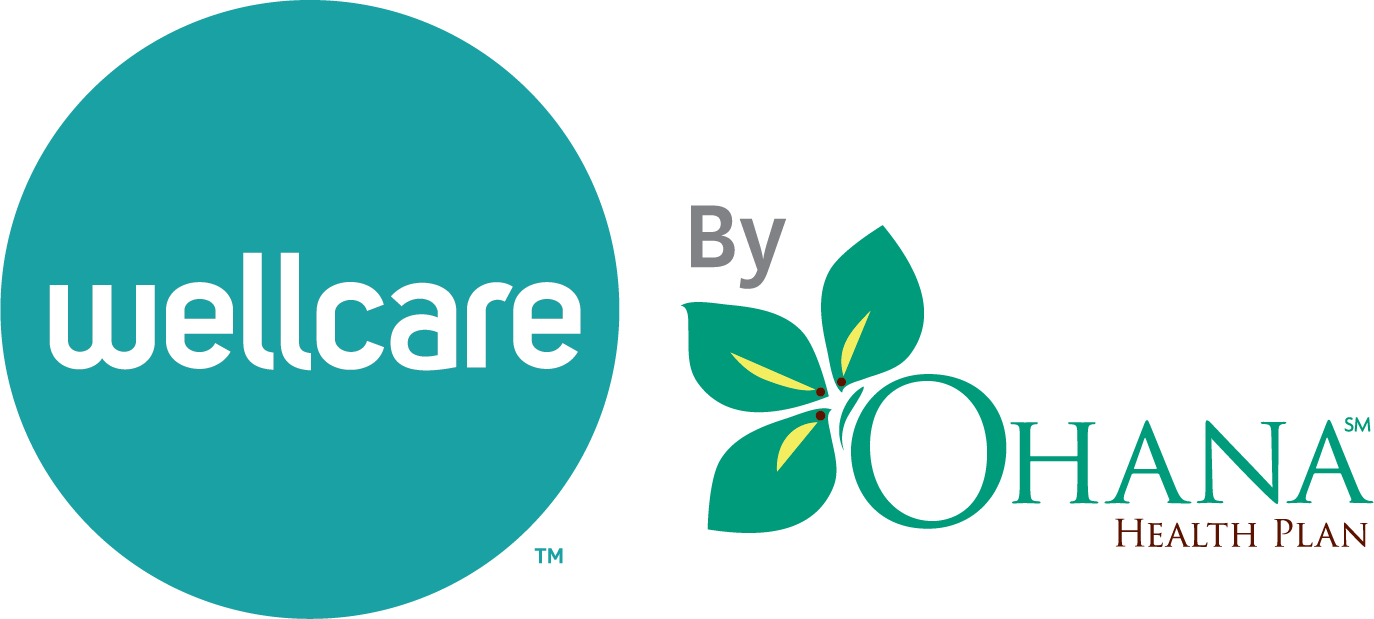 Hawaii | At a Glance
Nevada | Review
6 MAPD products (HMO, PPO, C-SNP, D-SNP), 3 PDP
IPA co-branded products in Clark/Nye counties (P3/Arkos)
Metropolitan geography - Clark, Washoe
Rural geography - Carson City, Lyon, Nye, Churchill, Douglas, Storey
Rural areas are predominately D-SNP
Competitors: UHC, Humana, Aetna 
Provider reciprocity/no referrals required
Reciprocity between Carson City, Lyon, Washoe, Douglas, Churchill, Storey
Big drivers: additional supplemental benefits
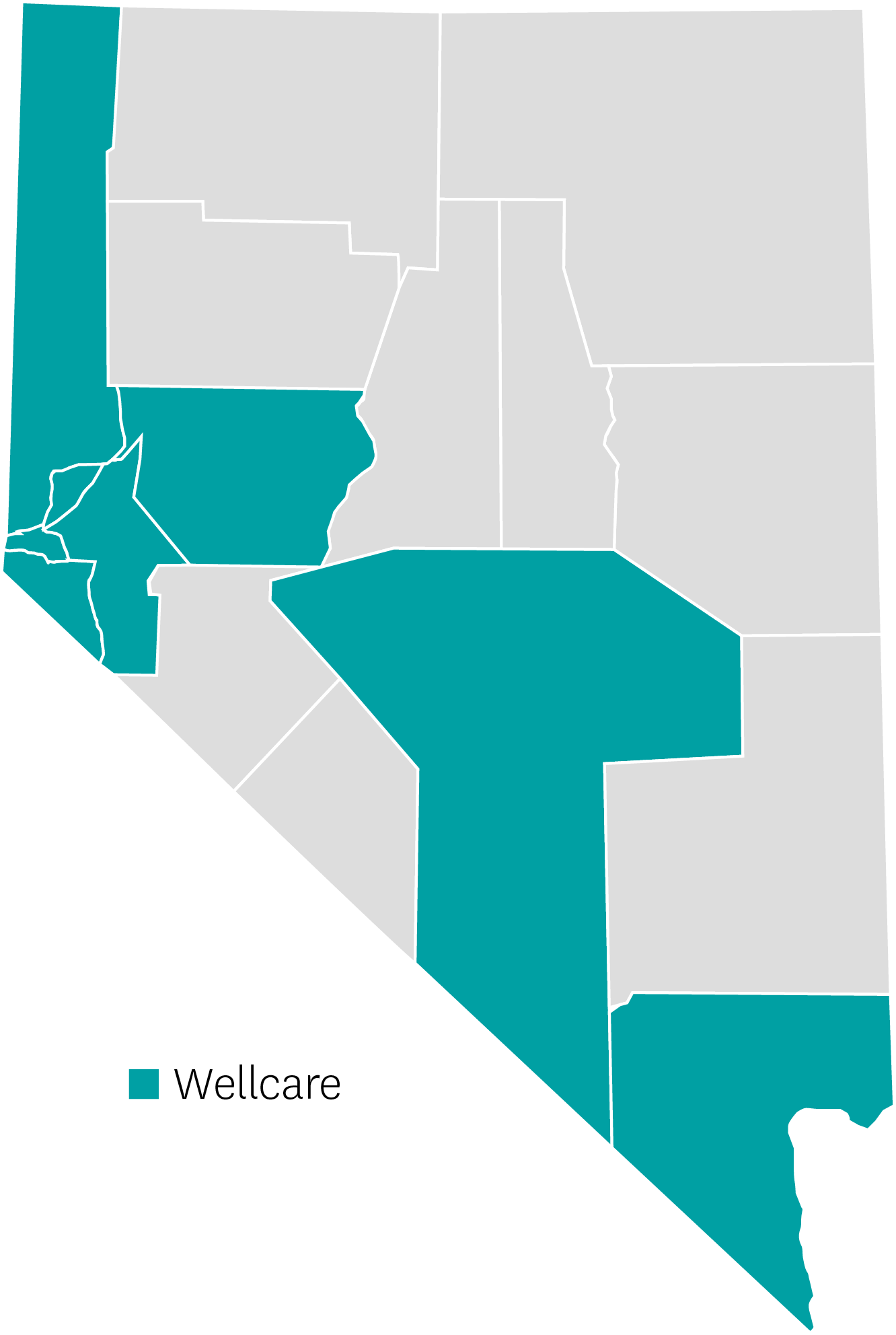 Wellcare
Nevada | At a Glance
Nevada | At a Glance
Additional eligibility is required to qualify for SSBCI benefits.
New Mexico | Review
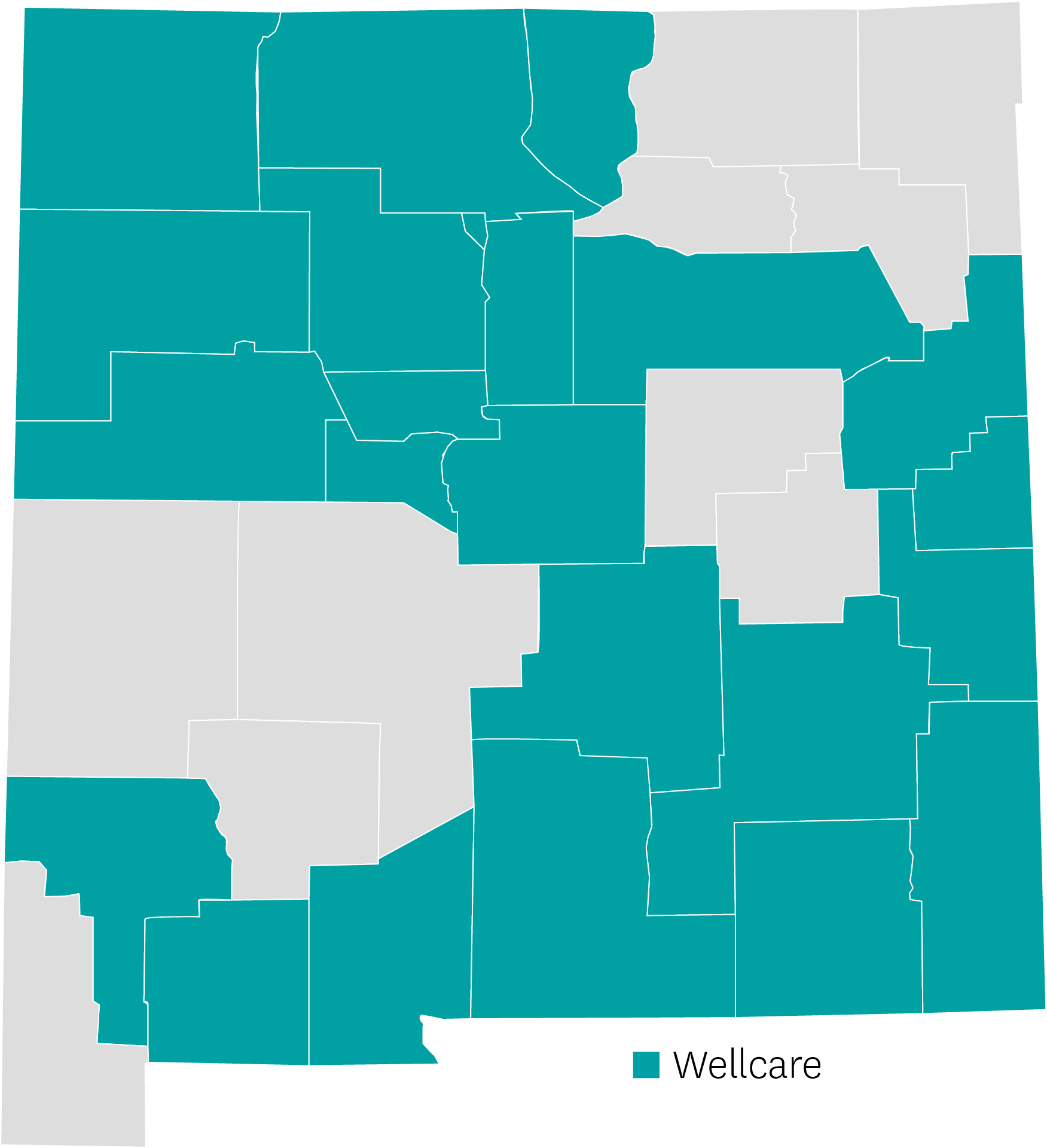 Metropolitan geography: Bernalillo, Dona Ana, Sandoval, Santa Fe
Rural geography: San Juan, Rio Arriba, Taos, McKinley, Torrance, Valencia, Roosevelt, Quay, Luna, Curry, Cibola, Chaves, Eddy, Grant, Lea, Lincoln, Los Alamos, Otero, San Miguel
Competitors: Presbyterian & Humana  
Provider reciprocity across states (AZ, CO, TX)
Ongoing provider expansion statewide
Big drivers: additional supplemental benefits (i.e., DVH, D-SNP Grocery Card) and network
PPO options
Wellcare
New Mexico | At a Glance
New Mexico | At a Glance
*New expansion county
Oregon | Review
Top competitors are UHC, Kaiser, Regence
Broad provider network across the state (24 hospital systems statewide)
Portland metro (including Vancouver in Clark county, WA) is the largest area/population.
Remaining service areas are mainly rural, creating a huge selling opportunity.
Wellcare No Premium PPO Open expanded to all 13 PPO counties
No referrals required on all products.
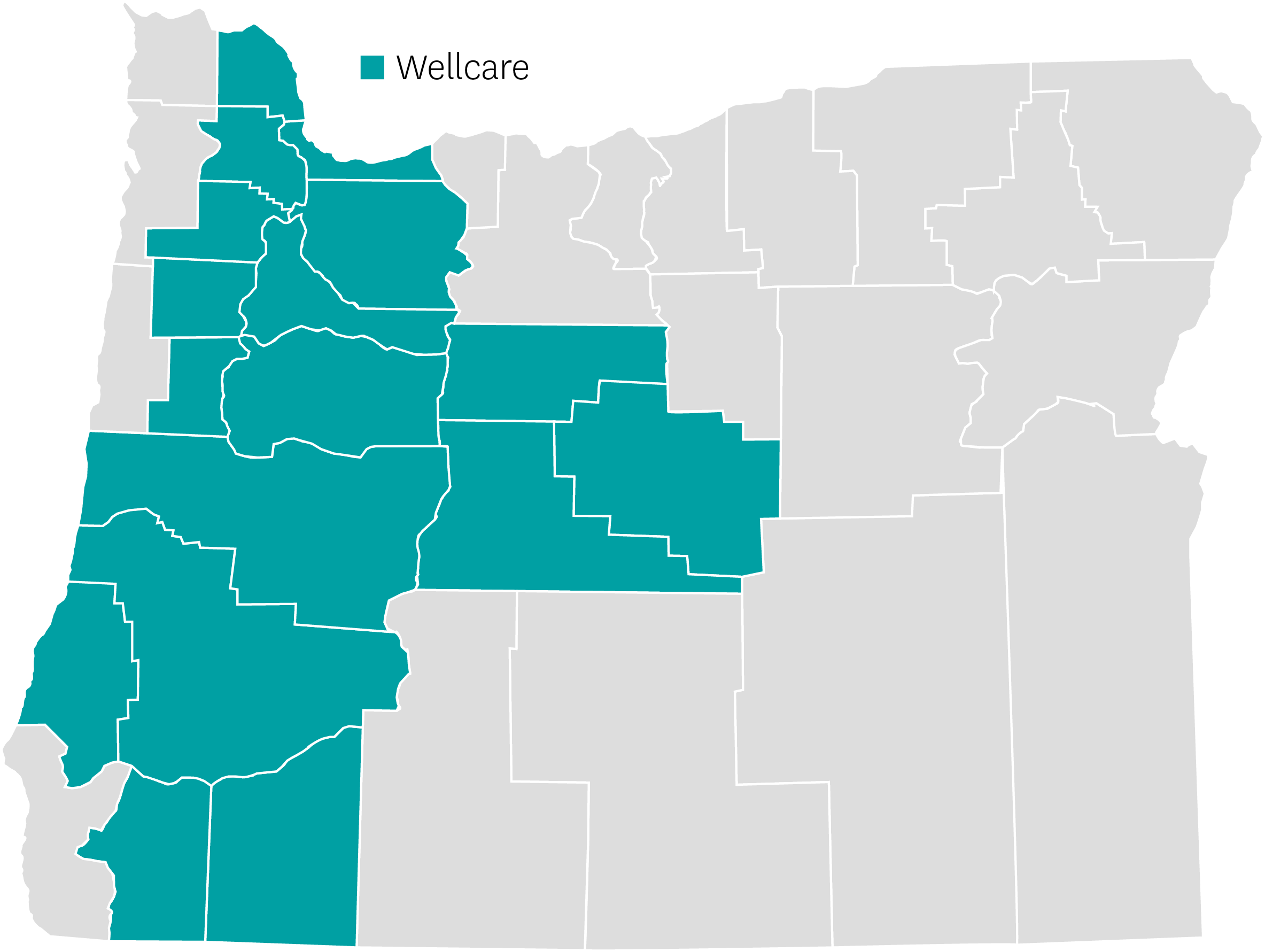 Wellcare
Oregon | Service Area
Wellcare Continued Coverage Counties:
Benton, Clackamas, Columbia, Coos, Crook, Deschutes, Douglas, Jackson, Jefferson, Josephine, Lane, Linn, Marion, Multnomah, Polk, Washington, Yamhill, Clark County, WA
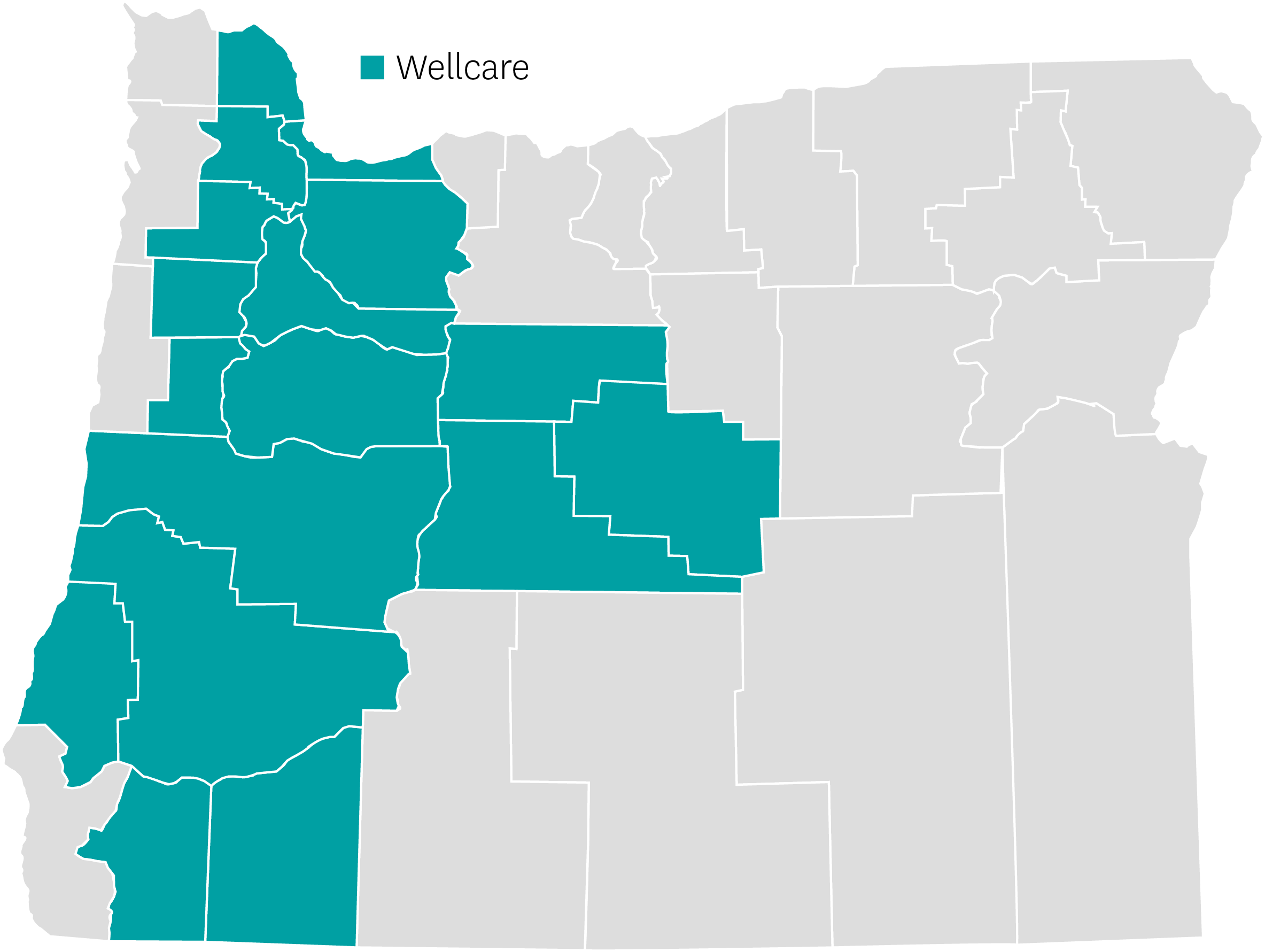 Branding Bridge by Market:
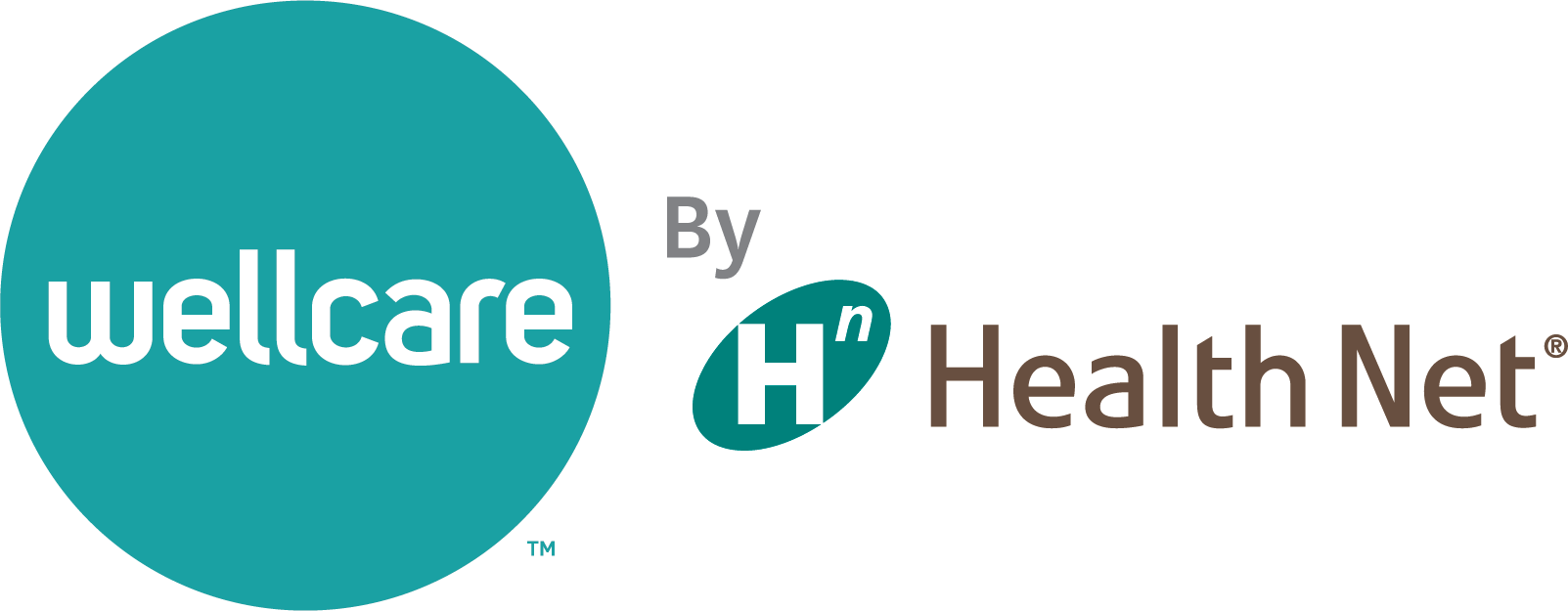 H5439 (OR, WA); H6815 products
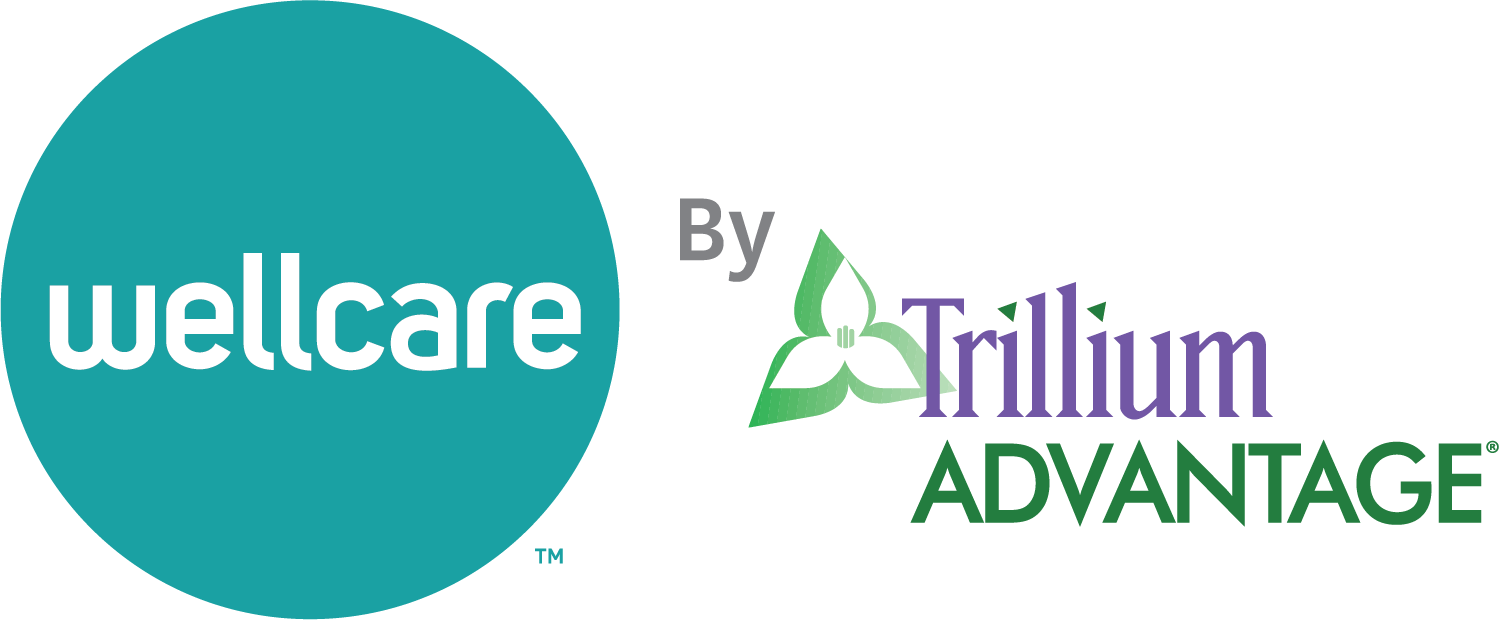 Wellcare
D-SNP only – H2174
Oregon | At a Glance
Oregon | At a Glance
Oregon | At a Glance
Washington | Review
17-county expansion for 2024
West gets a lot of rain and commerce is mainly tech and manufacturing.
Central and East are more of a dry climate and commerce is agriculture and ranching.
Broad range of products available throughout counties in 2024 – HMO, D-SNP, PPO, including Give Back and PPO D-SNP
Network anchored by key hospital/physician groups; actively contracting with expansion
Top competitors are UHG, Humana, and Aetna
Main differentiation is breadth of ancillary and "extra" benefits: OTC, Dental, Vision, Fitness, and VBID
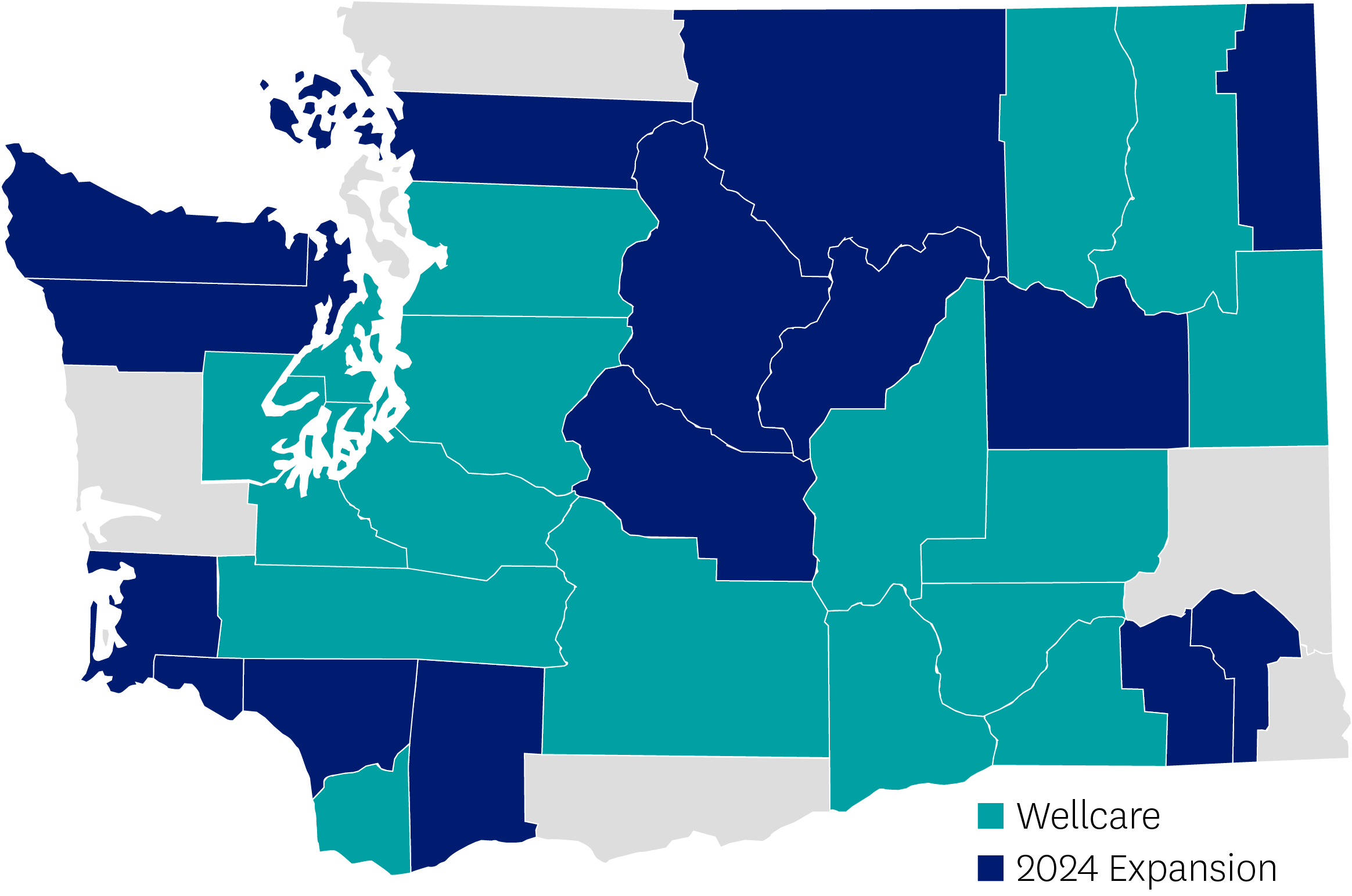 Wellcare
2024 Expansion
Washington | Service Area
Wellcare Continued Coverage Counties:
Adams, Benton, Ferry, Franklin, Grant, Kitsap, King, Lewis, Mason, Pierce, Snohomish, Spokane, Stevens, Thurston, Walla Walla, Yakima

2024 Expansion Counties:
Chelan, Clallam, Clark, Columbia, Cowlitz, Douglas, Garfield, Jefferson, Kittitas, Lincoln, Okanogan, Pacific, Pend Oreille, San Juan, Skagit, Skamania, Wahkiakum 

Branding:
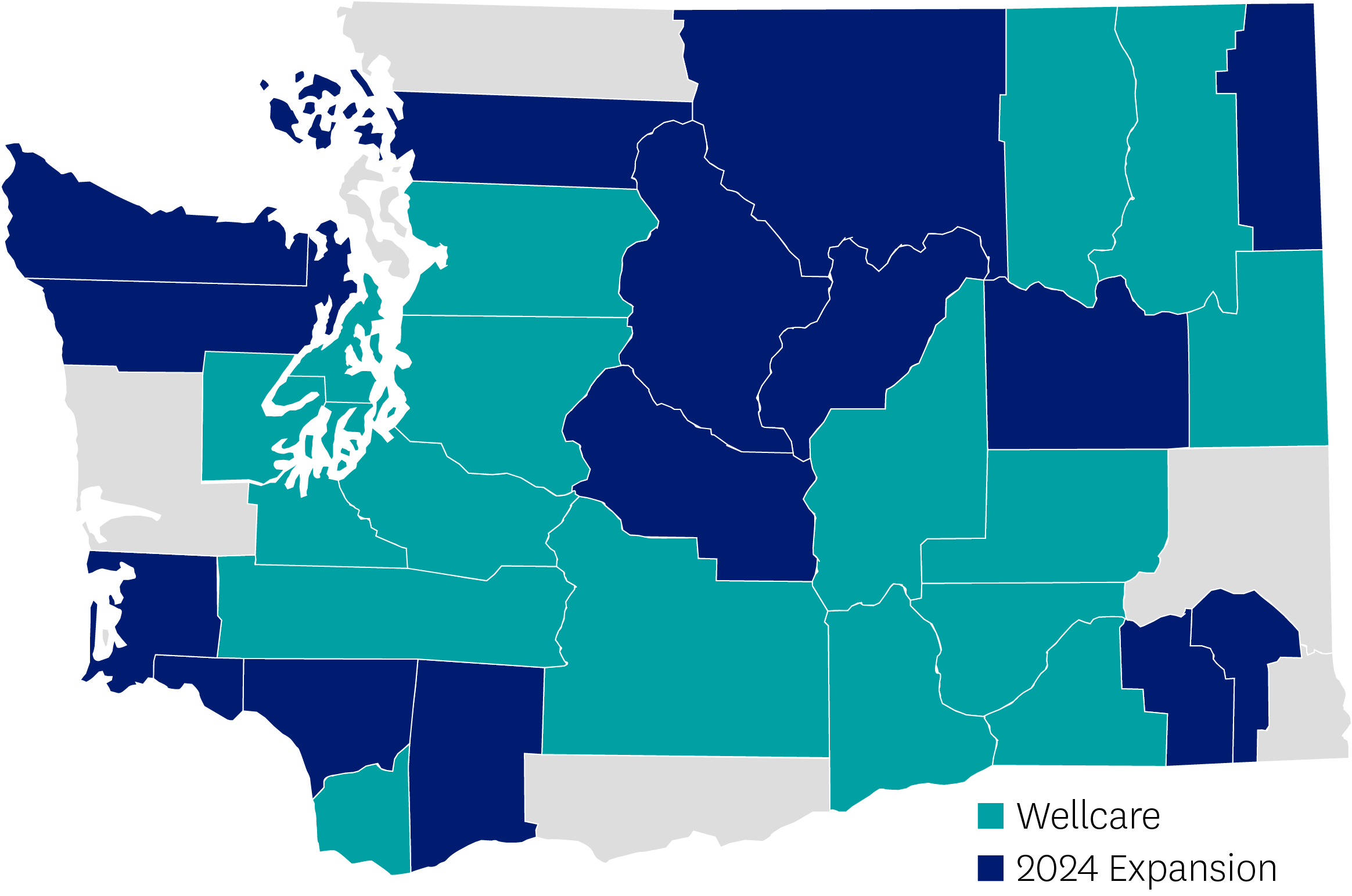 Wellcare
2024 Expansion
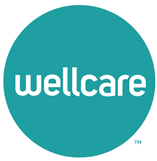 Washington | At a Glance
Washington | At a Glance
West Market Summary
Coming together as one brand – Wellcare
Seven markets
20 county expansions
Increased product expansion across existing footprints
Enhanced medical and supplemental benefits across ALL markets
Expanded networks in each market
Strong local sales leadership and sales support teams in each market
South Region Markets
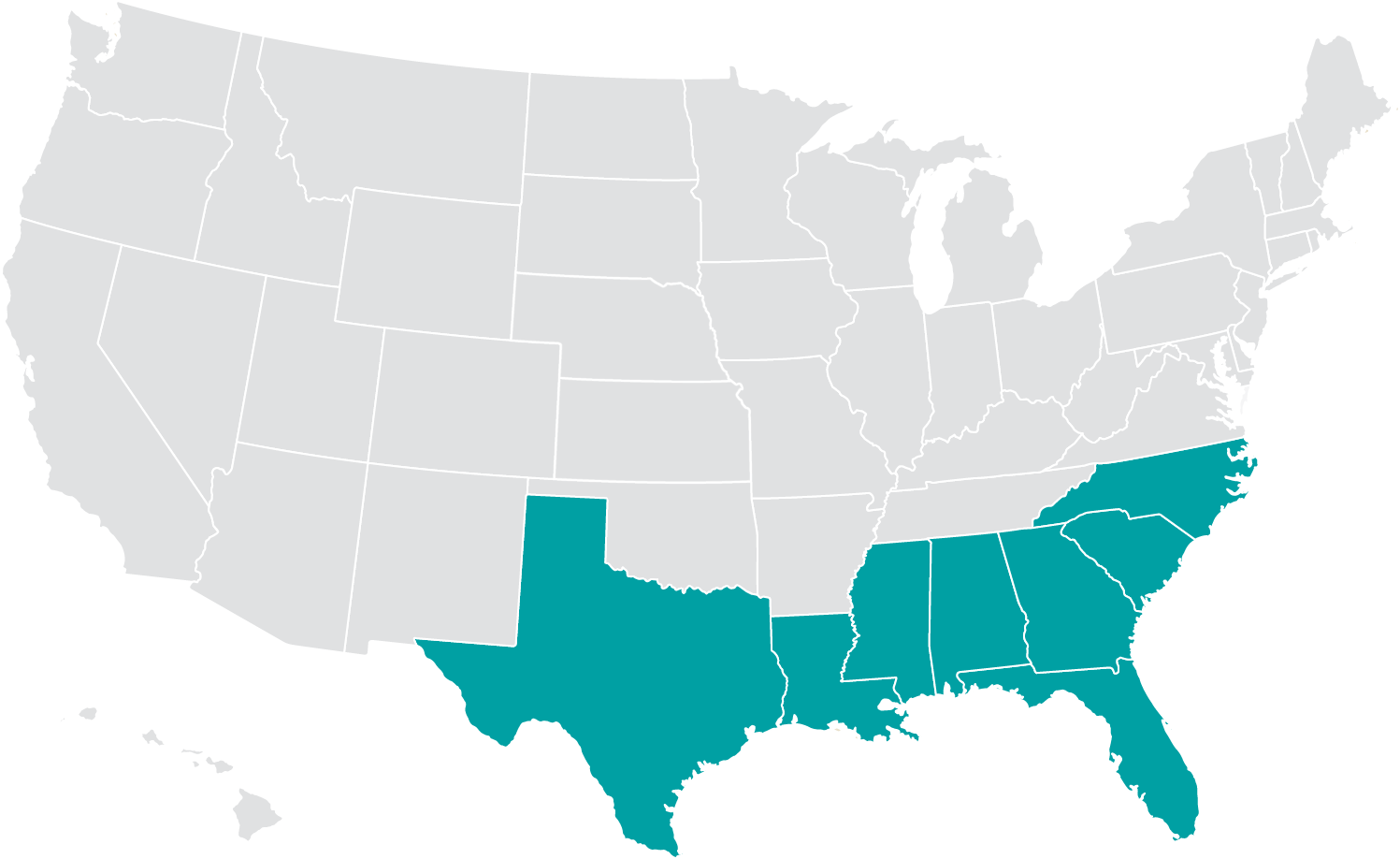 Existing 2023 markets
Alabama
Florida
Georgia
Louisiana
Mississippi
North Carolina
South Carolina
Texas
Alabama | Review
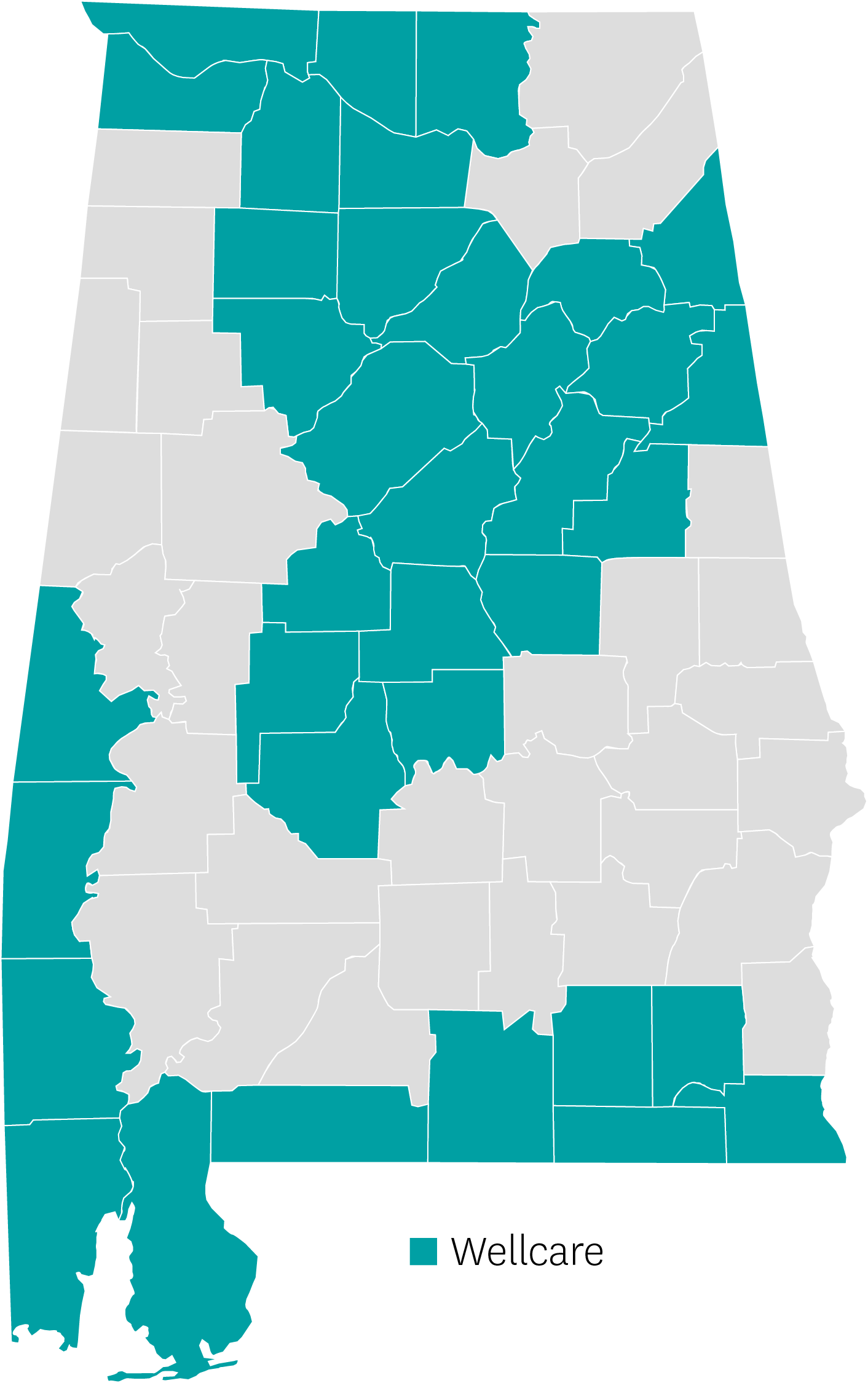 Wellcare
Jason Arbour – Sales Manager AL, LA, MS
Extremely competitive in PPO and D-SNP plans
Up to $187/month Spendables Visa 
Key Providers: St. Vincent, Tenant’s Providers (Baptist Hospitals), USA, Providence, Grandview, Crestwood, Huntsville (New), Helen Keller (New) 
Advanced Provider Partner relationships:
Oak St Health, Physician Partners, Sage Health (New) 
Focus on provider and broker education in existing counties from large 2023 expansion
2024 new product expansion:
Competitive All Duals Plan built for partial duals
Alabama | At A Glance
Wellcare
Louisiana | Review
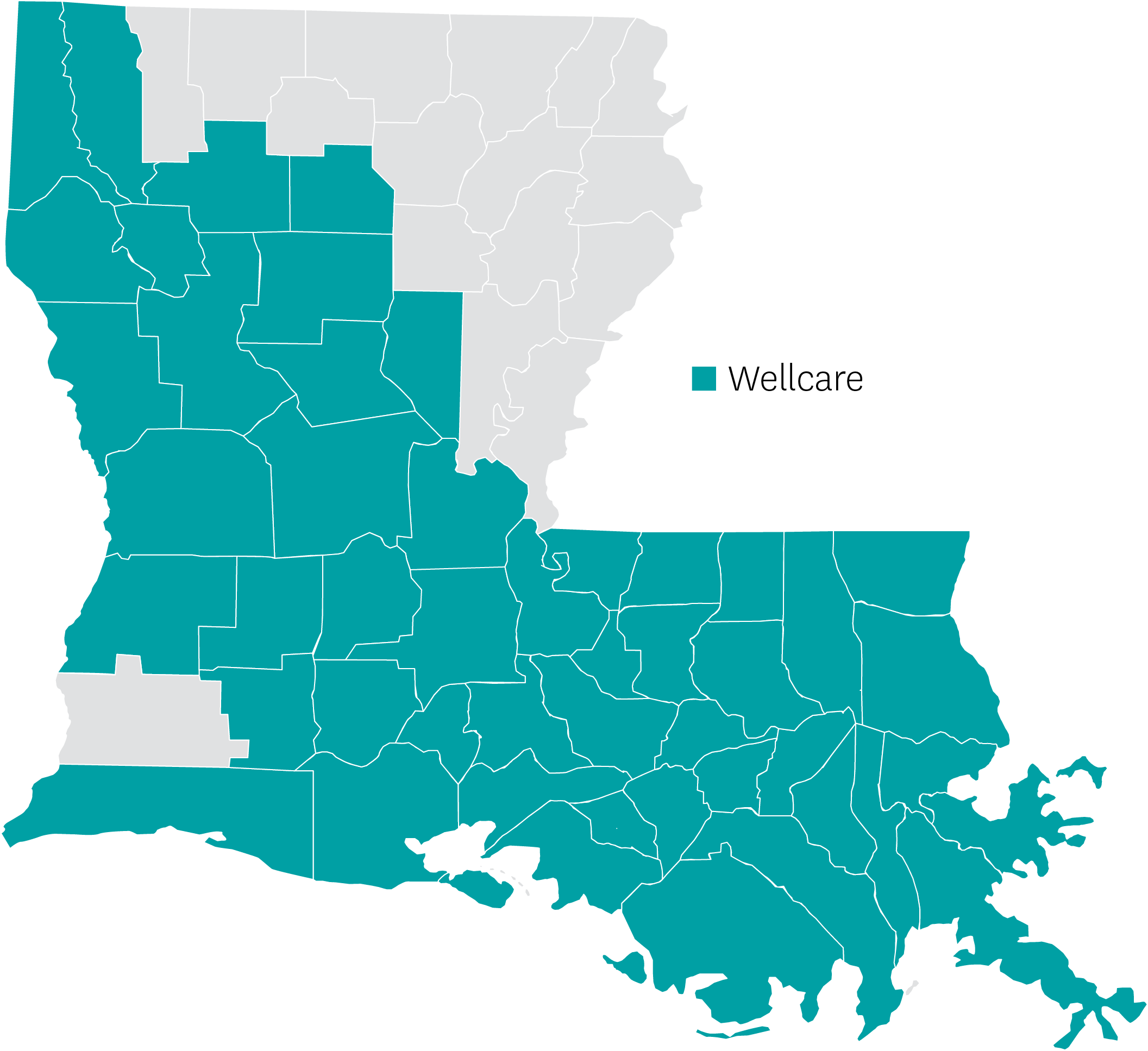 Jason Arbour – Sales Manager AL, LA, MS
Significant investment in D-SNP plans
Up to $240/mo Spendables Visa
Key health systems:
LCMC Health (New Orleans), FMOL (Baton Rouge), Lourdes (Lafayette), Baton Rouge General, St Tammany Hospital (New), and North Oaks Hospital (New)
Advanced Provider Partner relationships:
Centerwell, Oak Street Health, JenCare
2024 new product expansion:
Competitive All Duals Plan built for partial duals
Louisiana | At A Glance
Mississippi | Review
Wellcare
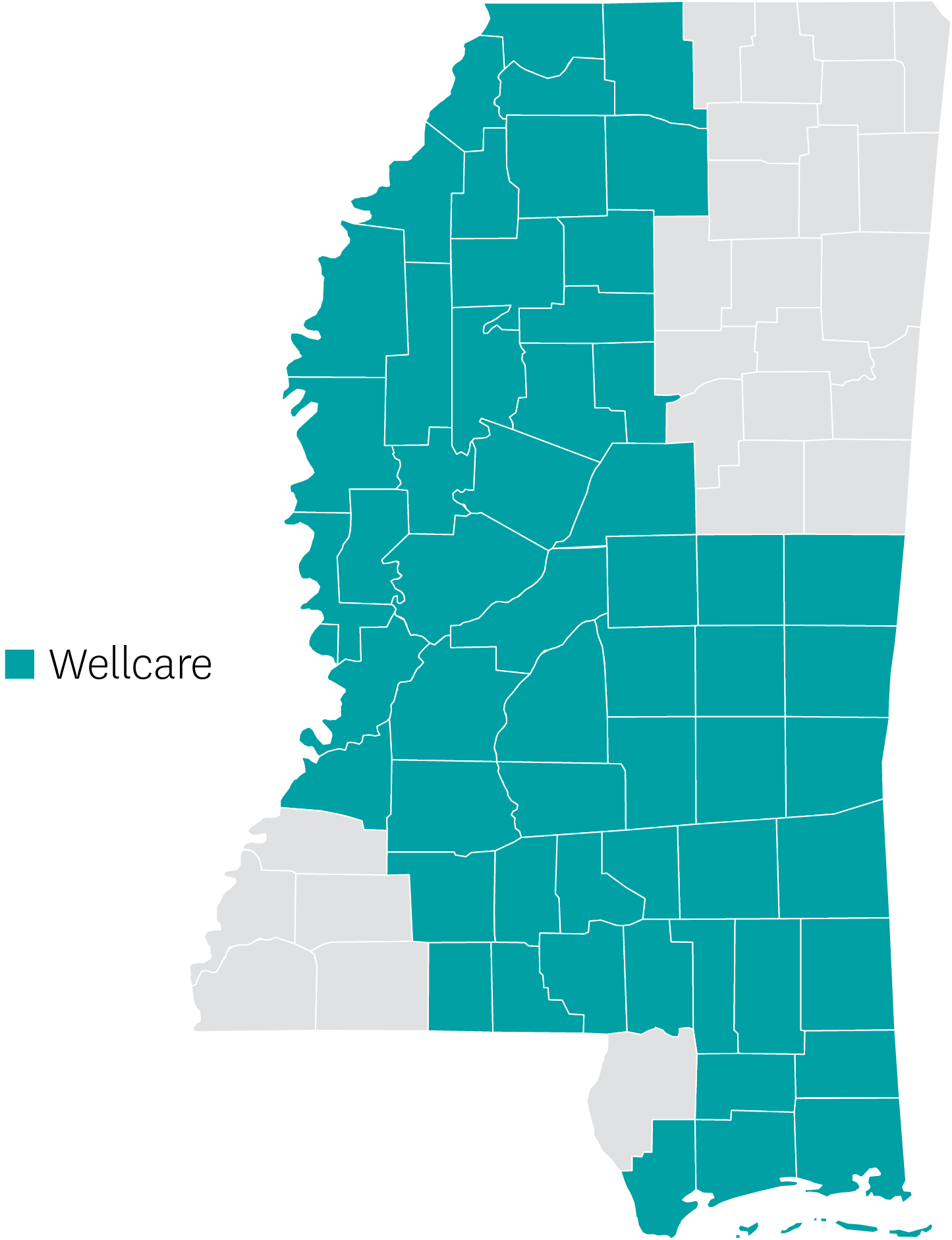 Jason Arbour – Sales Manager AL, LA, MS
Significant investment in D-SNP (HMO/PPO) plans
Up to $210/month rolling Wellcare Spendables Card
Currently only Giveback plan in MS
All major hospitals in Central and Gulf Coast in network
Baptist, UMC, St. Dominic, Merit, Singing River, and Memorial (recently contracted)
Strong local partnerships with providers, churches, food pantries, non-profits, and senior centers
2024 new product expansion:
Competitive All Duals Plan built for partial duals
Mississippi | At A Glance
Georgia | Review
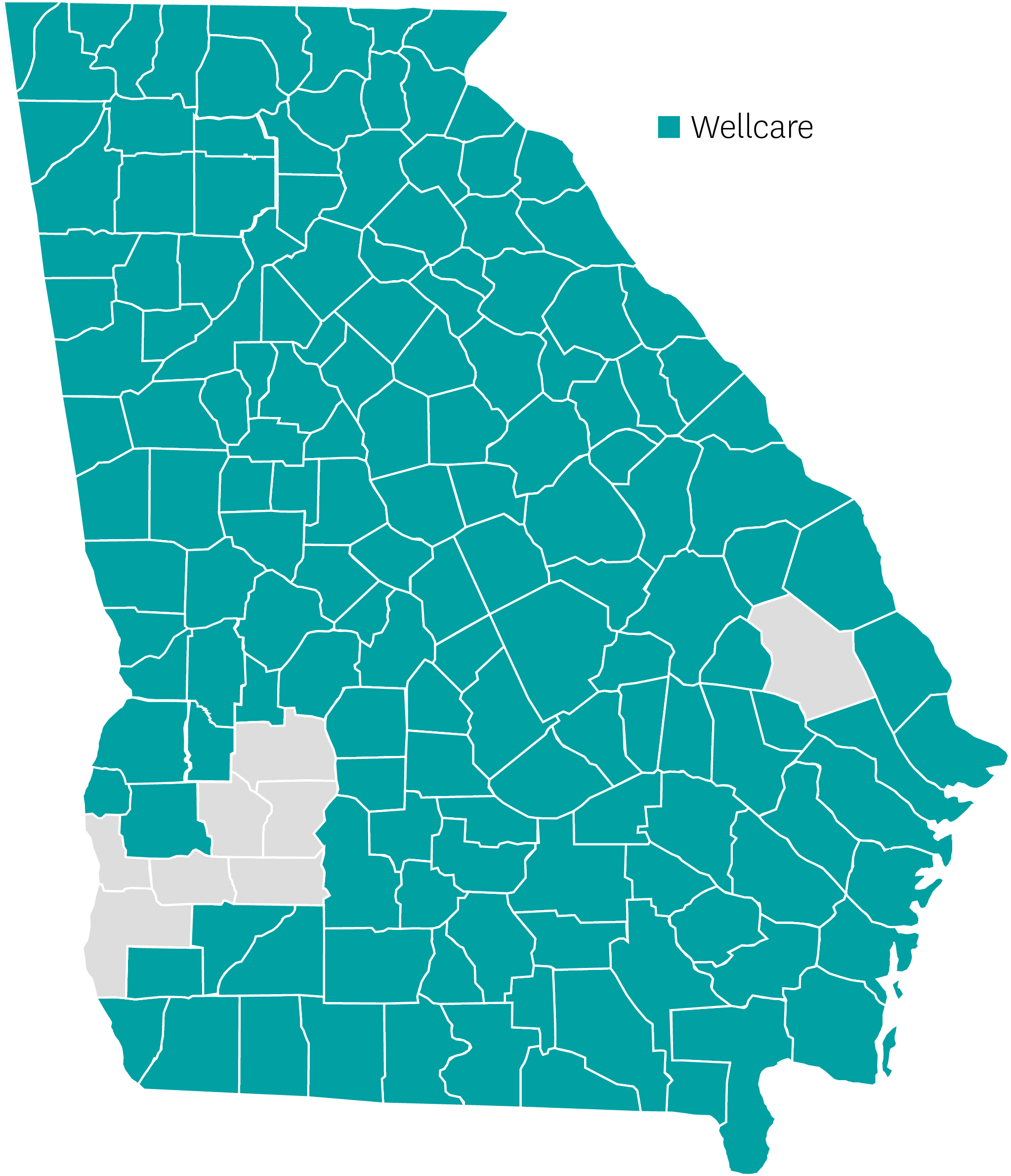 Wellcare
Ross Miller – Sales Manager GA, NC, SC
Experienced local sales team to support the market
Strong provider network statewide
Key provider relationships:
CenterWell
Seoul Medical Group (Atlanta)
ChenMed
Oak Street Health
Iora Health
New for 2024:
All Duals Plan throughout the footprint
Wellcare Spendables Card up to $140/month, rolling
Wellcare Mutual of Omaha No Premium Open (PPO)
Georgia | At A Glance
North Carolina | Review
Ross Miller – Sales Manger GA, NC, SC
Plans available in 71 of 100 counties
Key providers: 
Atrium, Mission, UNC, First Health
Strong product offerings spanning all socio-economic platforms
PPO D-SNP plan has strong value proposition and rich benefits
All plans offered in current footprint
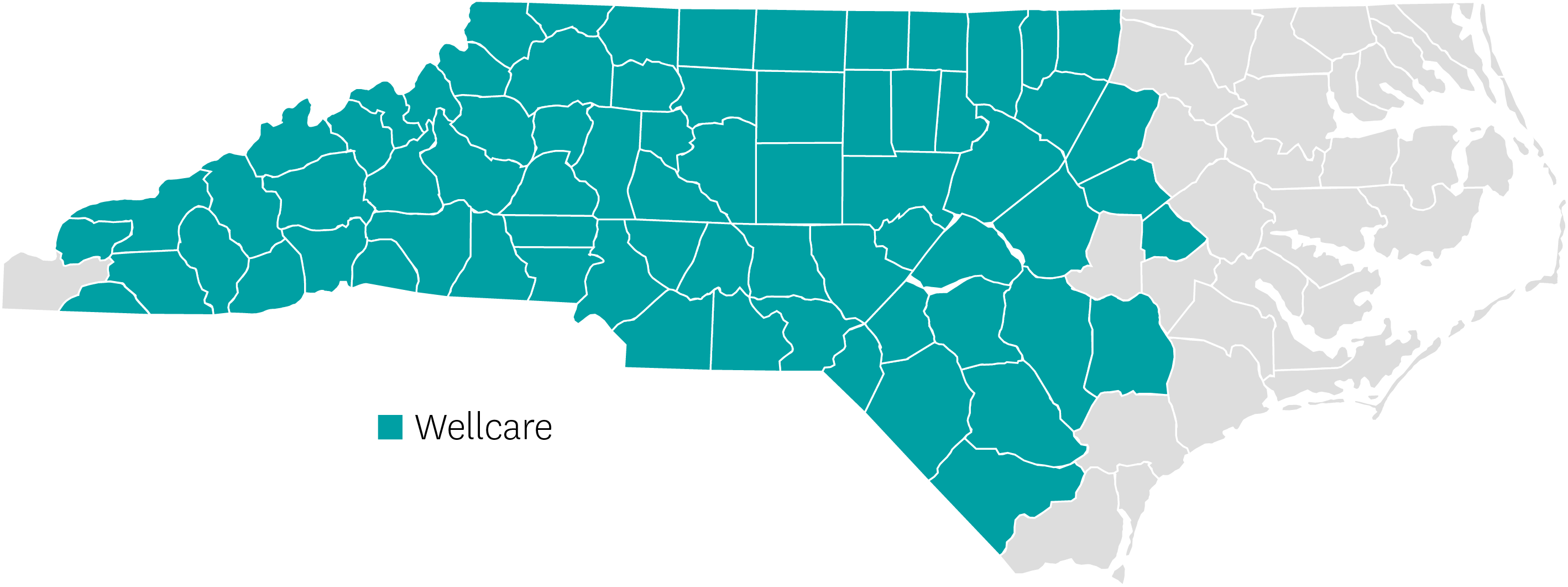 Wellcare
North Carolina | At a Glance
South Carolina | Review
Wellcare
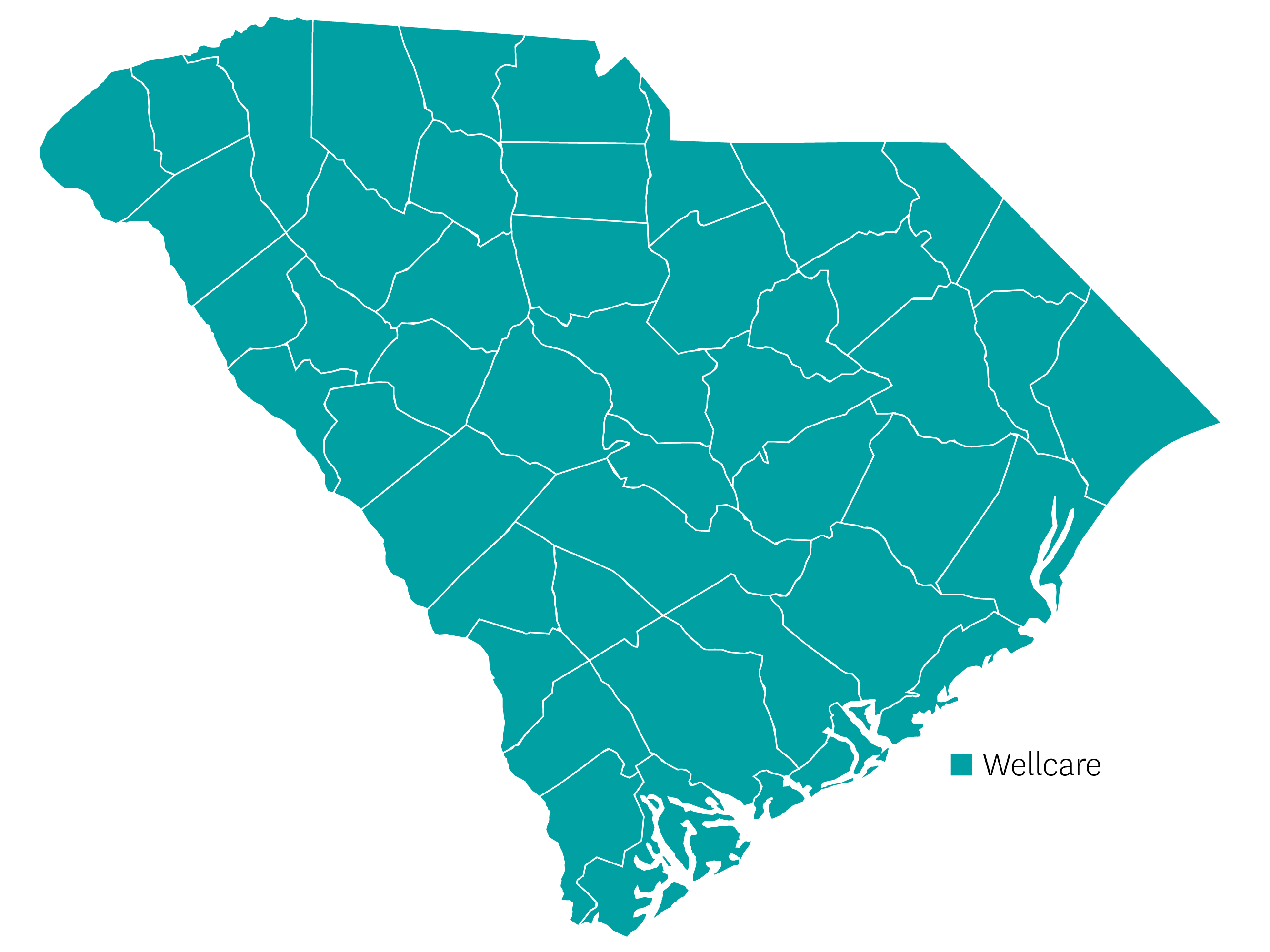 Ross Miller – Sales Manager GA, NC, SC
All plans in all counties
Key providers: 
PRISMA, ANMED, Lexington, McLeod, MUSC, Roper St. Francis
Full product portfolio: HMO, PPO, Giveback, LIS, Giveback, MA Only, and D-SNP plans
Very competitive  D-SNP PPO plan 
    LIS Assist PPO plan with strong benefits
South Carolina | At a Glance
Florida | Review
Wellcare
Joey Anselmo –  Sales Manager
Experienced local sales team to support the market
Strong relationships with:
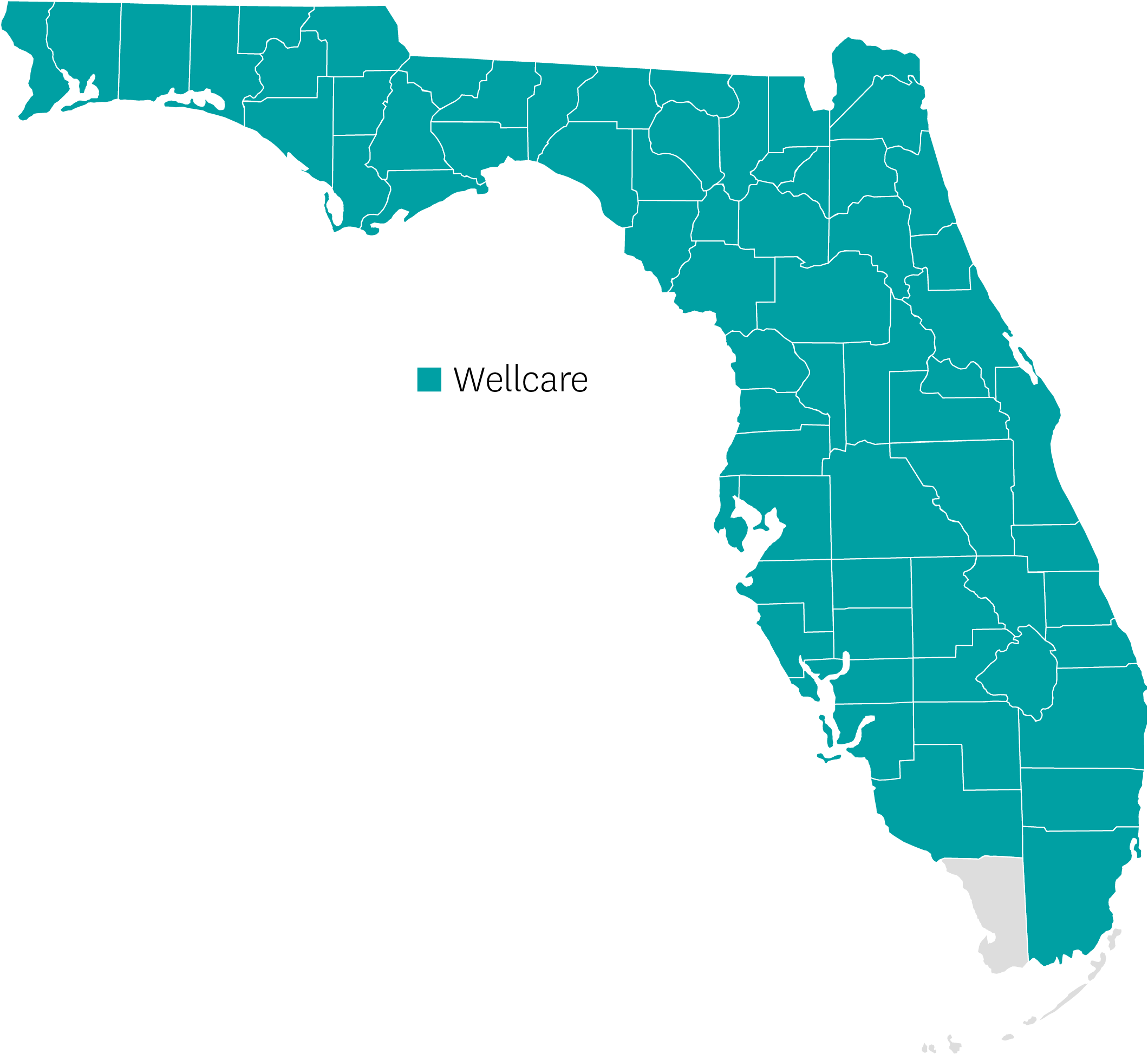 ChenMed/Dedicated
CenterWell
WellMed/Optum
InnovaCare
Physicians Partners
American Care
Palm Medical
IMA
Shands
CareMax
MaxHealth
MyCare
New for 2024:
Wellcare Spendable Card: D-SNP-OTC, utilities, rent assistance, gas pay-at-pump, healthy food, and dental, vision, hearing allowance, up to $205/month, rolling
Most counties will have higher giveback amounts
All 66 counties will have HMO,PPO, and D-SNP Plans
Florida | At A Glance
Texas | Review
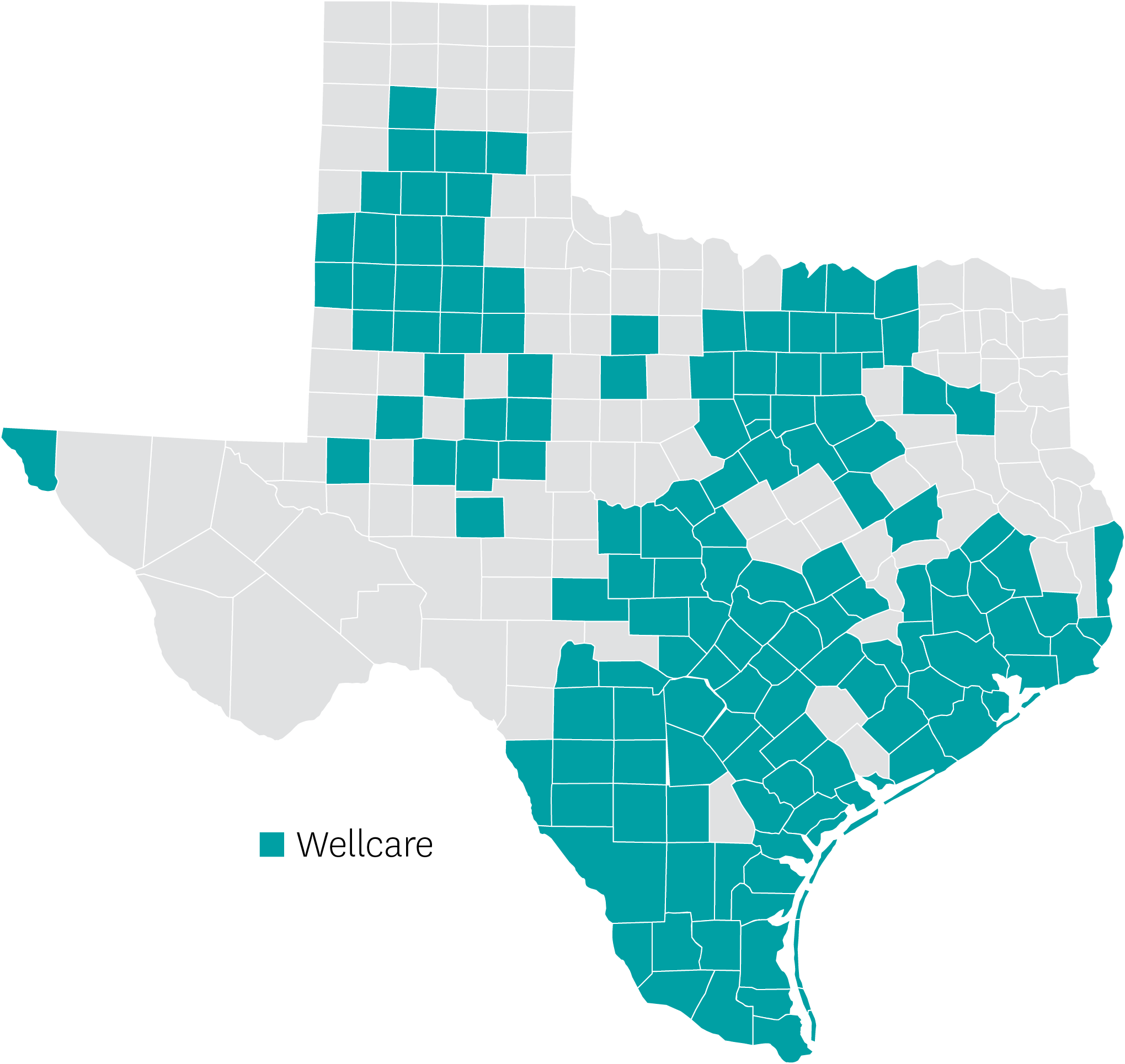 Wellcare
Jean Negrete – Sales Manager
Local sales teams supporting the markets of Austin, DFW, El Paso, Houston, Rio Grande Valley, and San Antonio
Strong provider network statewide with key partners:
Oak Street Health, Valora Medical Group, WellMed (Dallas & Houston), Cano Health, ChenMed, Village MD
2024 Product Expansion:
All Duals Plan for 2024!
Spendables card (OTC, Groceries/Healthy Food, Utility/Rent Assistance, Gas)
Wellcare Dual Liberty
Wellcare Dual Access
Wellcare Giveback HMO 
Ascension Complete Joint Venture: Wellcare Complete
Wellcare Mutual of Omaha No Premium Open (PPO) (Dallas and Houston)
Texas | At A Glance